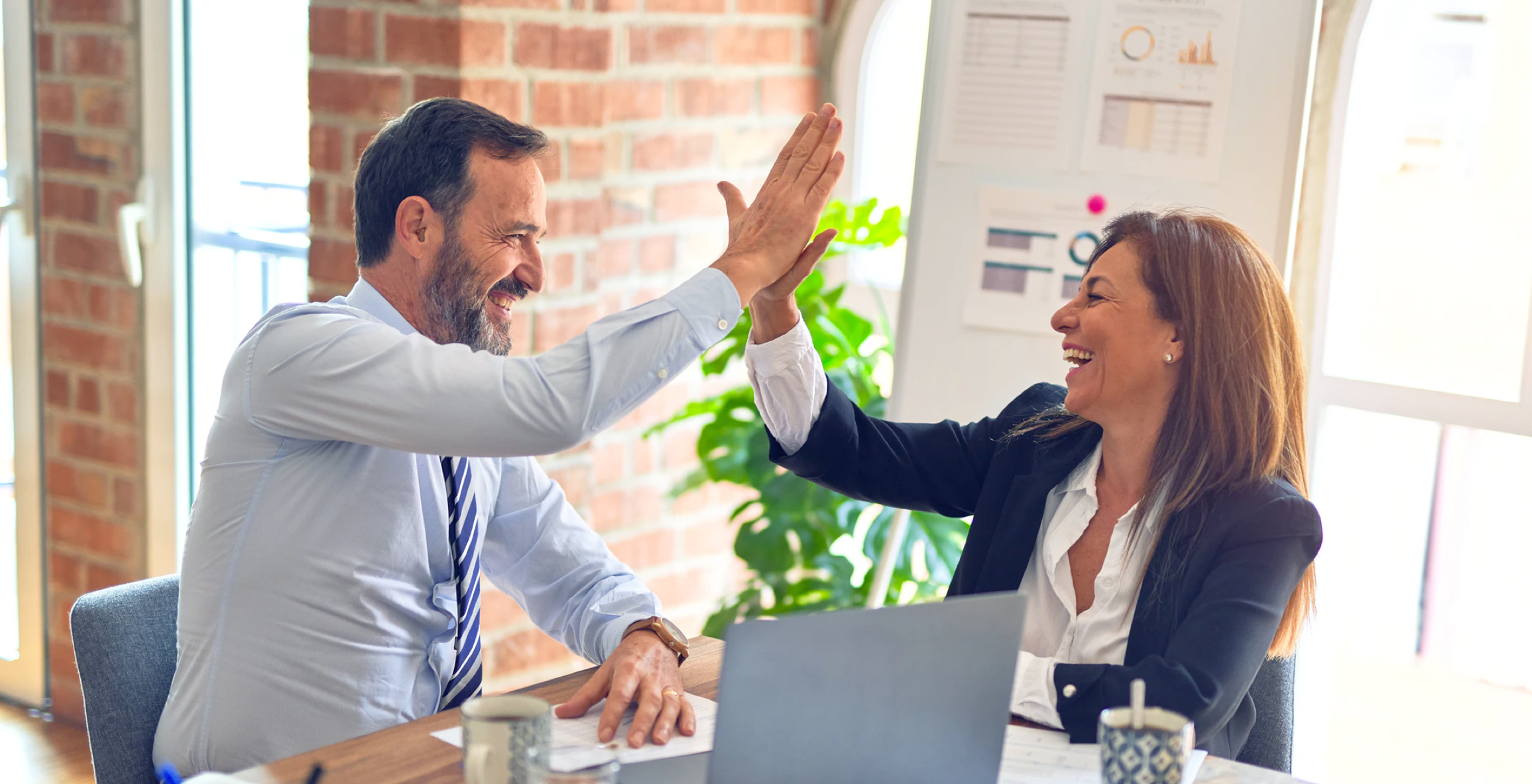 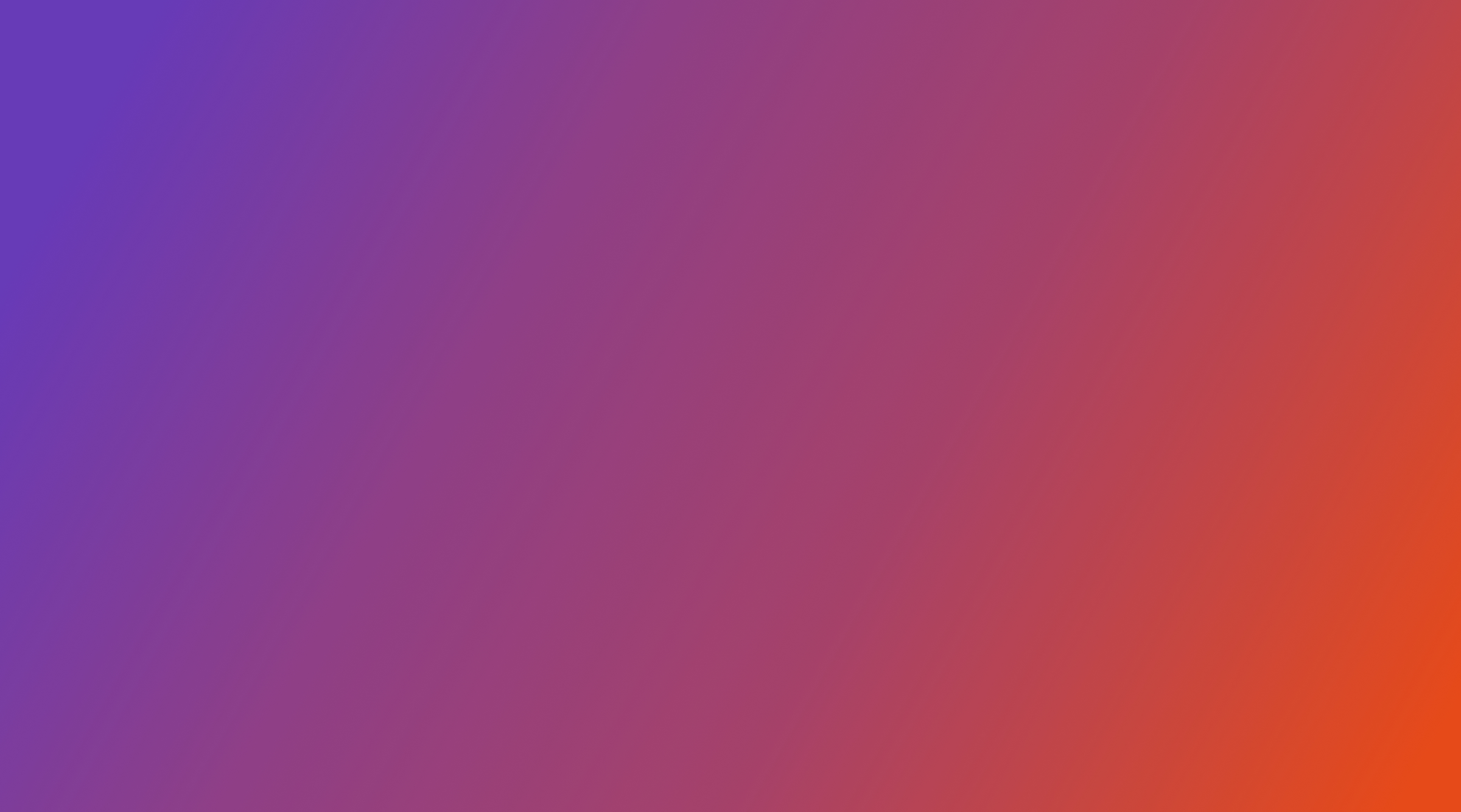 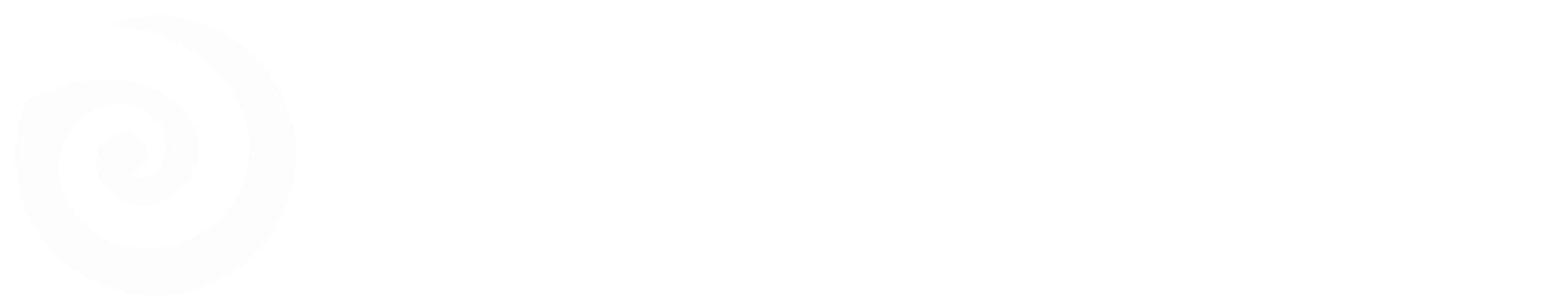 Enjoy our free templates!
slidelizard.com
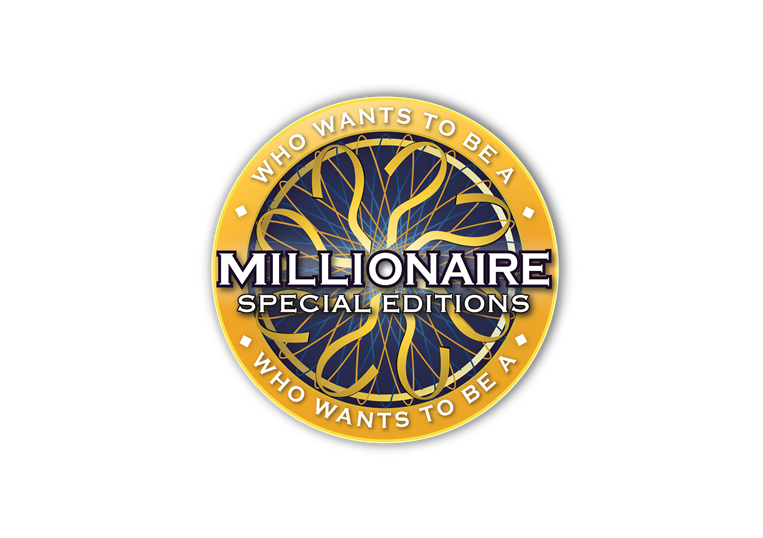 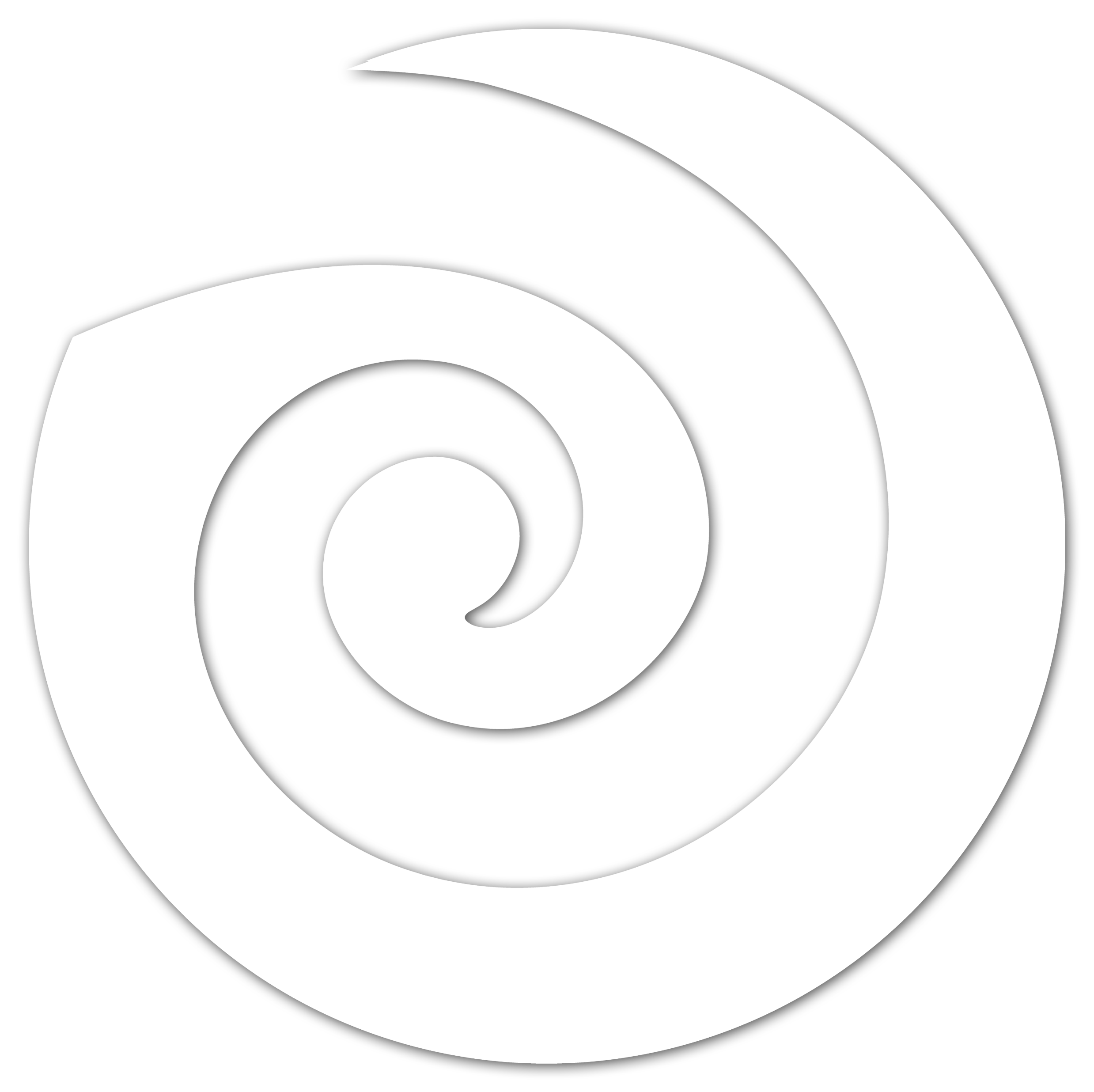 Who wants to be a Millionaire Template Tutorial
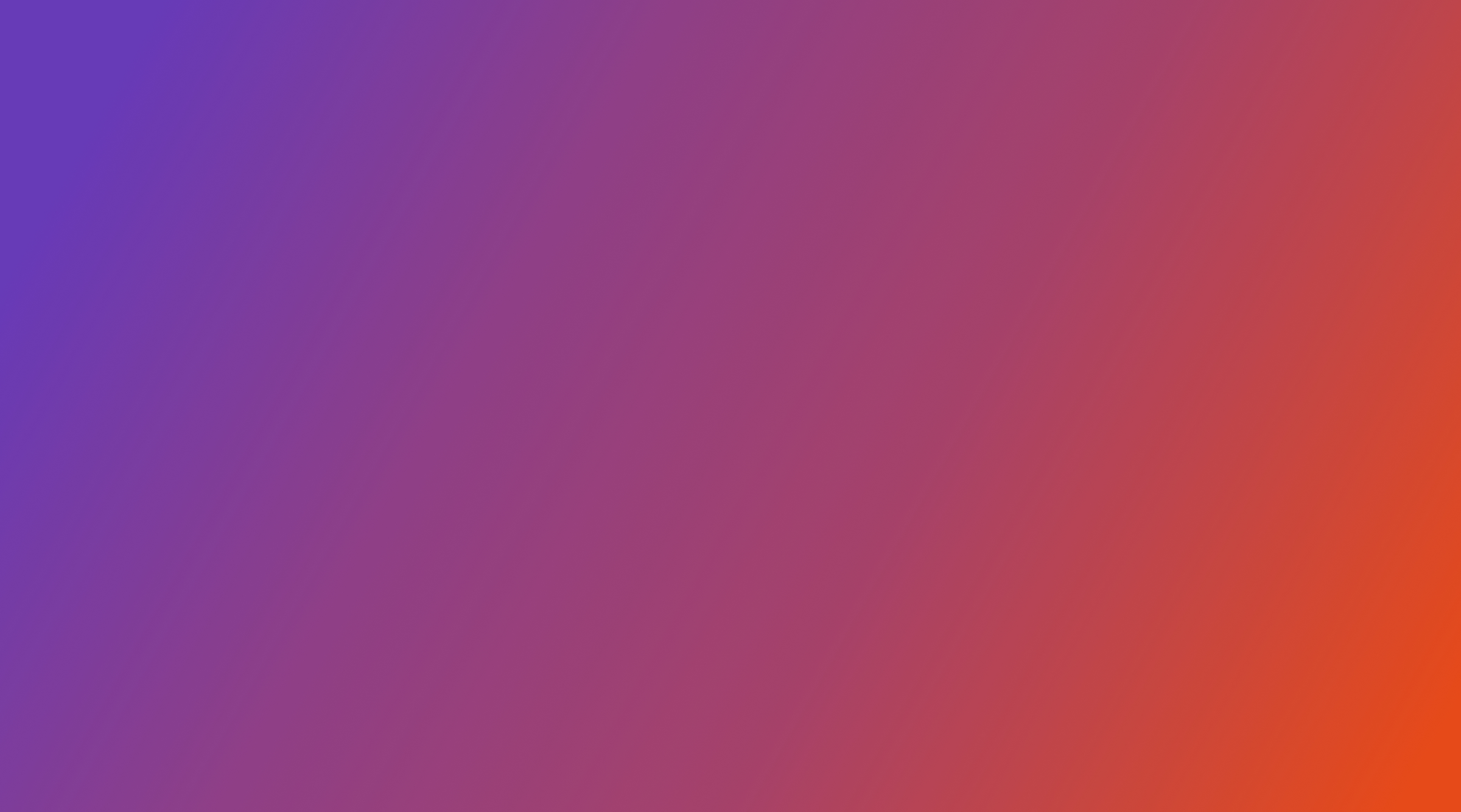 Please read this short tutorial as a guide to show you how to get the best quizzing experience!
Version A – Play with SlideLizard
RECOMMENDED
Playing with SlideLizard has many benefits – you can add live quizzes and let your participants vote via smartphone and see the results! You can download SlideLizard for free here: slidelizard.com/download
Once you downloaded it, you need to connect this presentation with SlideLizard. If you need help, please watch our tutorial video: youtube.com  

On the next slide, you‘ll learn how to create questions that will be shown directly in the right boxes on the slides.
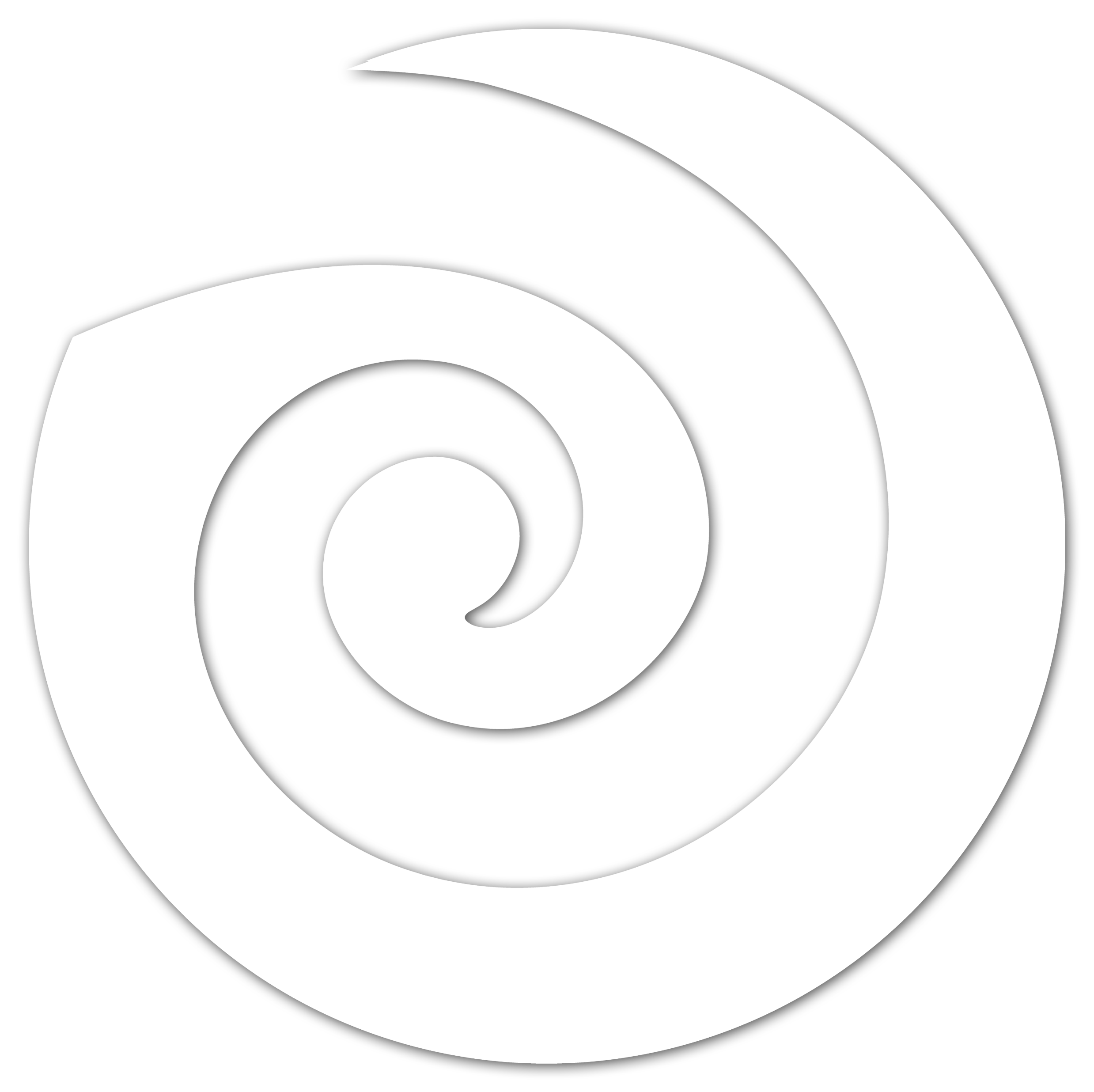 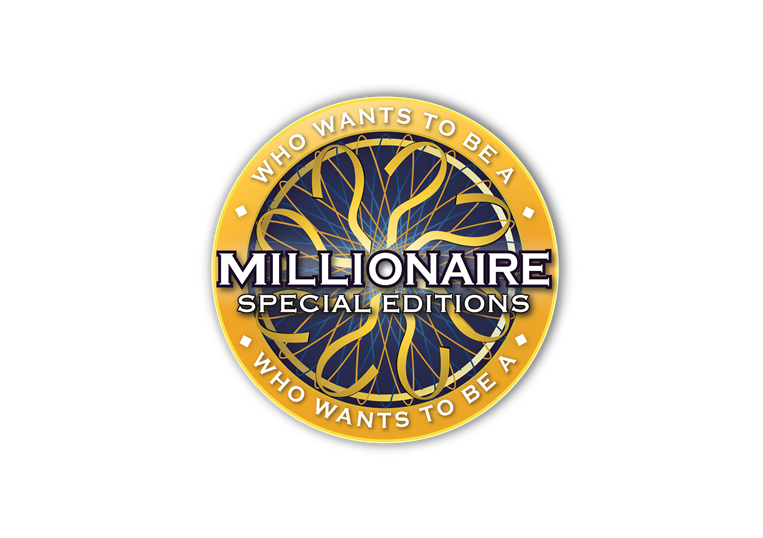 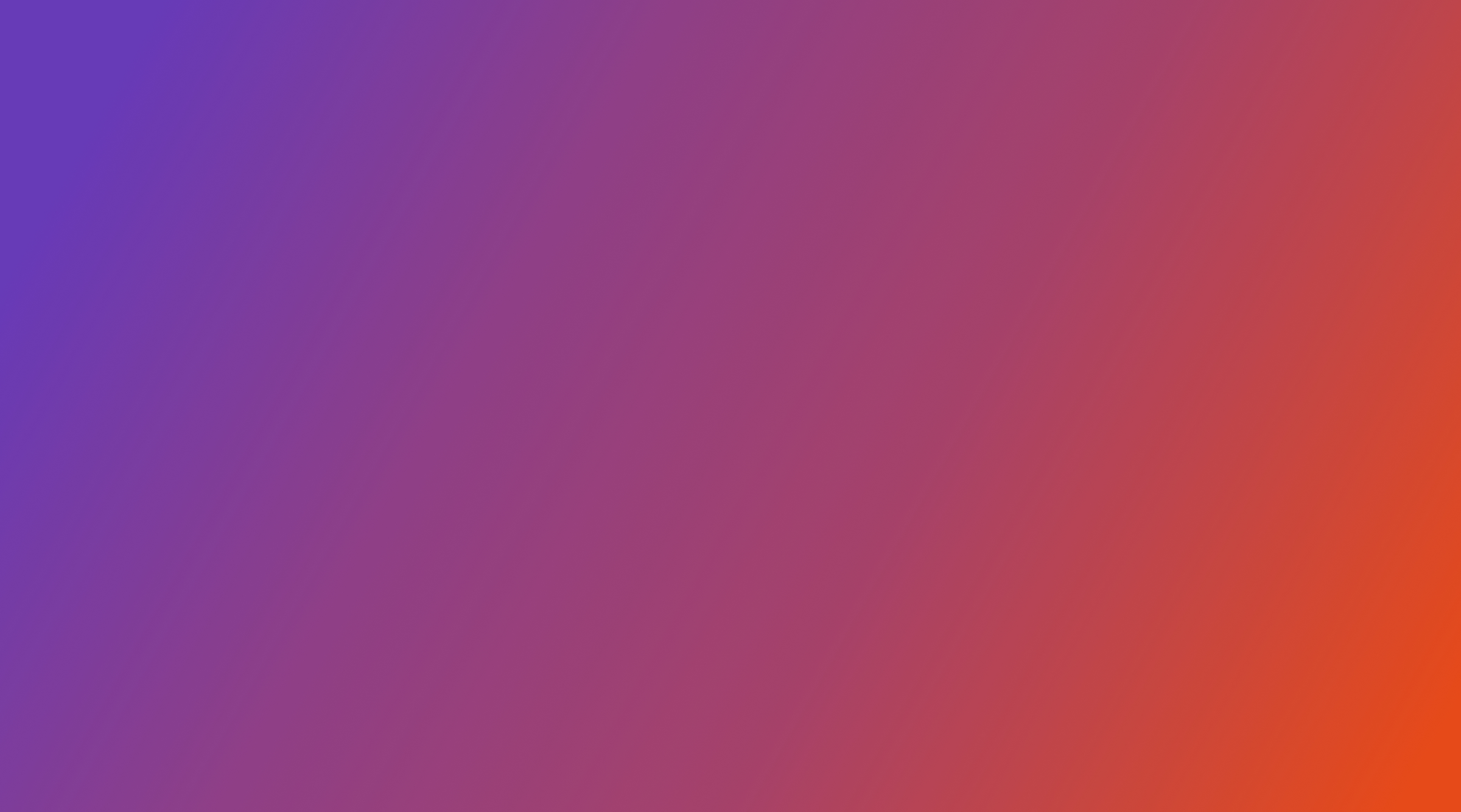 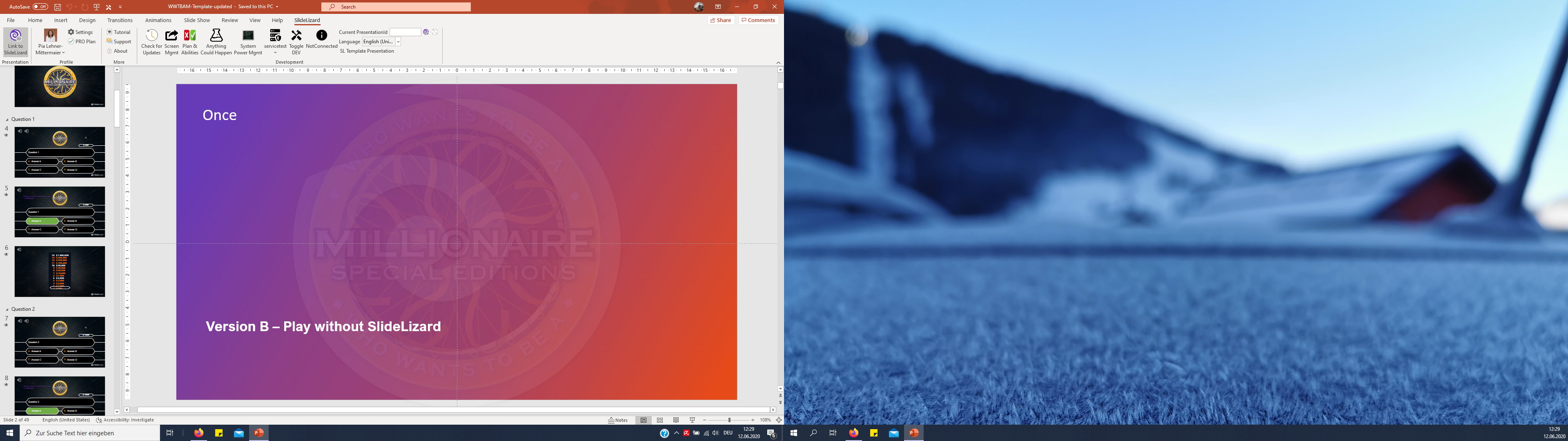 1. Click Link to SlideLizard
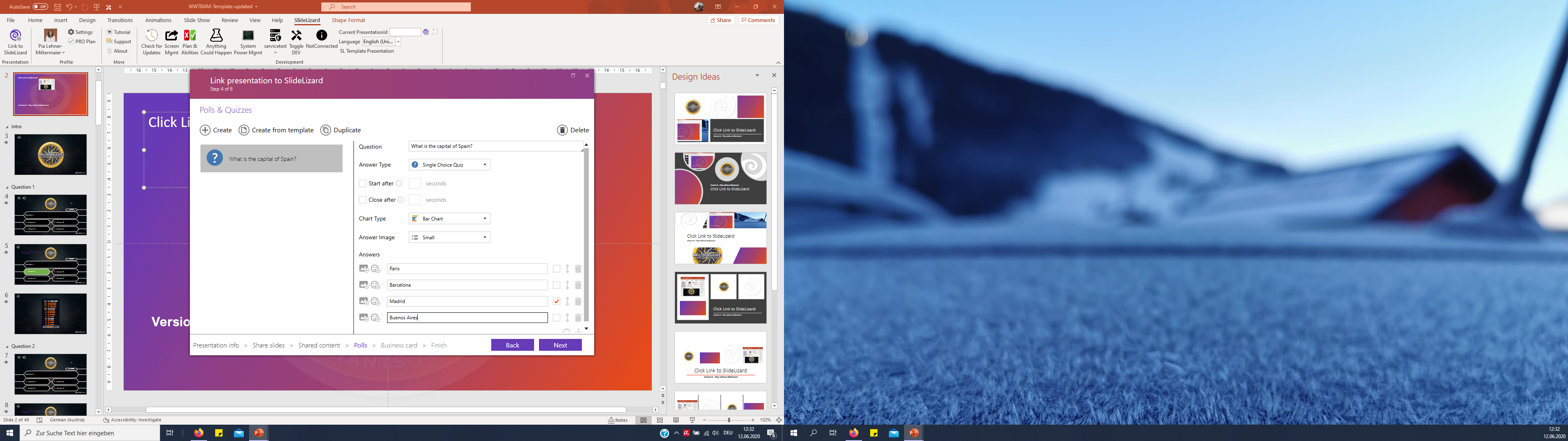 2. Under Polls and Quizzes, you can create quiz questions. Create as many questions as there are in the template (that is 14)
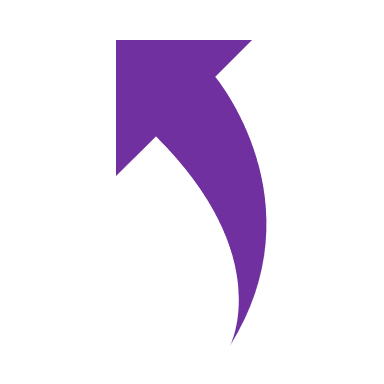 Always use „Single Choice Quiz“
Your created questions will appear here
Type in exactly 4 answers and tick the correct one
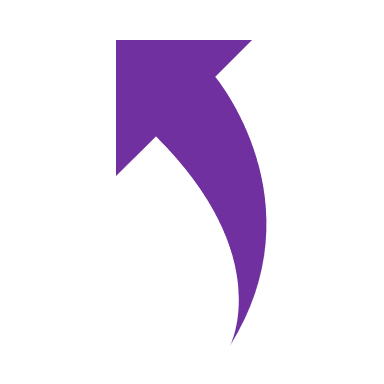 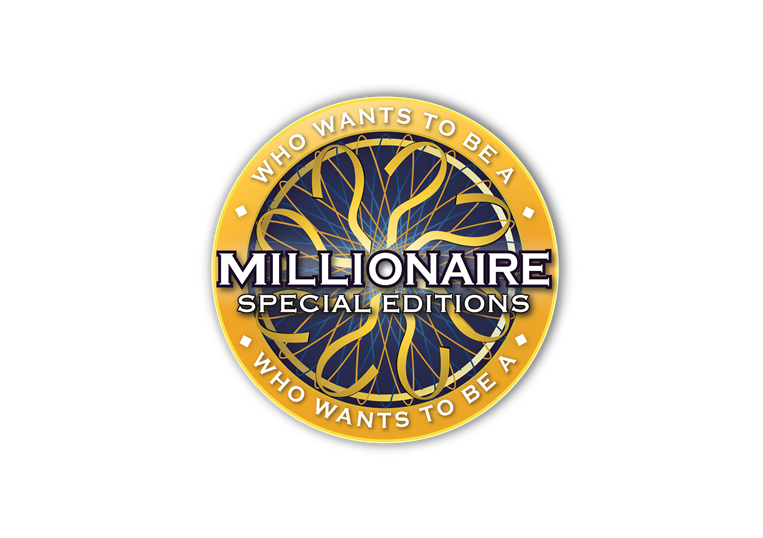 3. Mark the correct answer
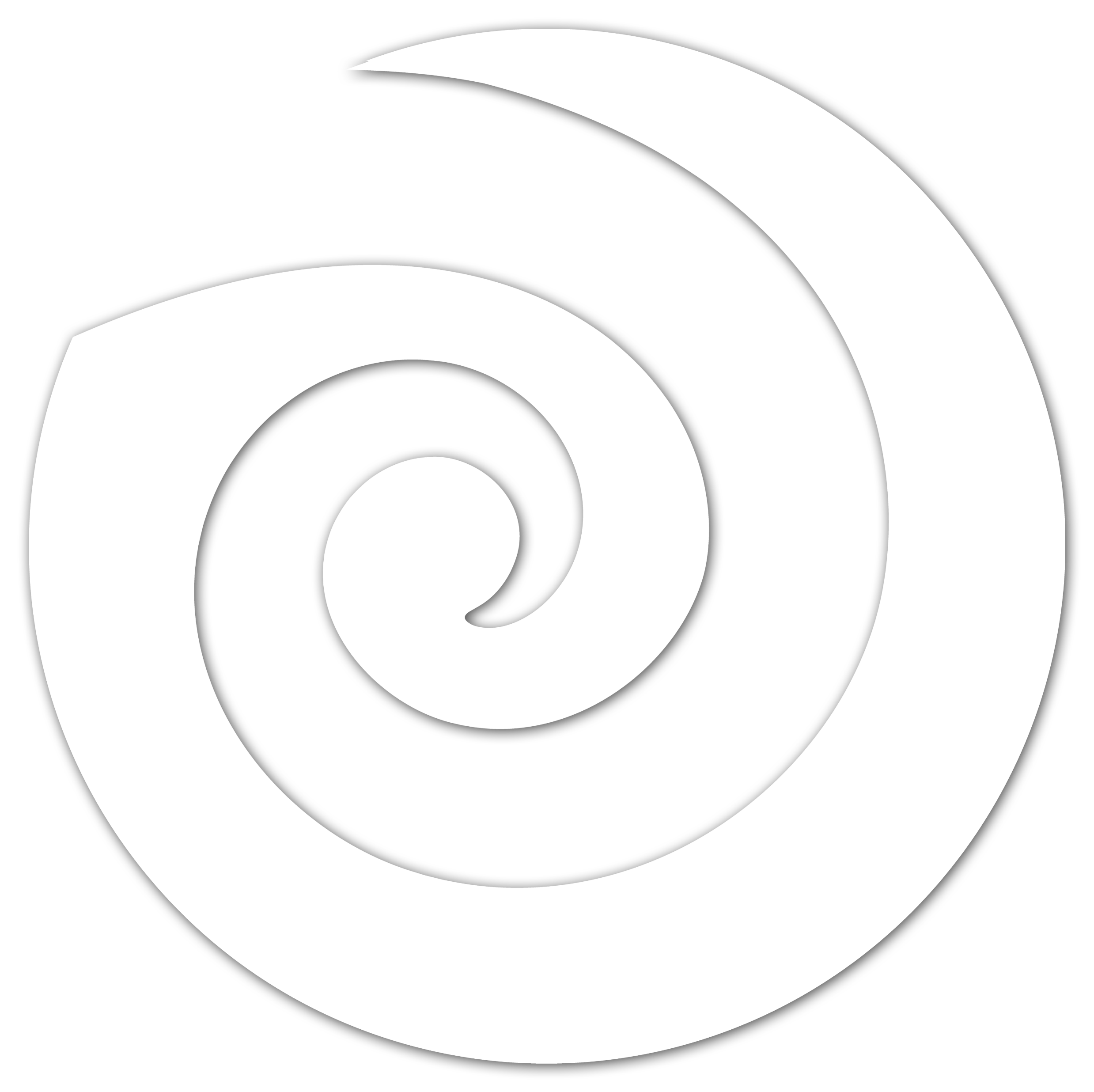 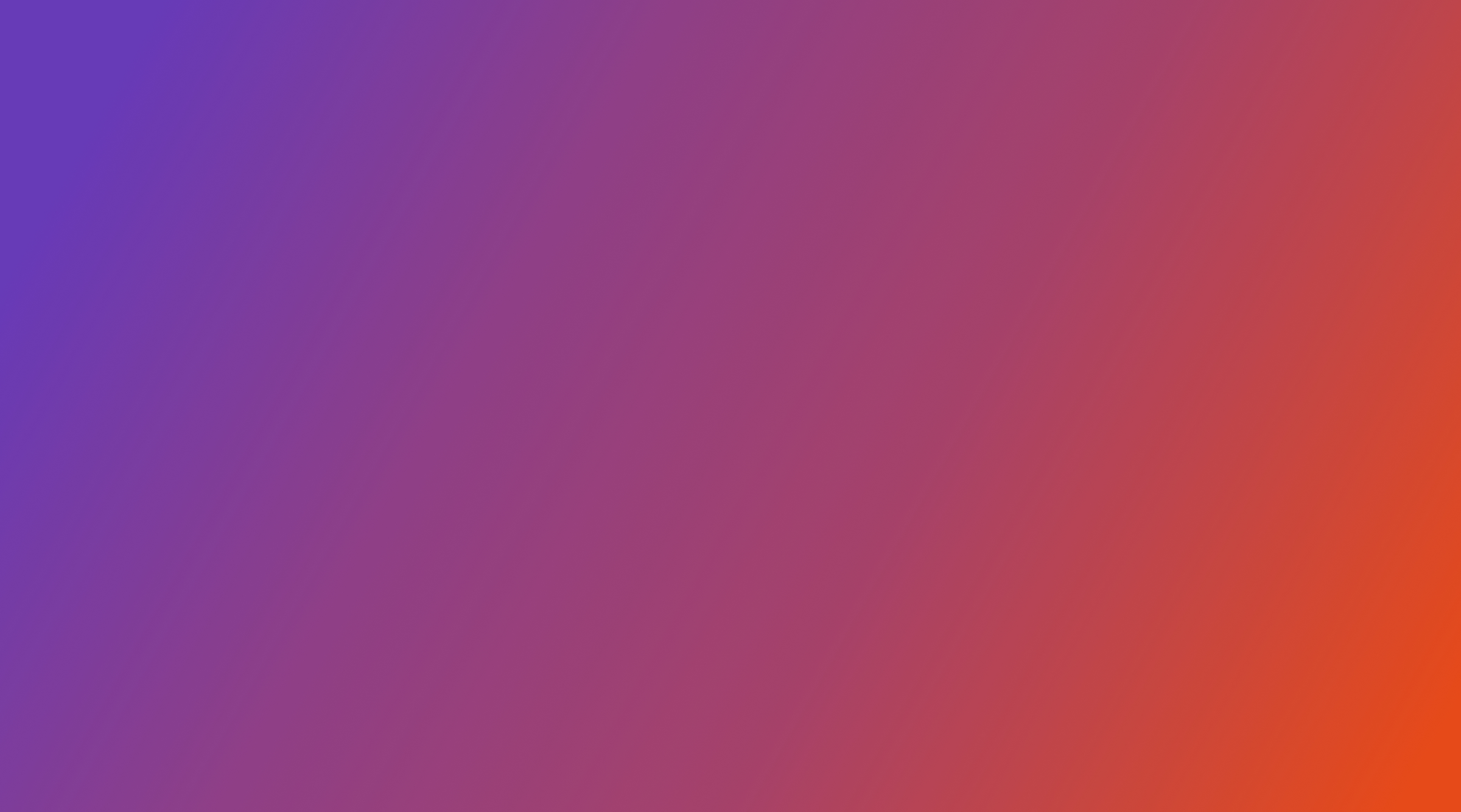 3.1 Go to an answer slide. Click on the box with the answer that is preset as green. Go to Shape Format and under Shape Fill, select the black color.
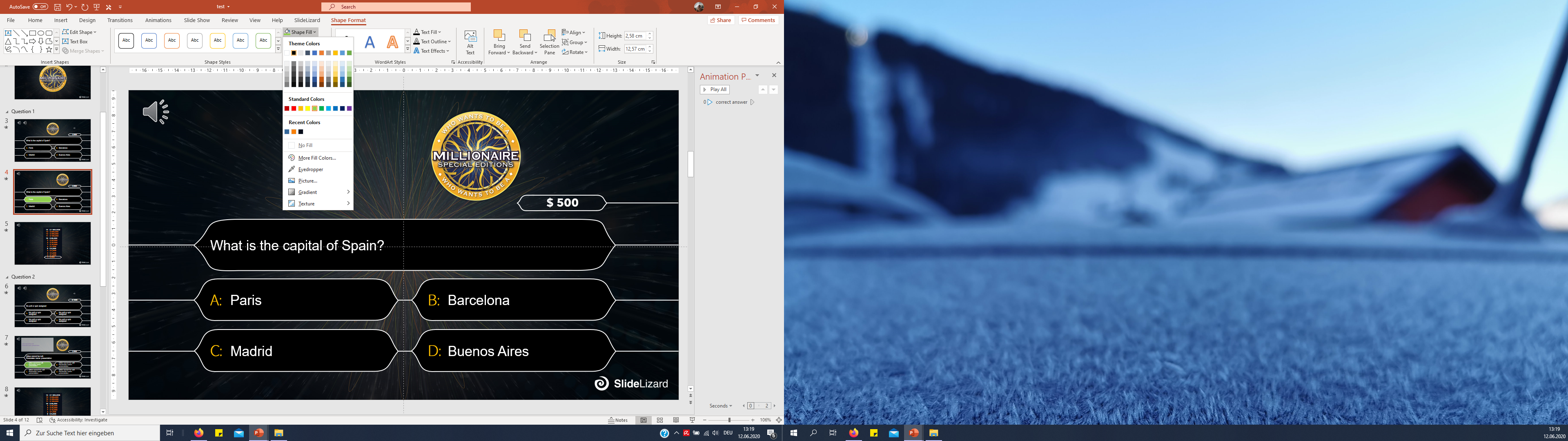 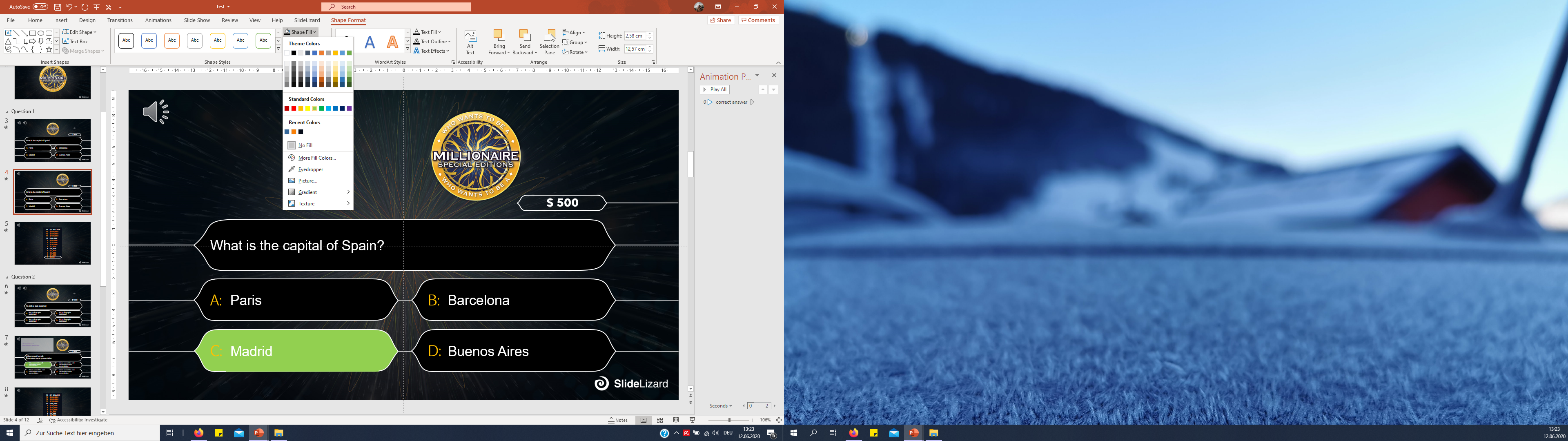 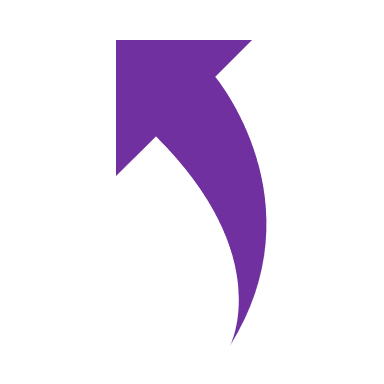 3.2 Click on the box that contains the right answer. Under Shape Fill, select the light green color
Previously green box, now filled black
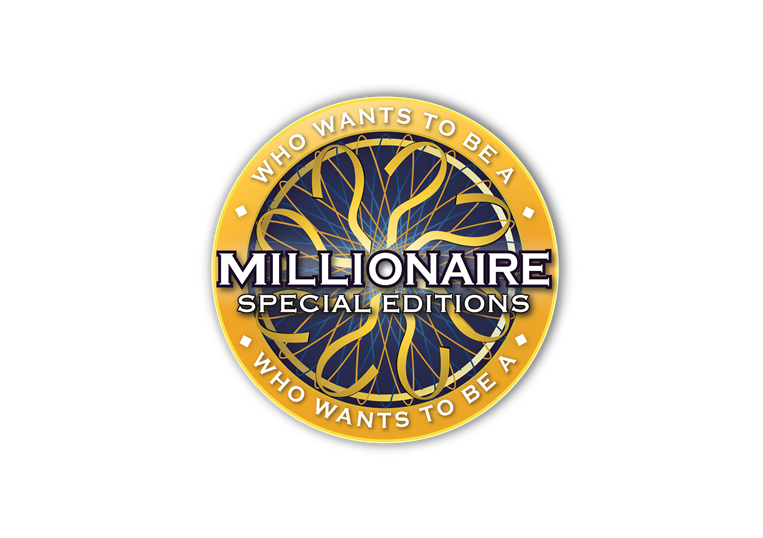 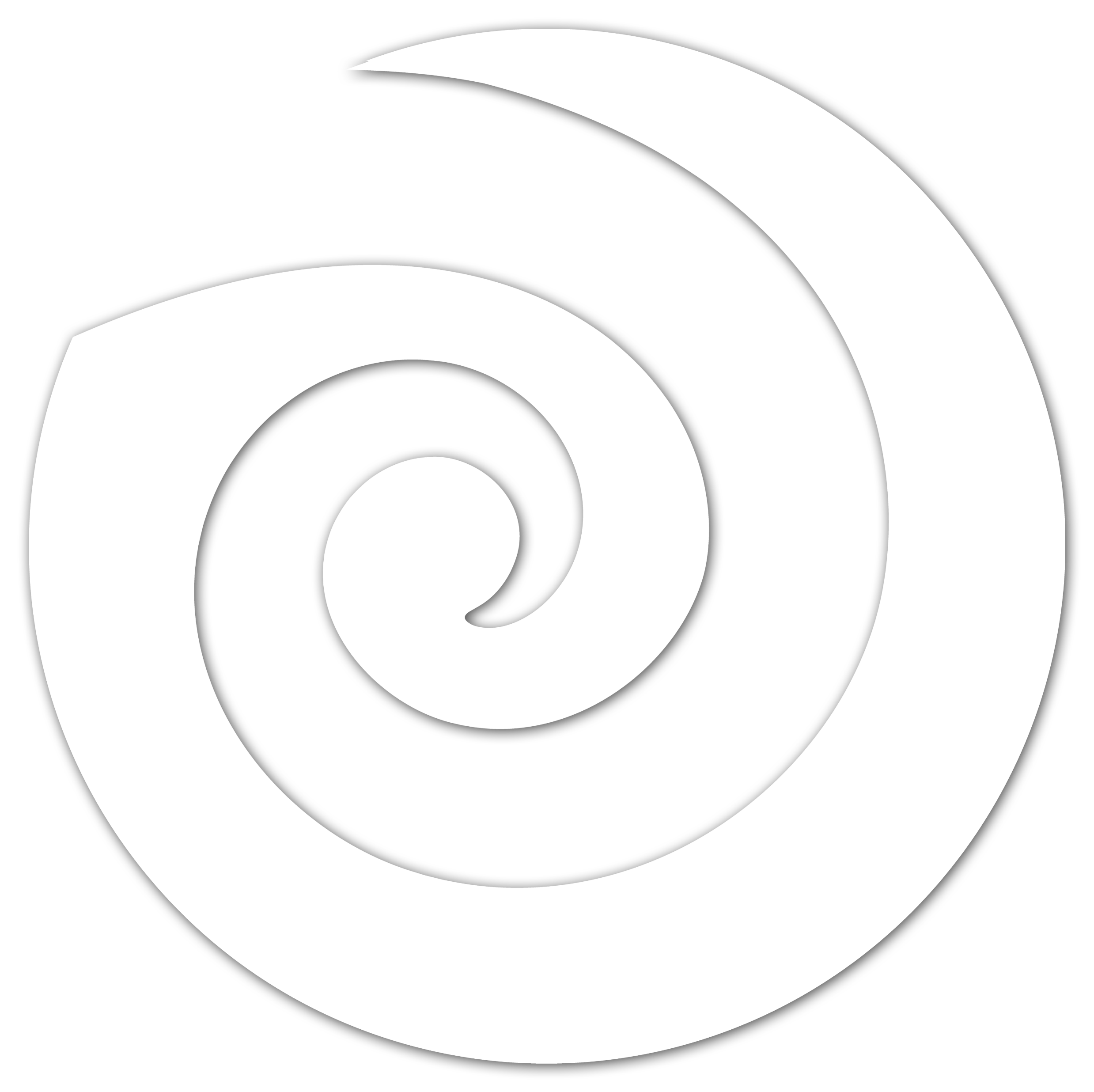 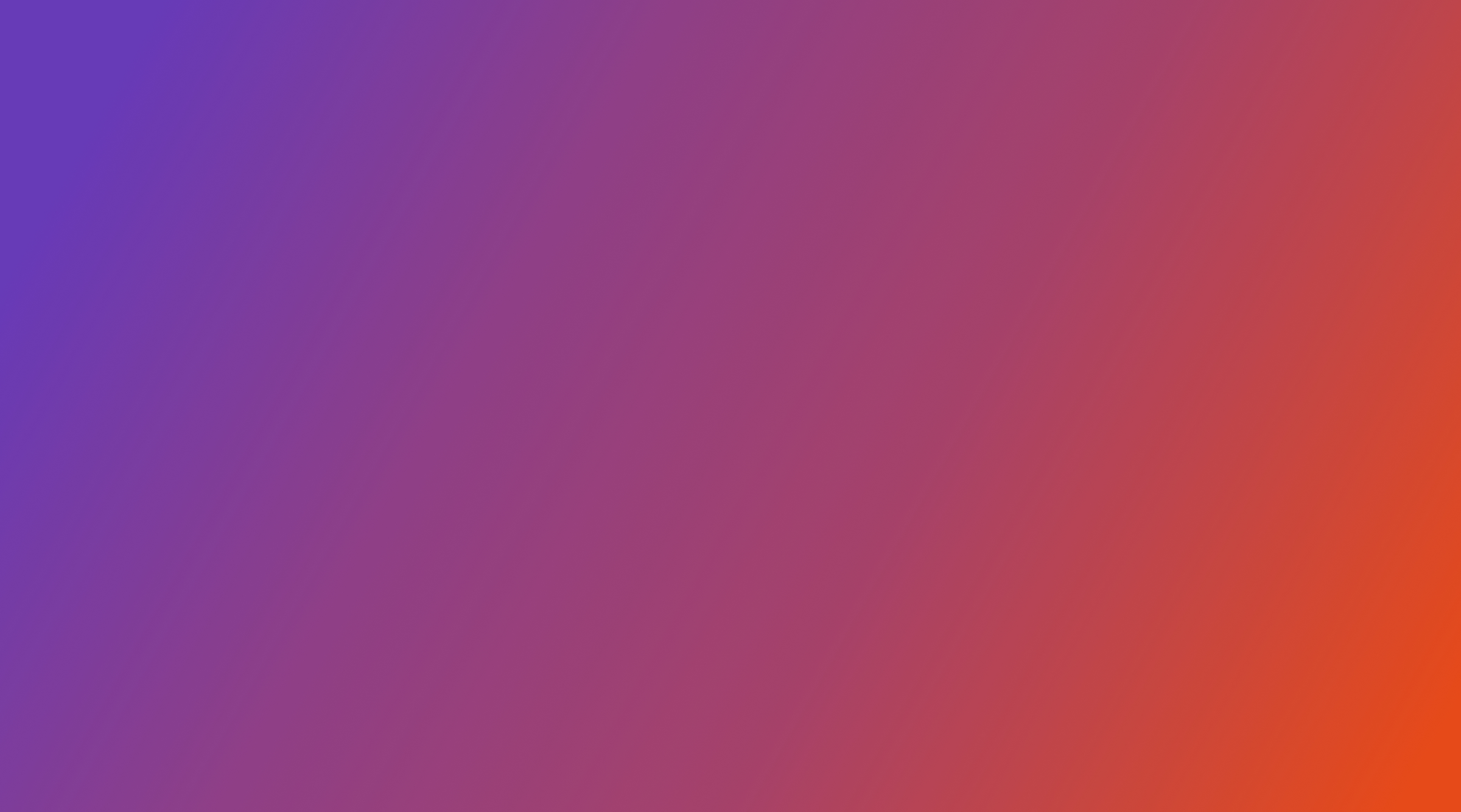 4. Go to the slide where you want to add your  question, set Action: Conduct poll; Poll: pick one of the questions you previously created here

5. On the next slide (answer slide!), set Action: Show poll results; Poll: pick the question from the previous slide

6. Now it‘s time to play! If you need help on how to conduct the presentation, please watch: https://www.youtube.com/watch?v=xJNWM34J-YA
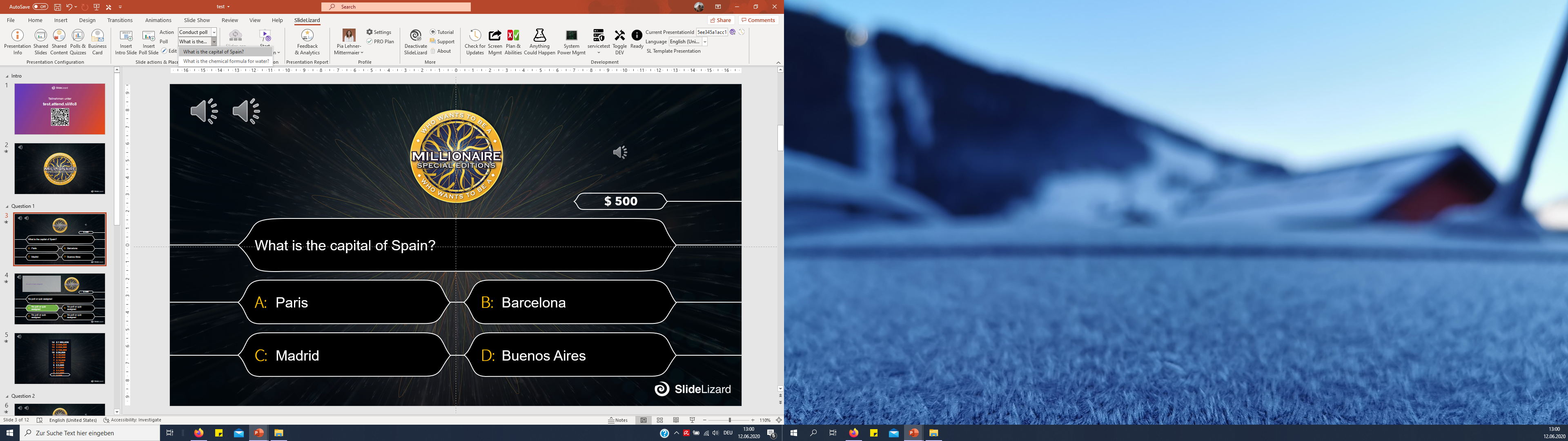 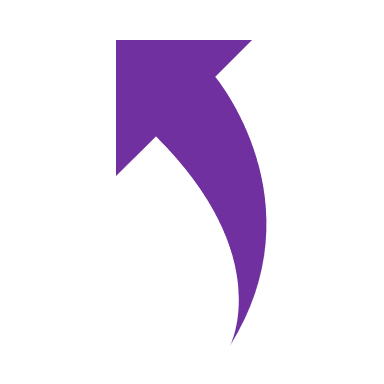 4. This is where all your created polls appear. Choose the one you want, click on it and your question + answers will be added automatically!
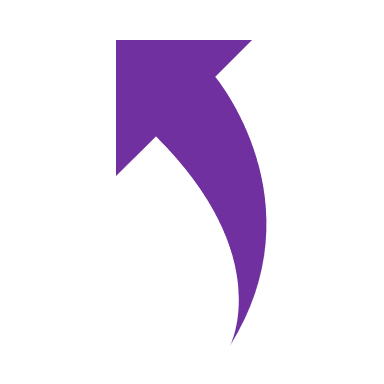 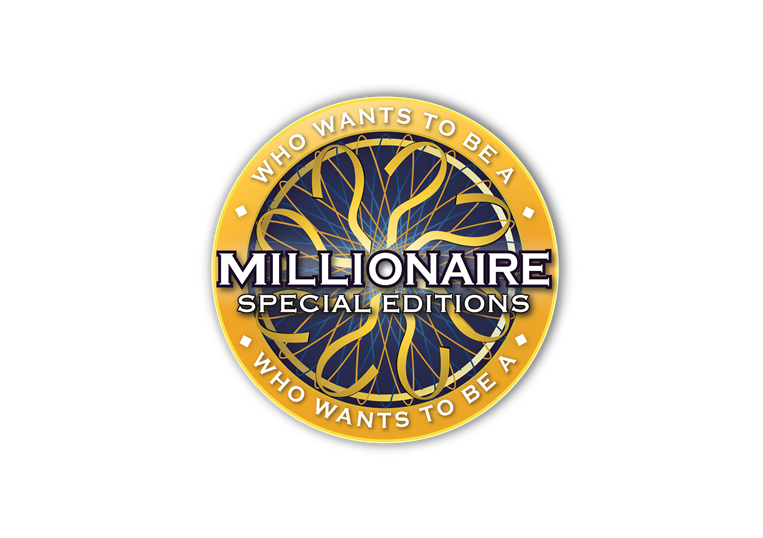 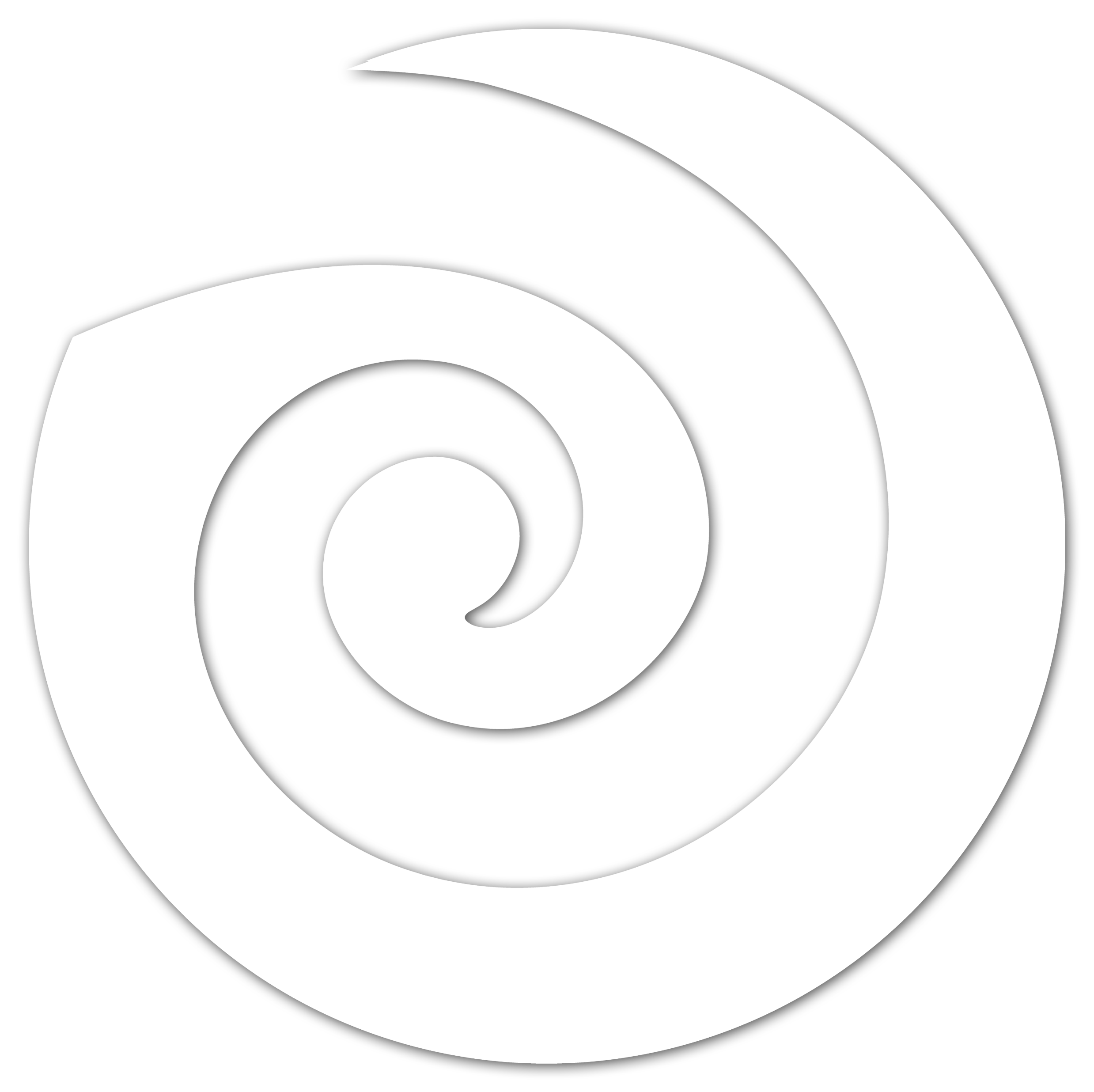 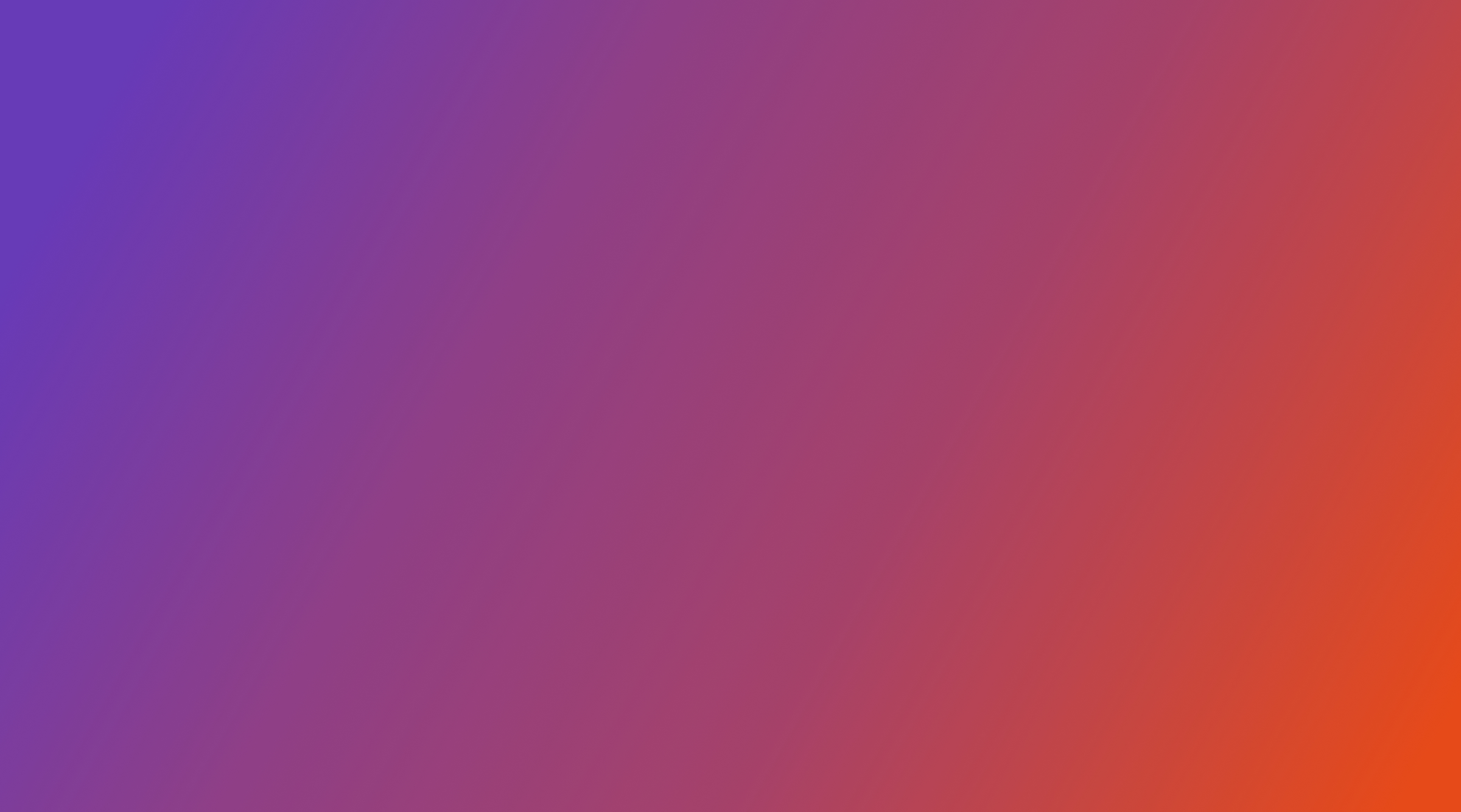 Version B – Play without SlideLizard
You can do the quiz without SlideLizard as well. To do so, click on the predefined Slides and change the Text in the question and answer boxes manually.
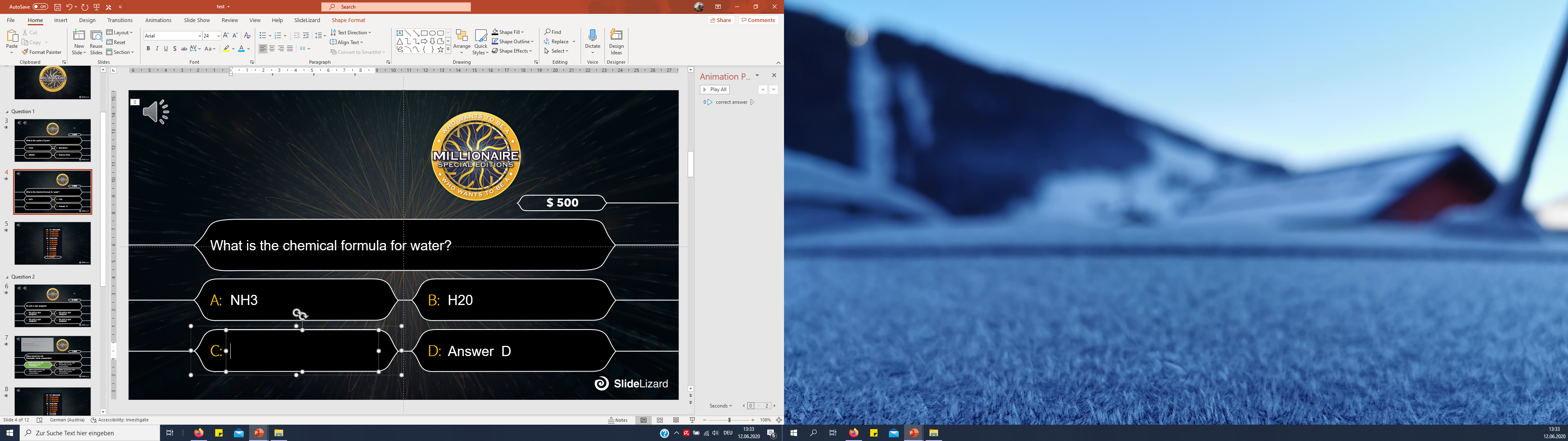 To learn how to mark the correct answer, go to slide 3 (Point 3) of Version A.
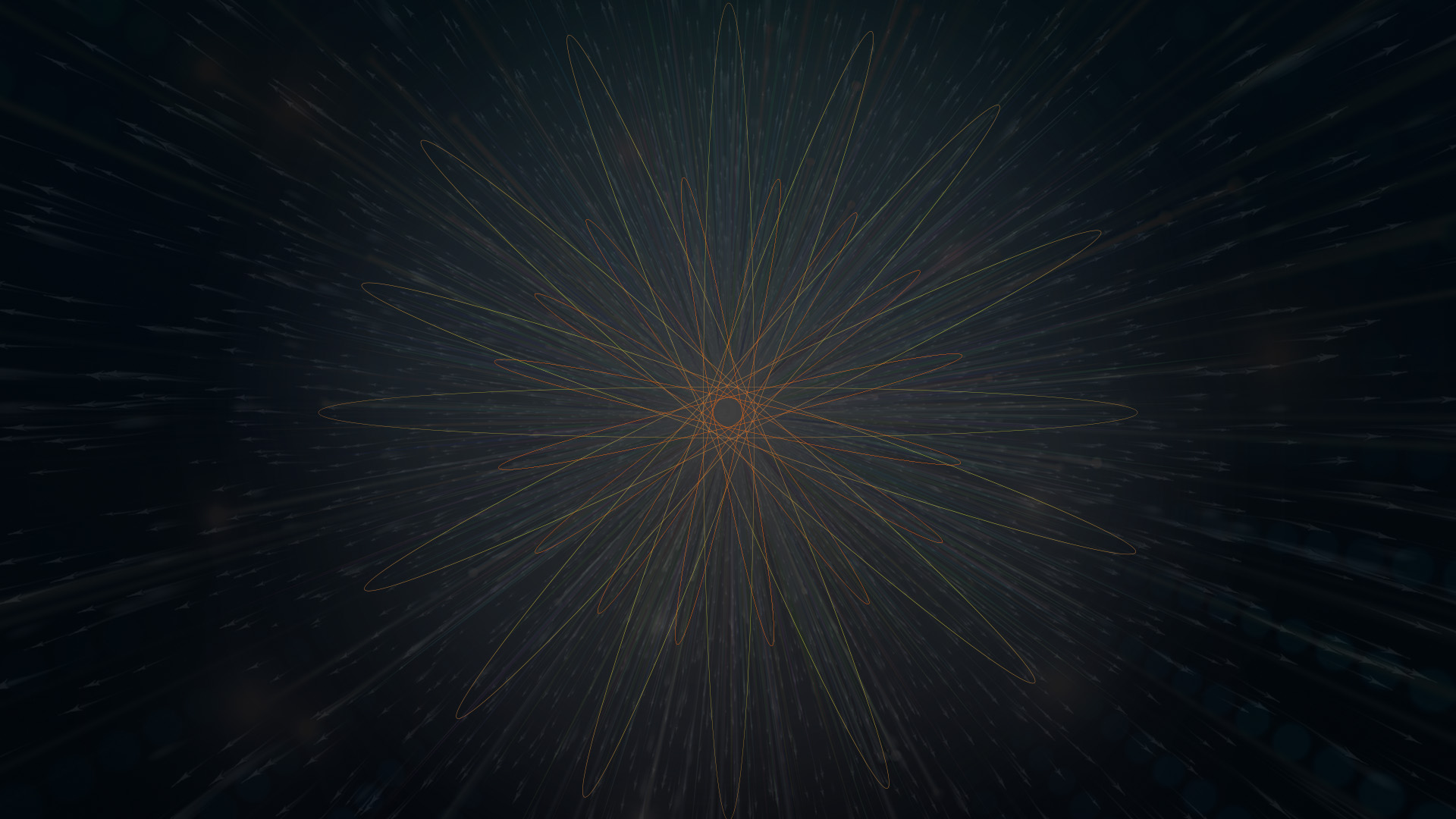 Open the participation URL on your smartphone
Enter your name 
Each correctly answered question earns 1 point
Who wants to be a millionaire
Participation URL:
Here the URL will be generated after connecting with SlideLizard
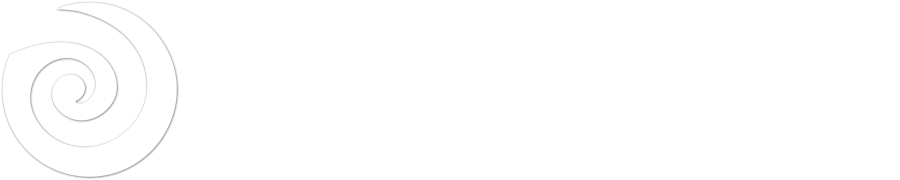 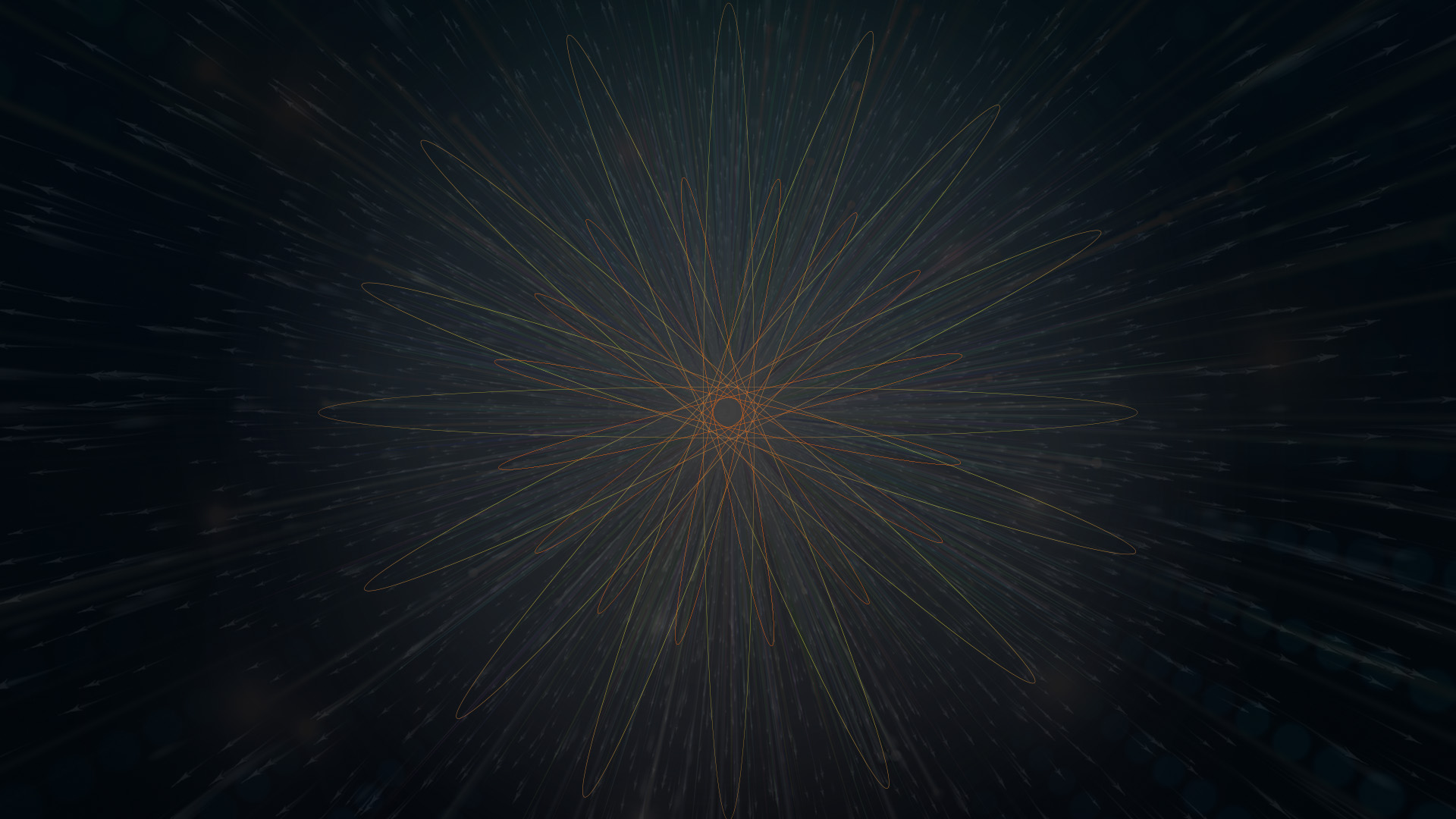 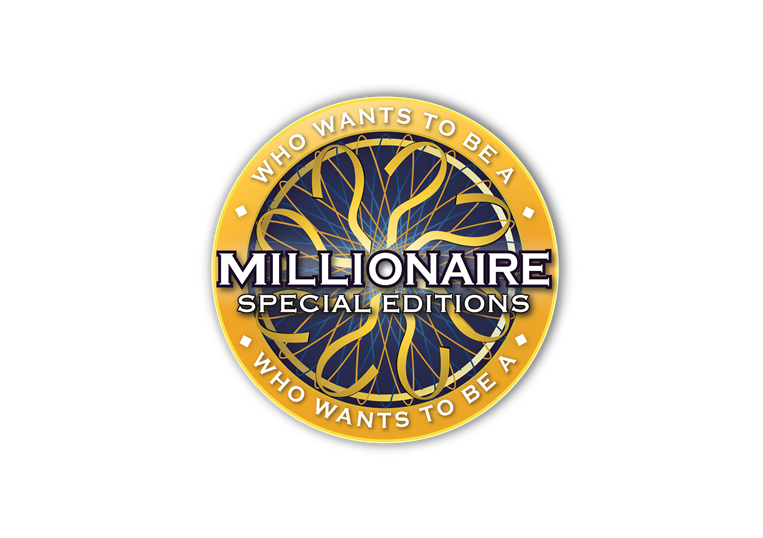 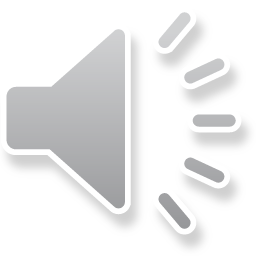 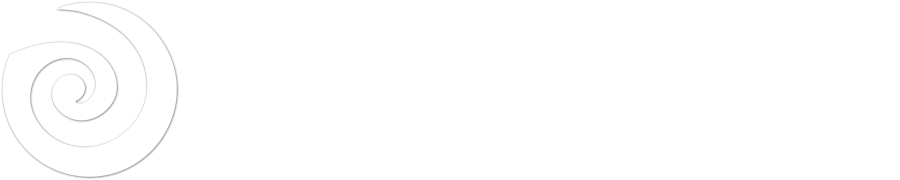 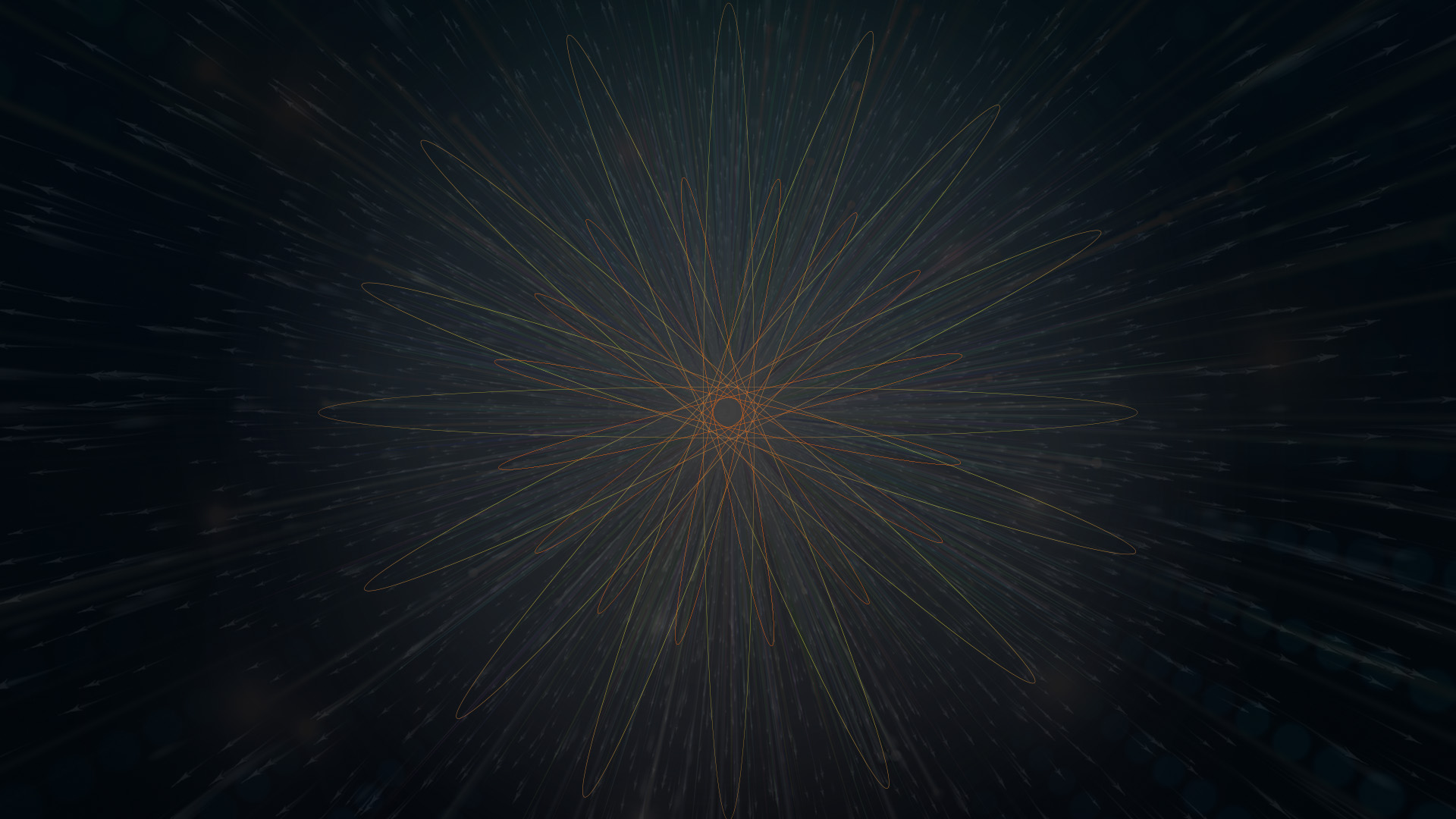 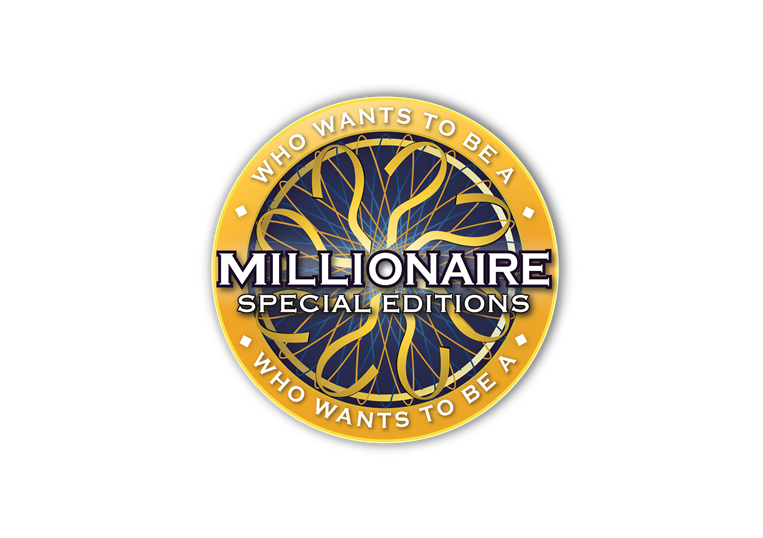 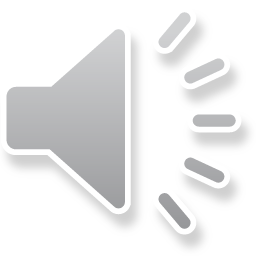 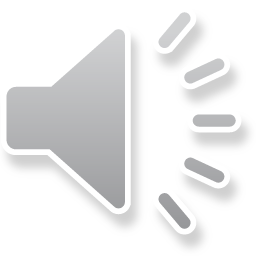 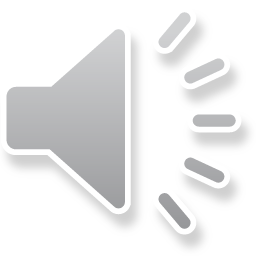 $ 500
No poll or quiz assigned
No poll or quiz assigned
No poll or quiz assigned
No poll or quiz assigned
No poll or quiz assigned
D:
C:
A:
B:
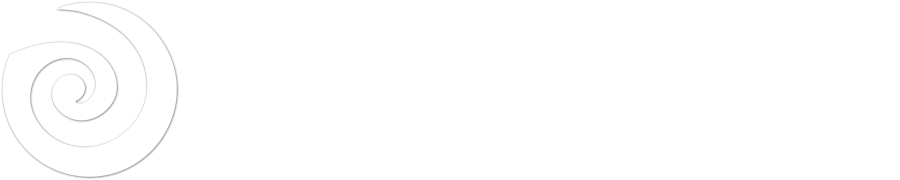 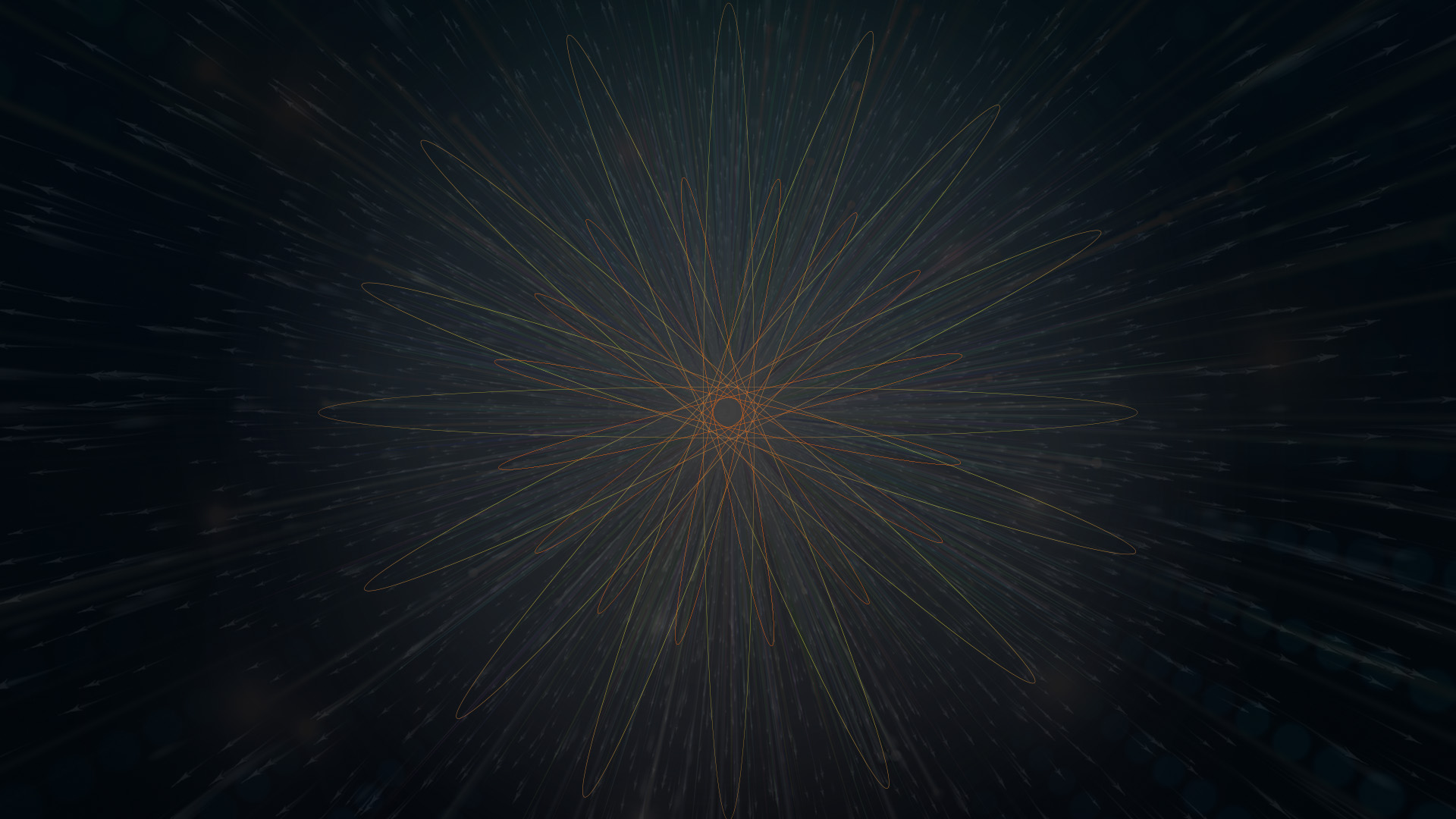 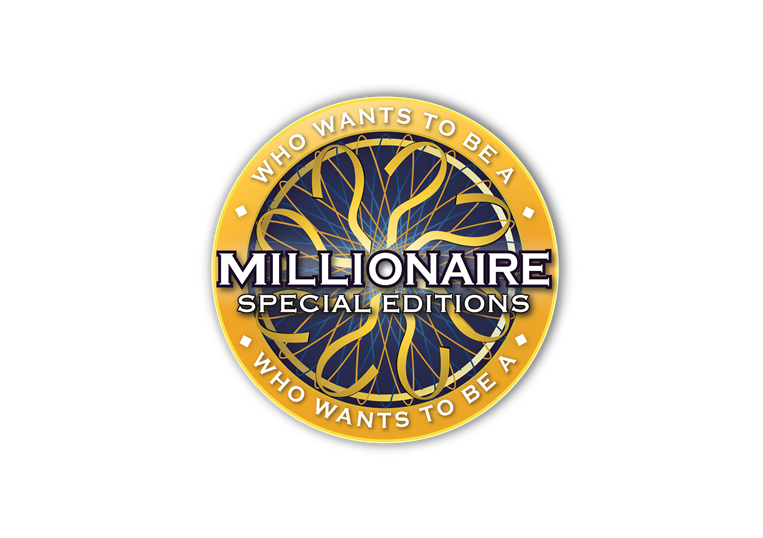 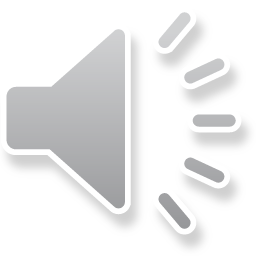 $ 500
No poll or quiz assigned
No poll or quiz assigned
No poll or quiz assigned
No poll or quiz assigned
No poll or quiz assigned
D:
C:
B:
A:
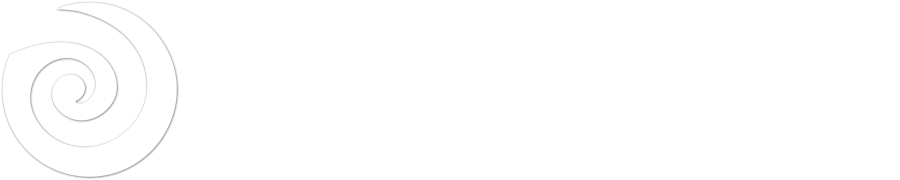 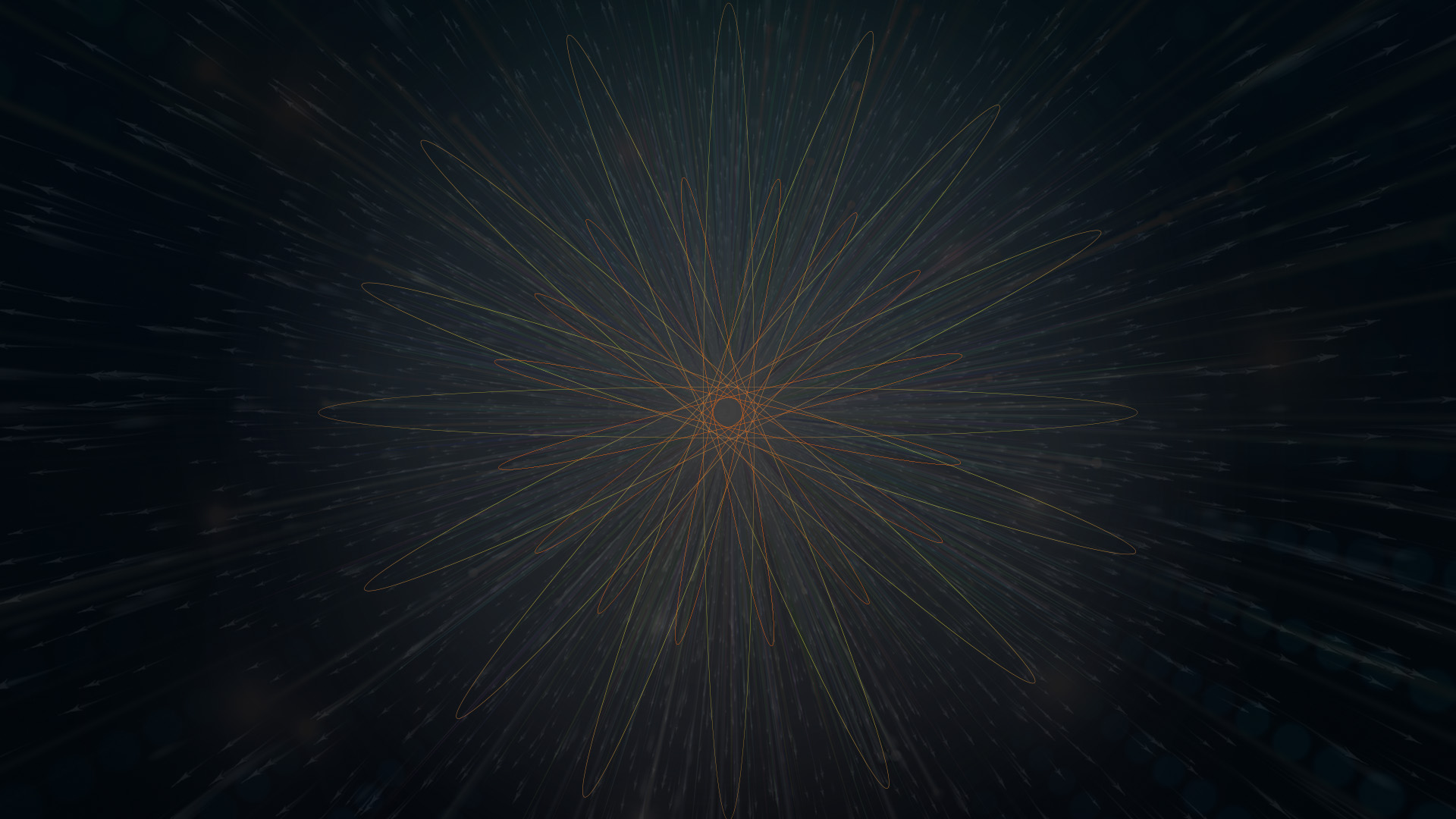 No poll or quiz assigned
No poll or quiz assigned
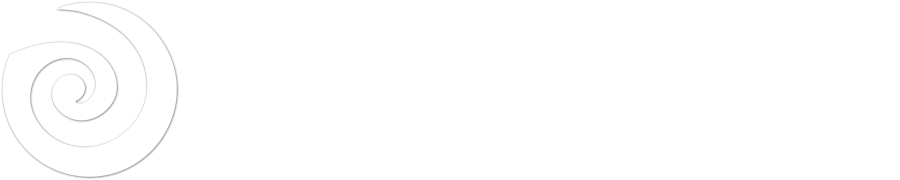 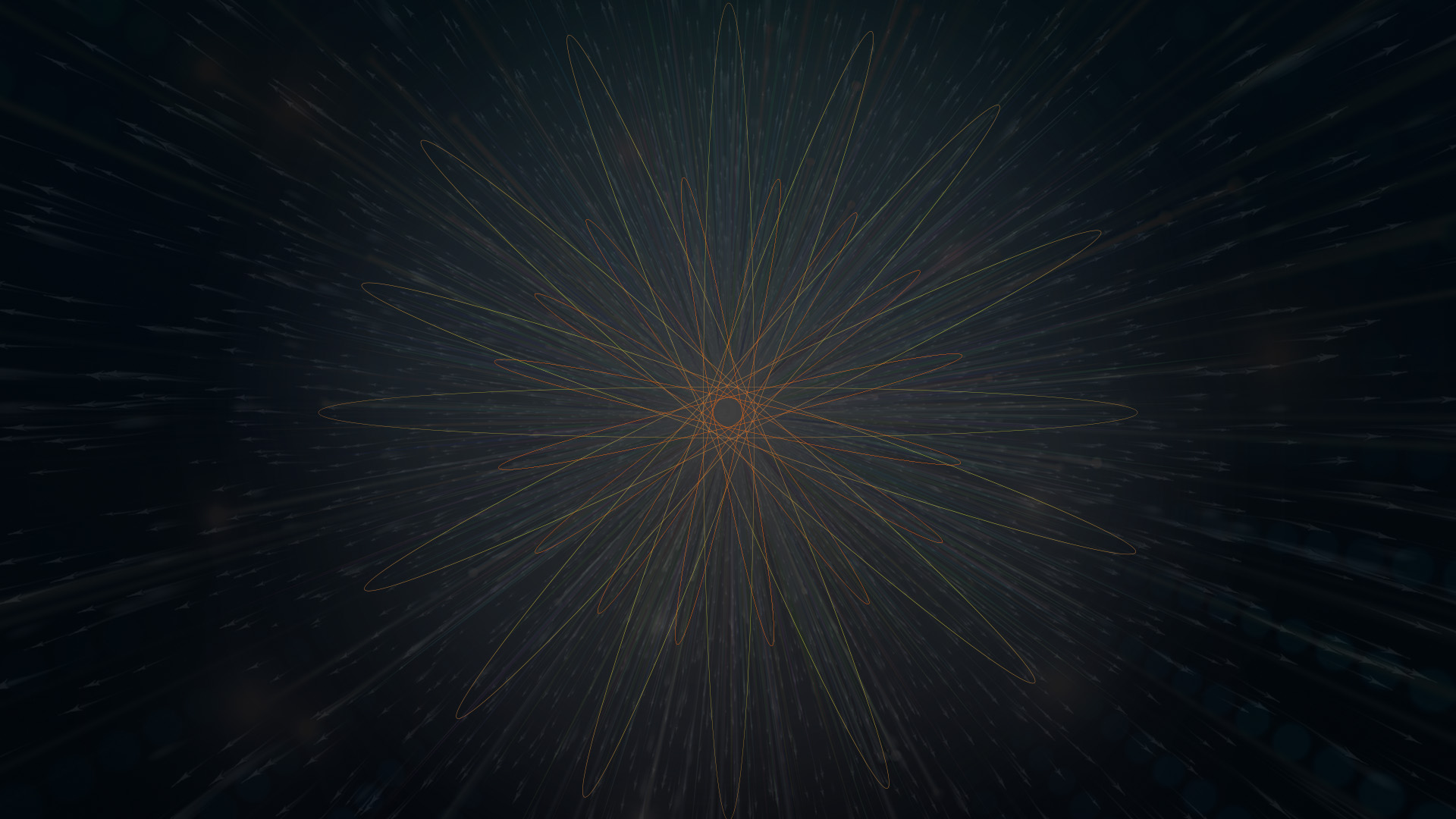 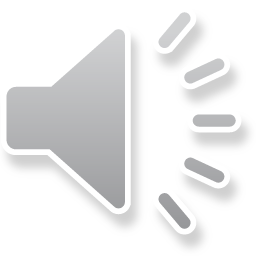 14
13
12
11
10
9
8
7
6
5
4
3
2
1
$ 1 MILLION
$ 500,000
$ 250,000
$ 100,000
$ 50,000
$ 30,000
$ 20,000
$ 10,000
$ 7,000
$ 5,000
$ 3,000
$ 2,000
$ 1,000
$ 500
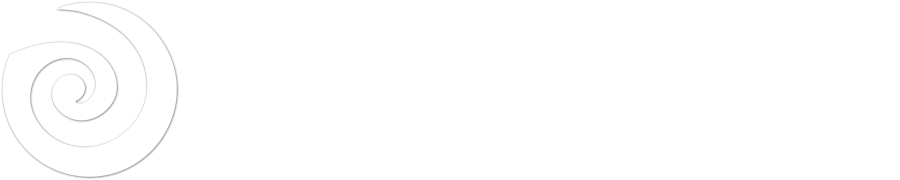 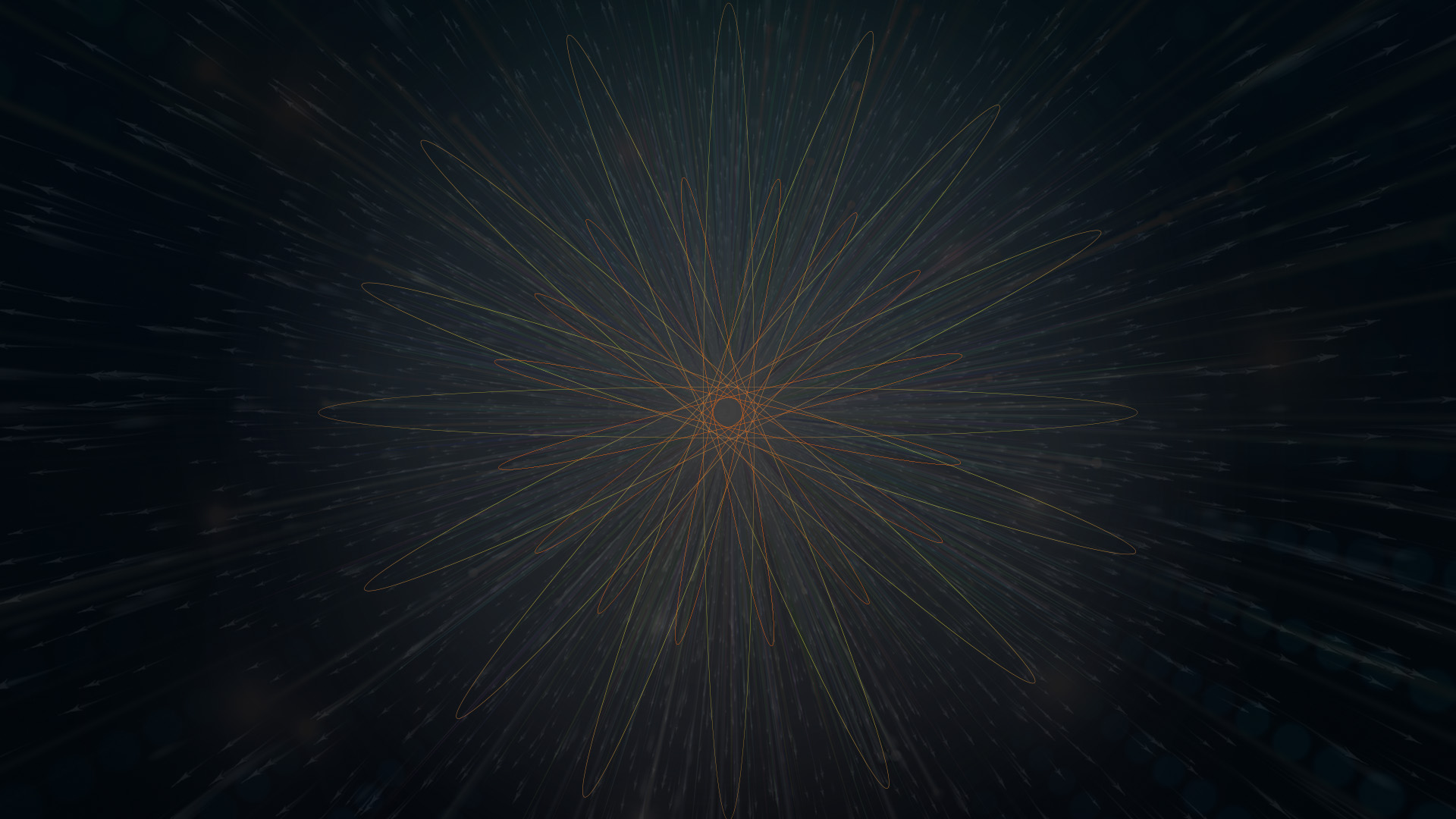 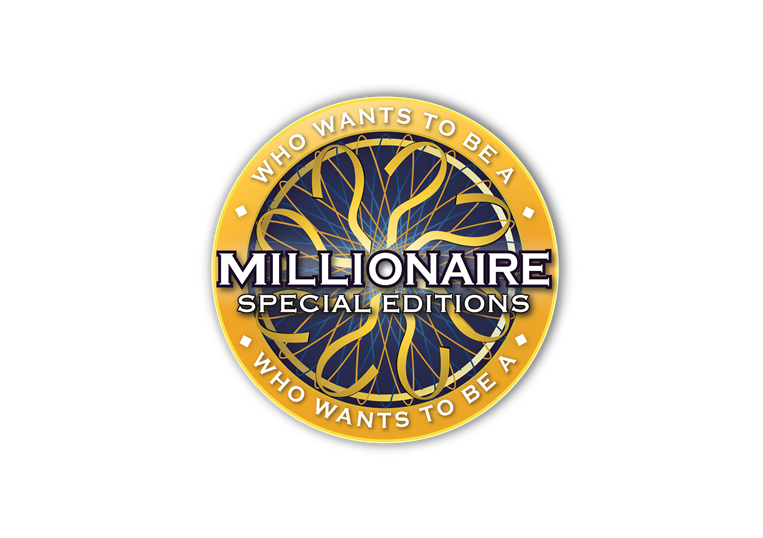 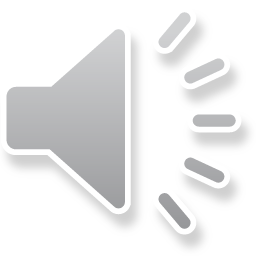 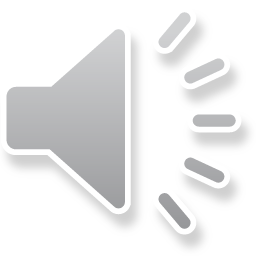 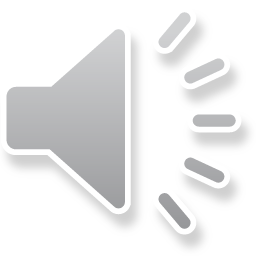 $ 1000
No poll or quiz assigned
No poll or quiz assigned
No poll or quiz assigned
No poll or quiz assigned
No poll or quiz assigned
D:
C:
A:
B:
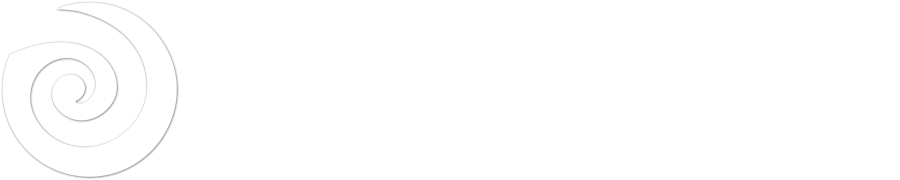 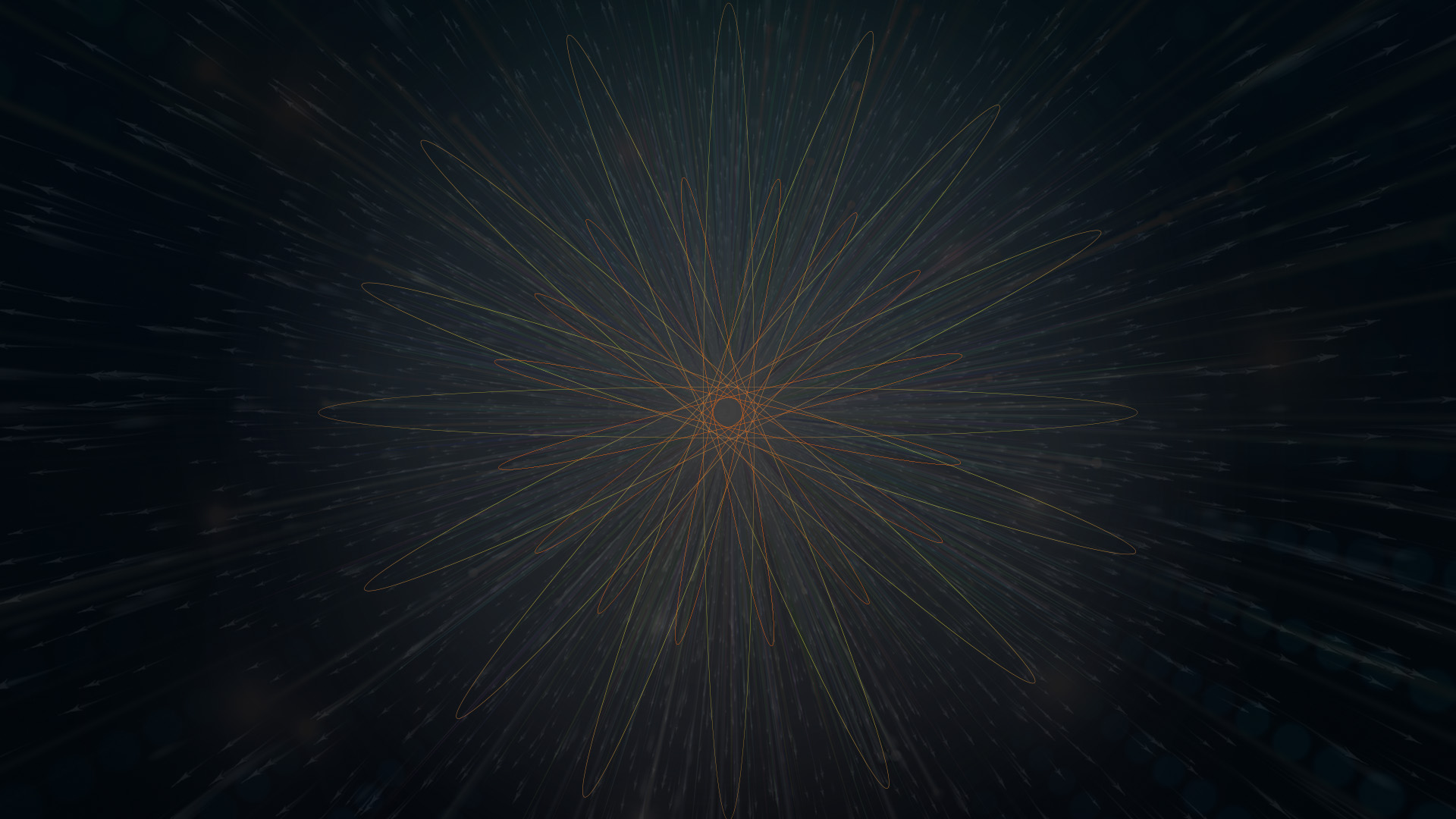 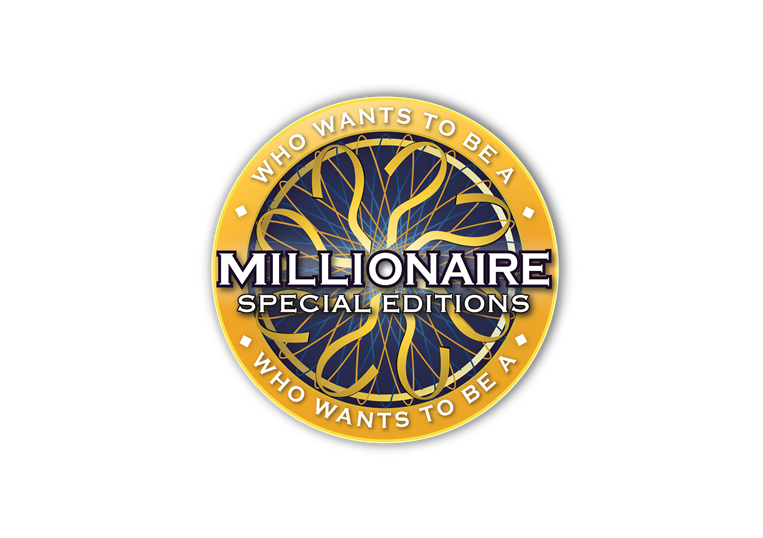 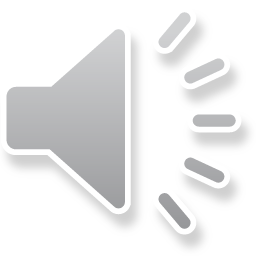 $ 1000
No poll or quiz assigned
No poll or quiz assigned
No poll or quiz assigned
No poll or quiz assigned
No poll or quiz assigned
D:
C:
B:
A:
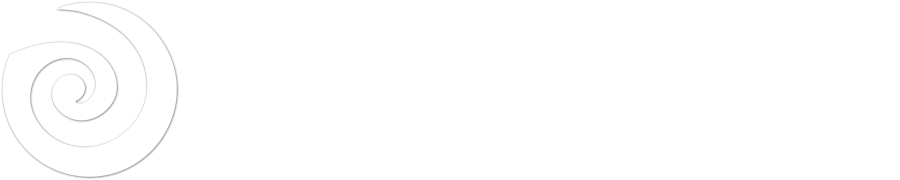 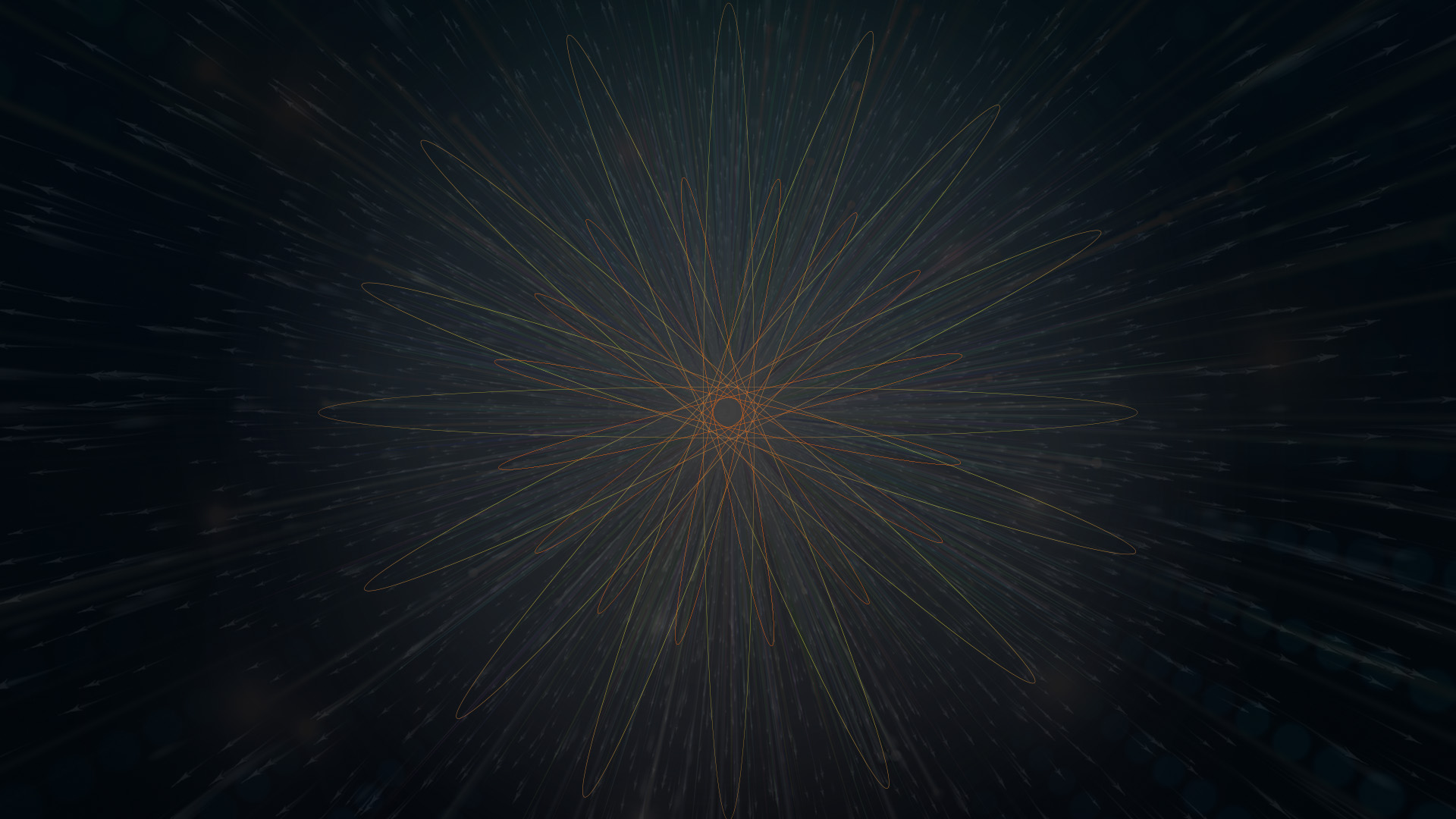 No poll or quiz assigned
No poll or quiz assigned
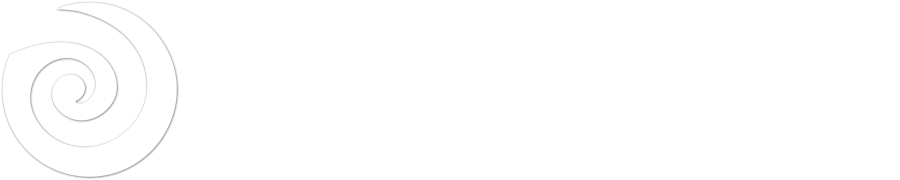 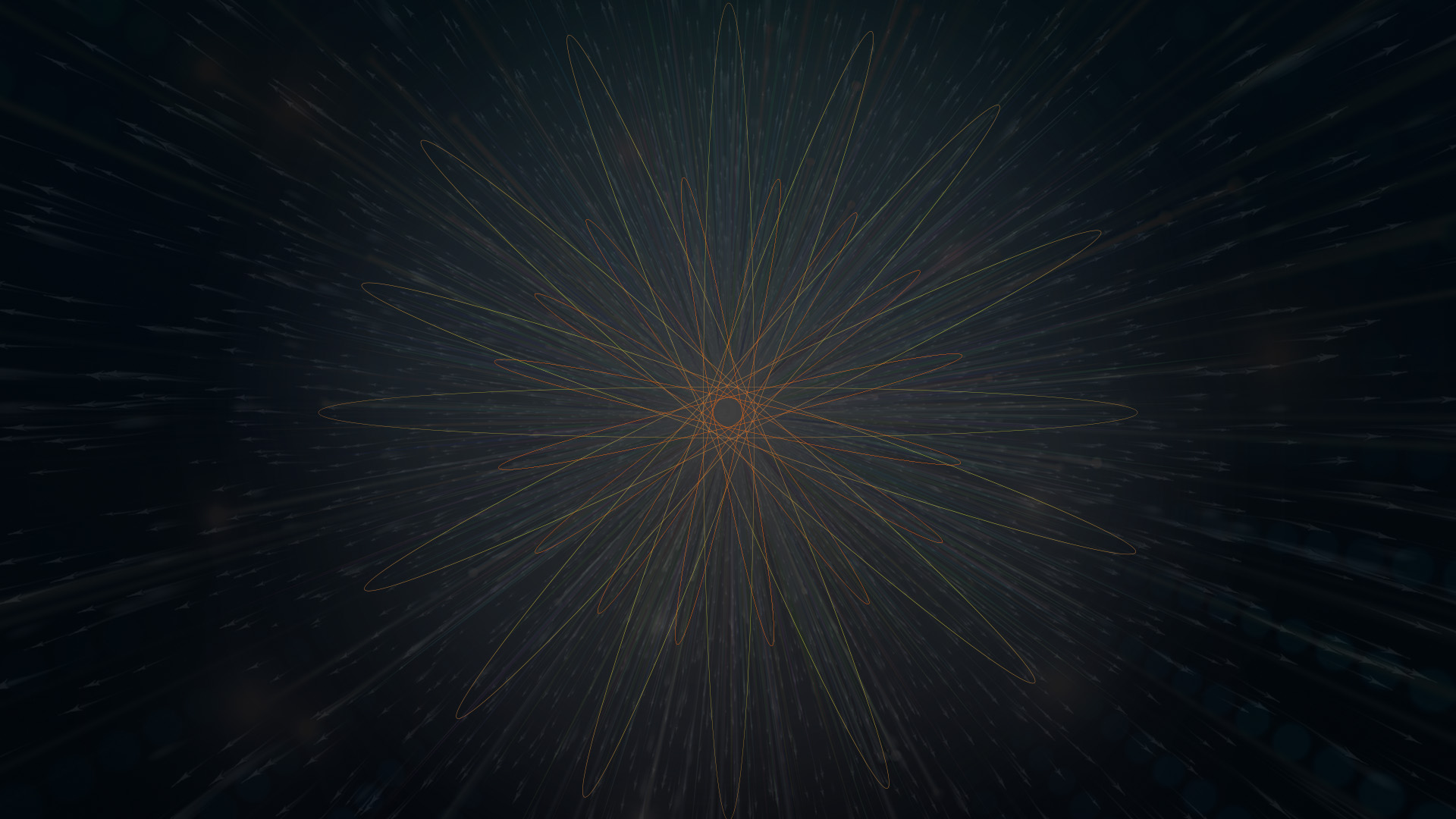 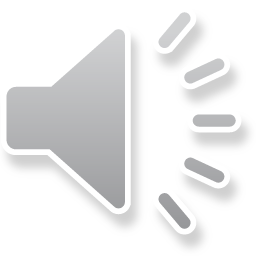 14
13
12
11
10
9
8
7
6
5
4
3
2
1
$ 1 MILLION
$ 500,000
$ 250,000
$ 100,000
$ 50,000
$ 30,000
$ 20,000
$ 10,000
$ 7,000
$ 5,000
$ 3,000
$ 2,000
$ 1,000
$ 500
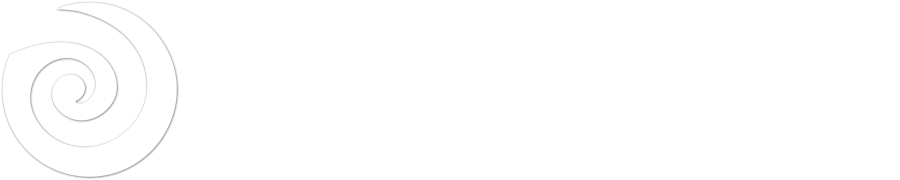 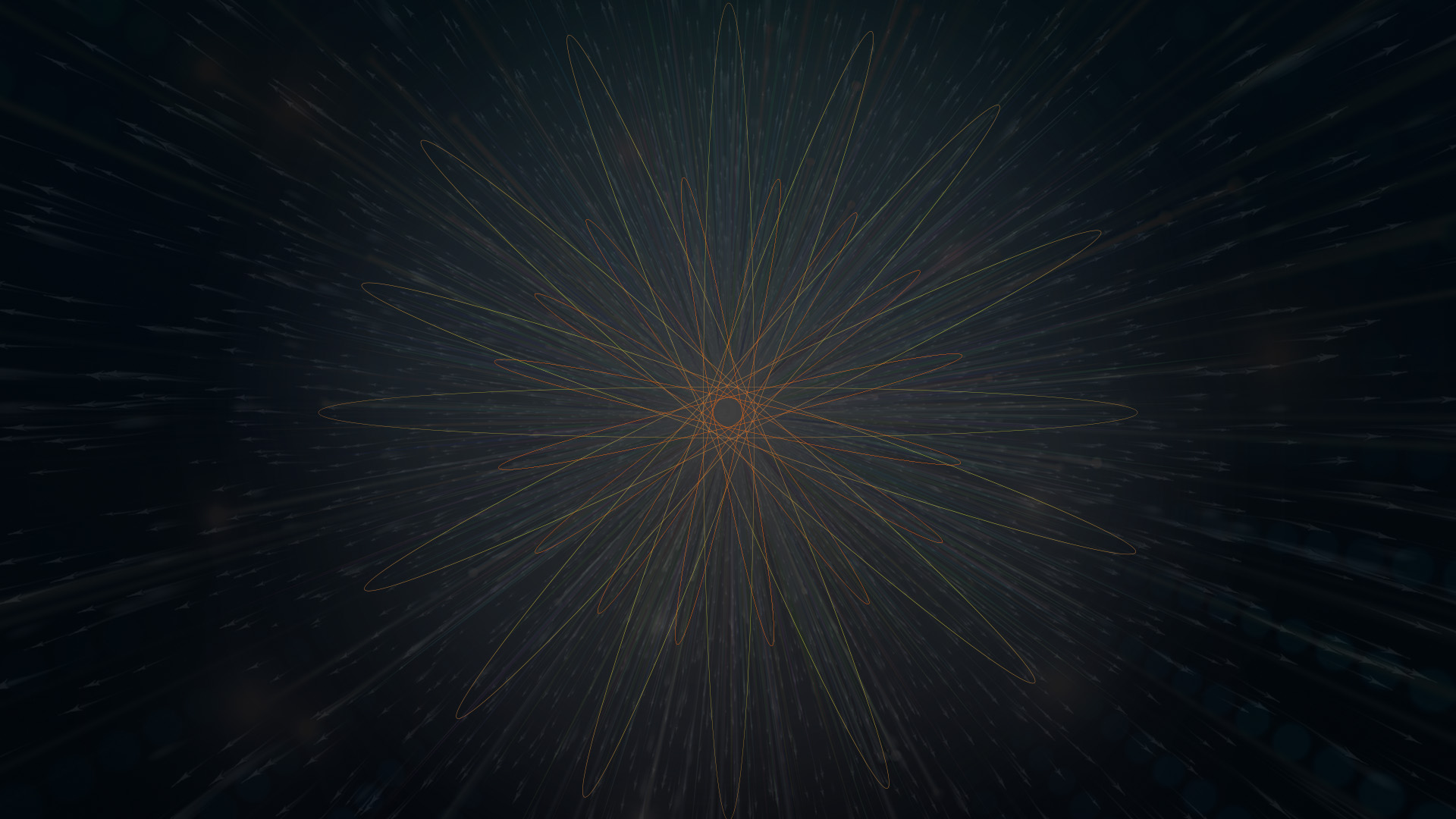 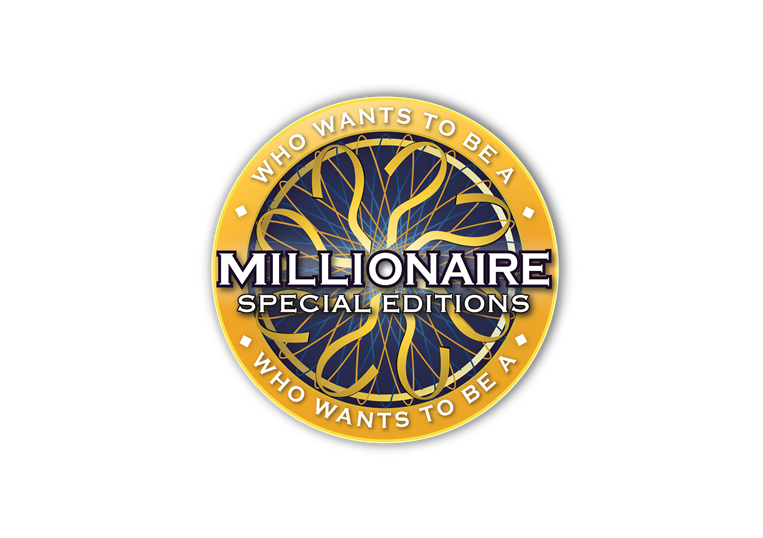 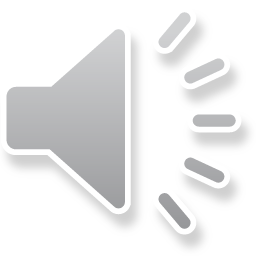 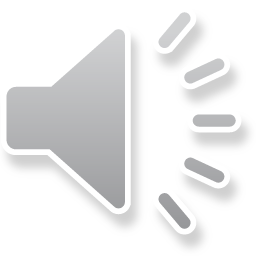 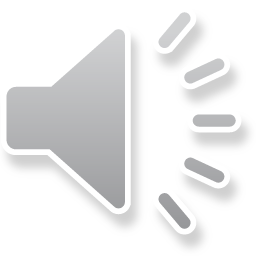 $ 2000
No poll or quiz assigned
No poll or quiz assigned
No poll or quiz assigned
No poll or quiz assigned
No poll or quiz assigned
D:
C:
A:
B:
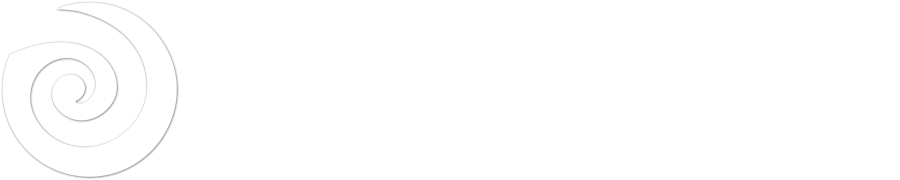 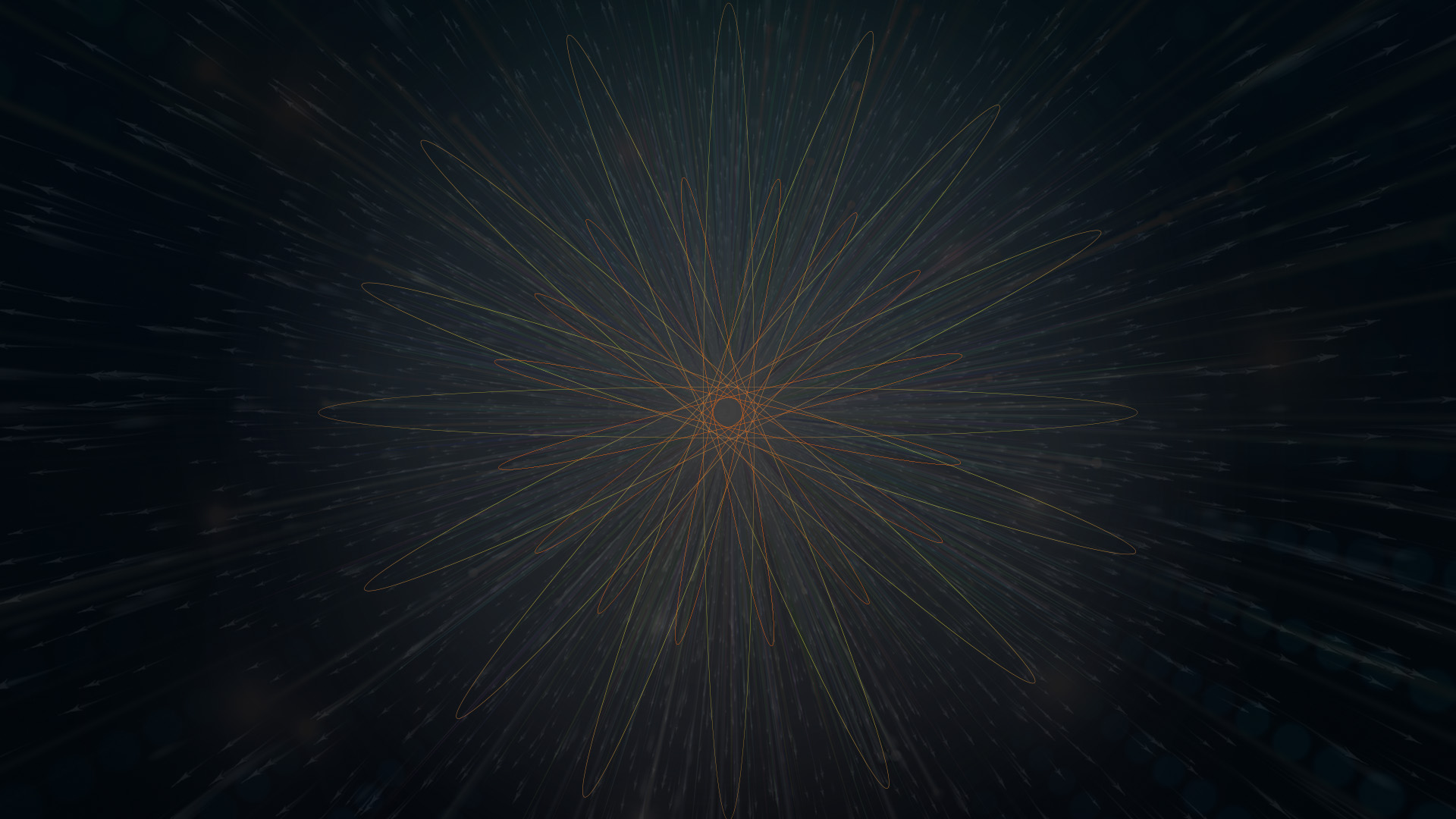 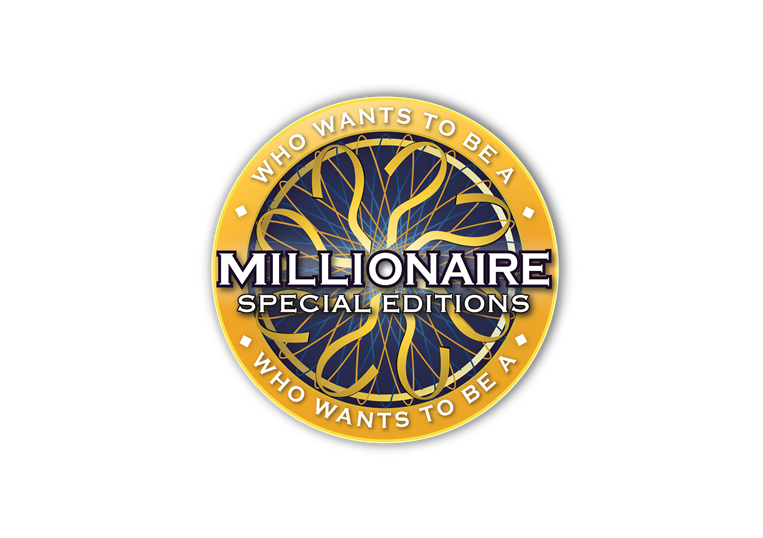 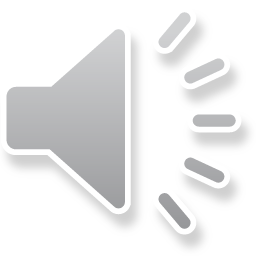 $ 2000
No poll or quiz assigned
No poll or quiz assigned
No poll or quiz assigned
No poll or quiz assigned
No poll or quiz assigned
D:
C:
B:
A:
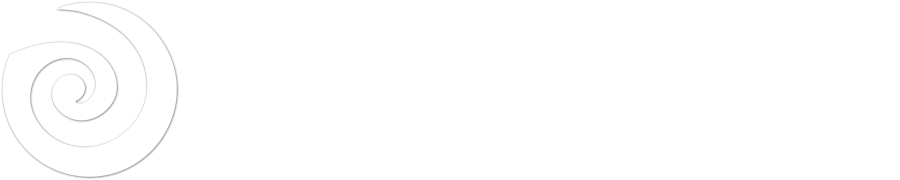 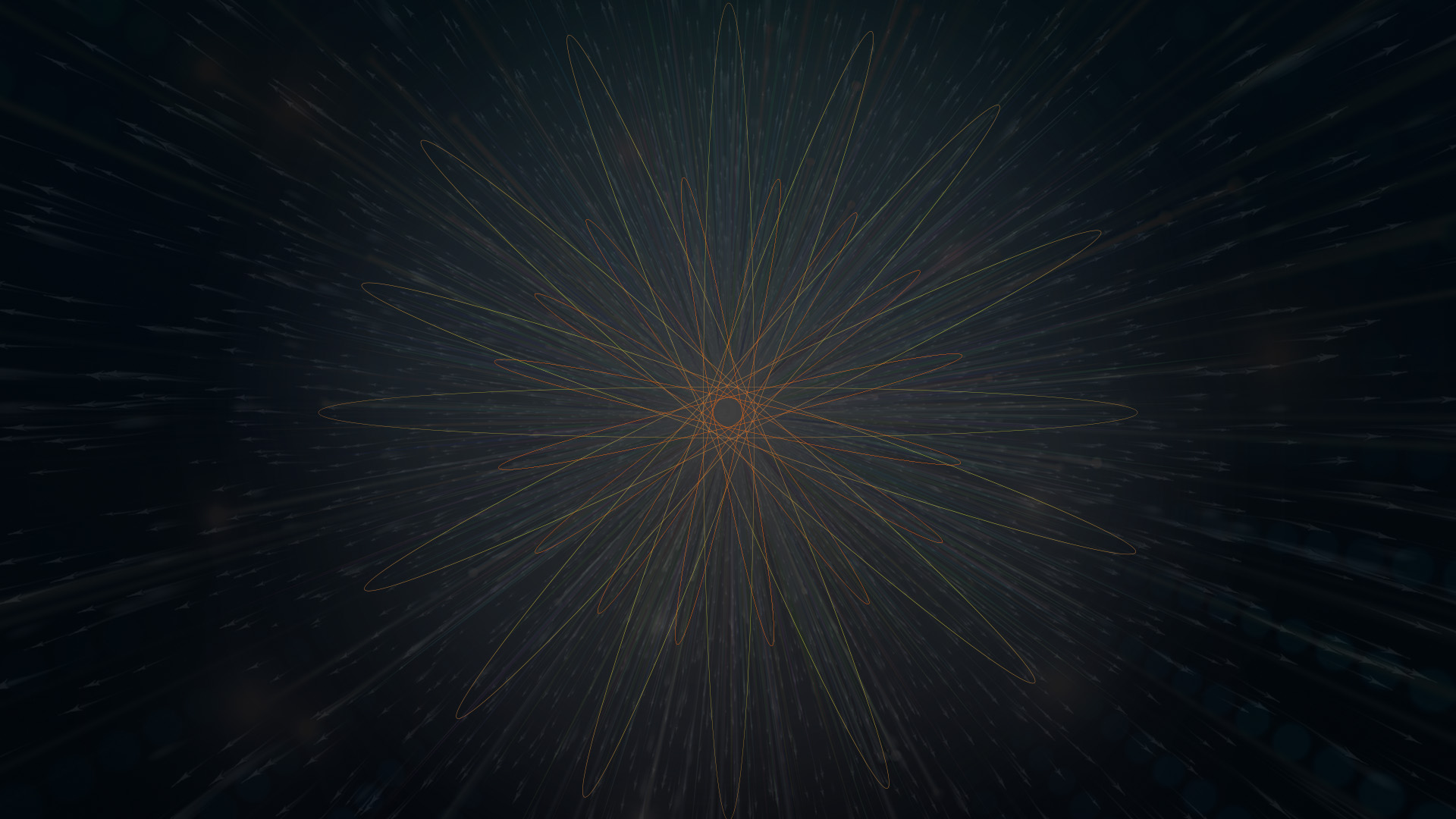 No poll or quiz assigned
No poll or quiz assigned
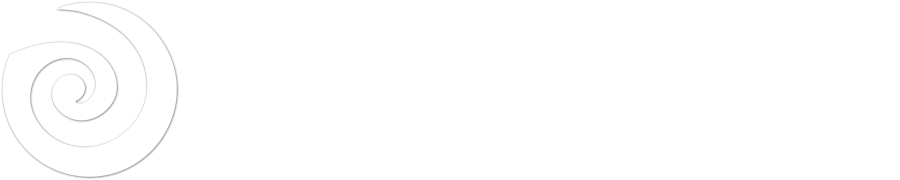 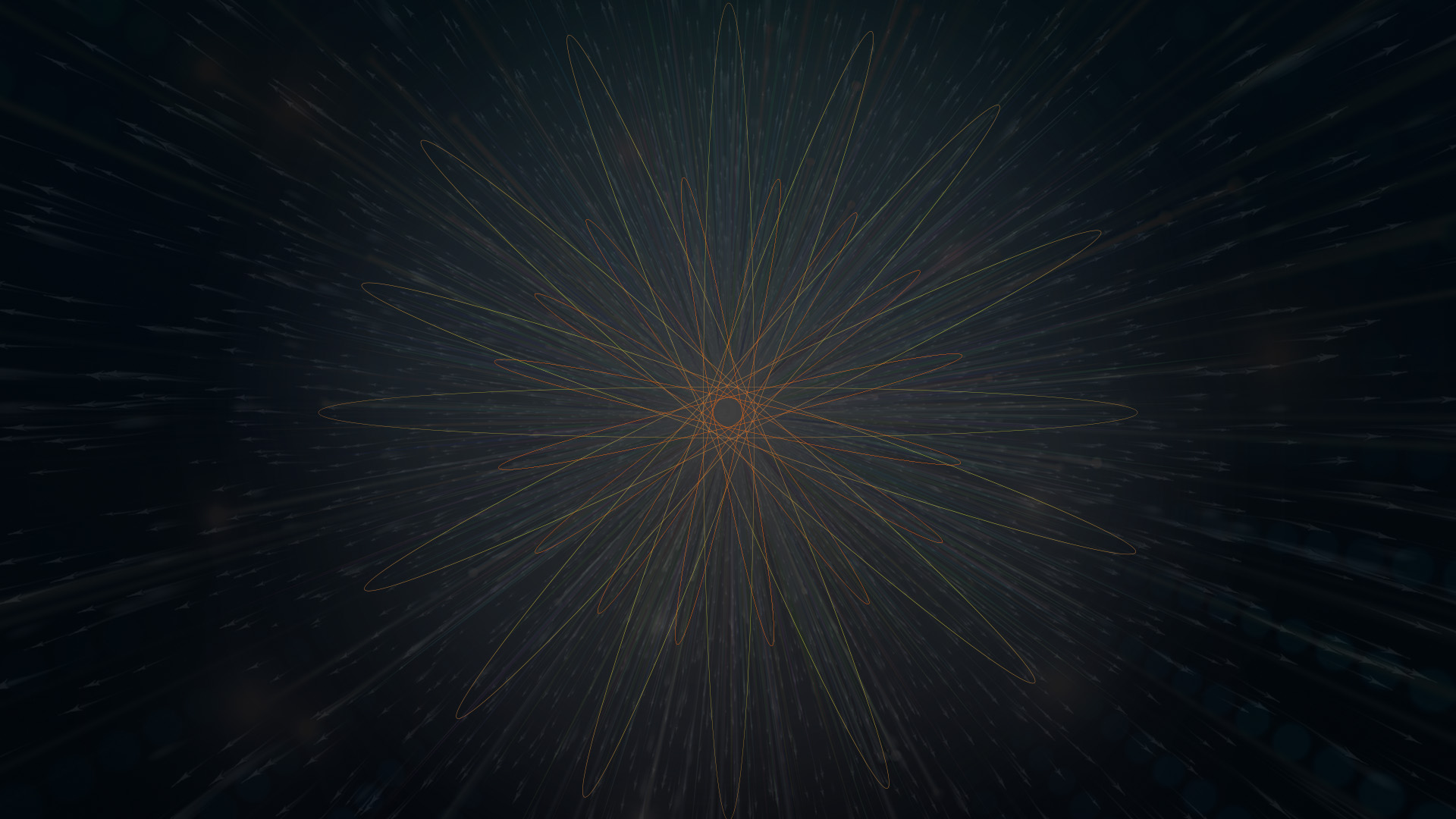 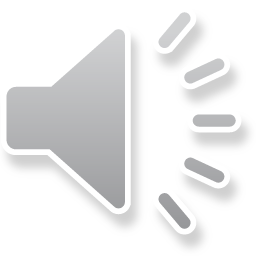 14
13
12
11
10
9
8
7
6
5
4
3
2
1
$ 1 MILLION
$ 500,000
$ 250,000
$ 100,000
$ 50,000
$ 30,000
$ 20,000
$ 10,000
$ 7,000
$ 5,000
$ 3,000
$ 2,000
$ 1,000
$ 500
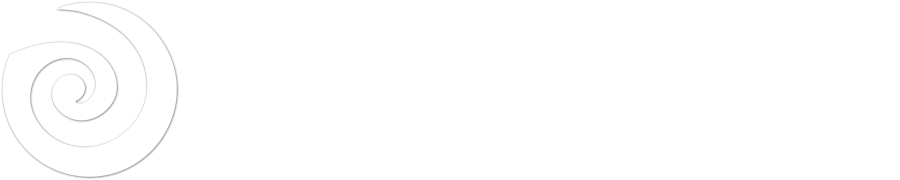 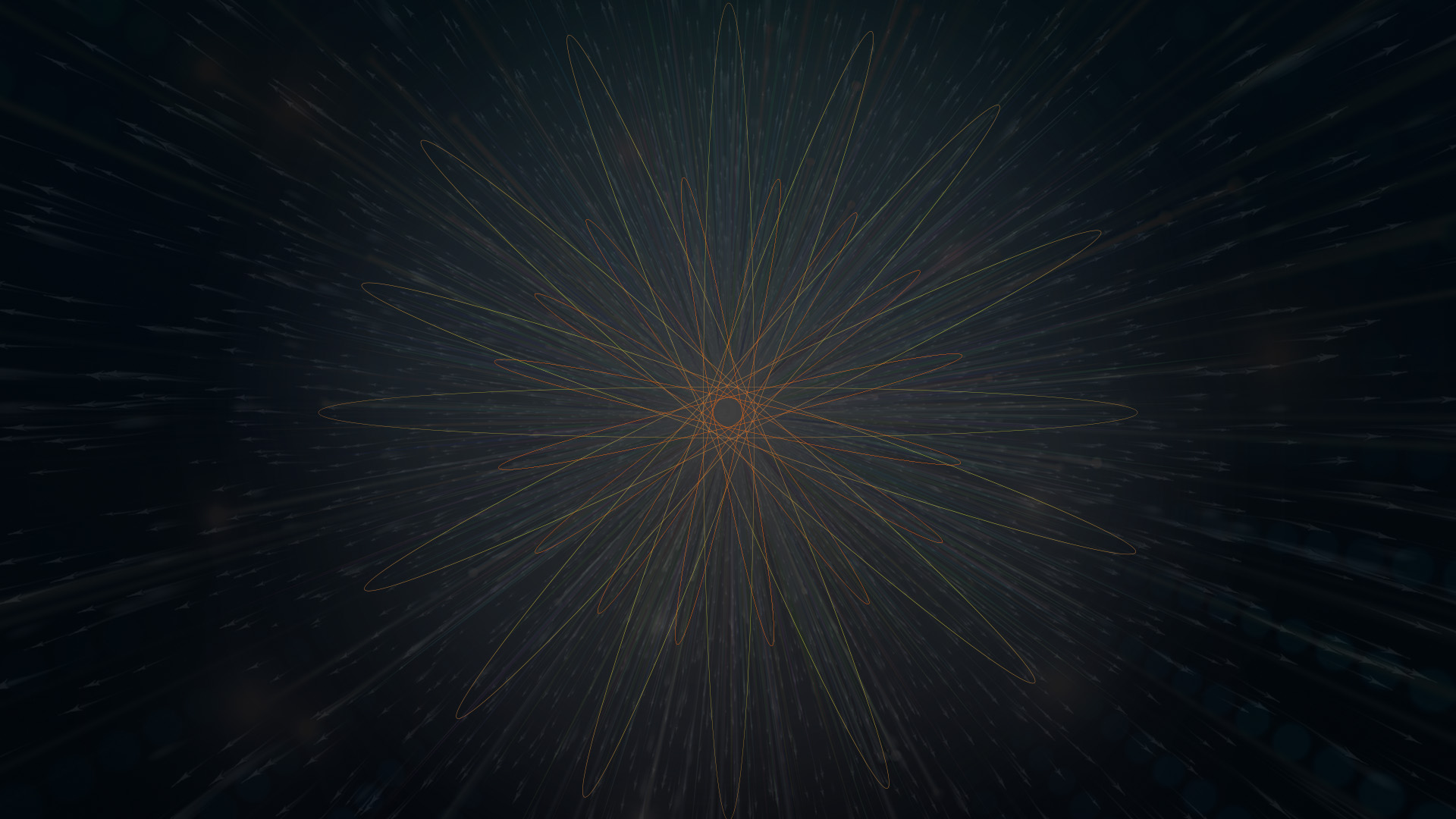 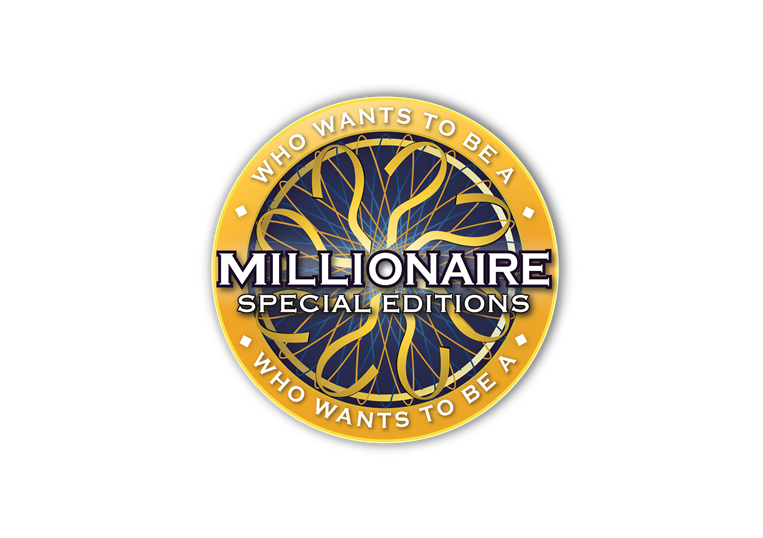 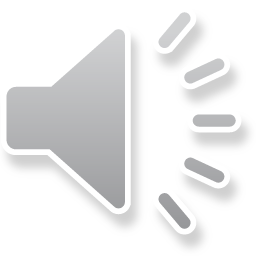 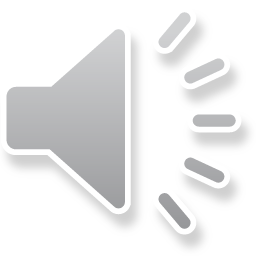 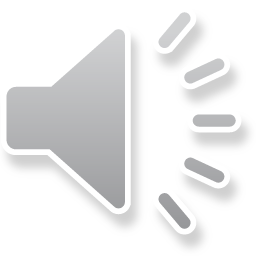 $ 3000
No poll or quiz assigned
No poll or quiz assigned
No poll or quiz assigned
No poll or quiz assigned
No poll or quiz assigned
D:
C:
A:
B:
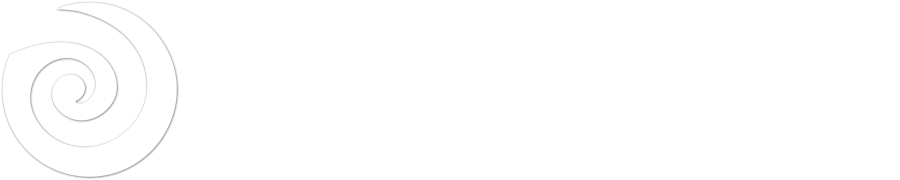 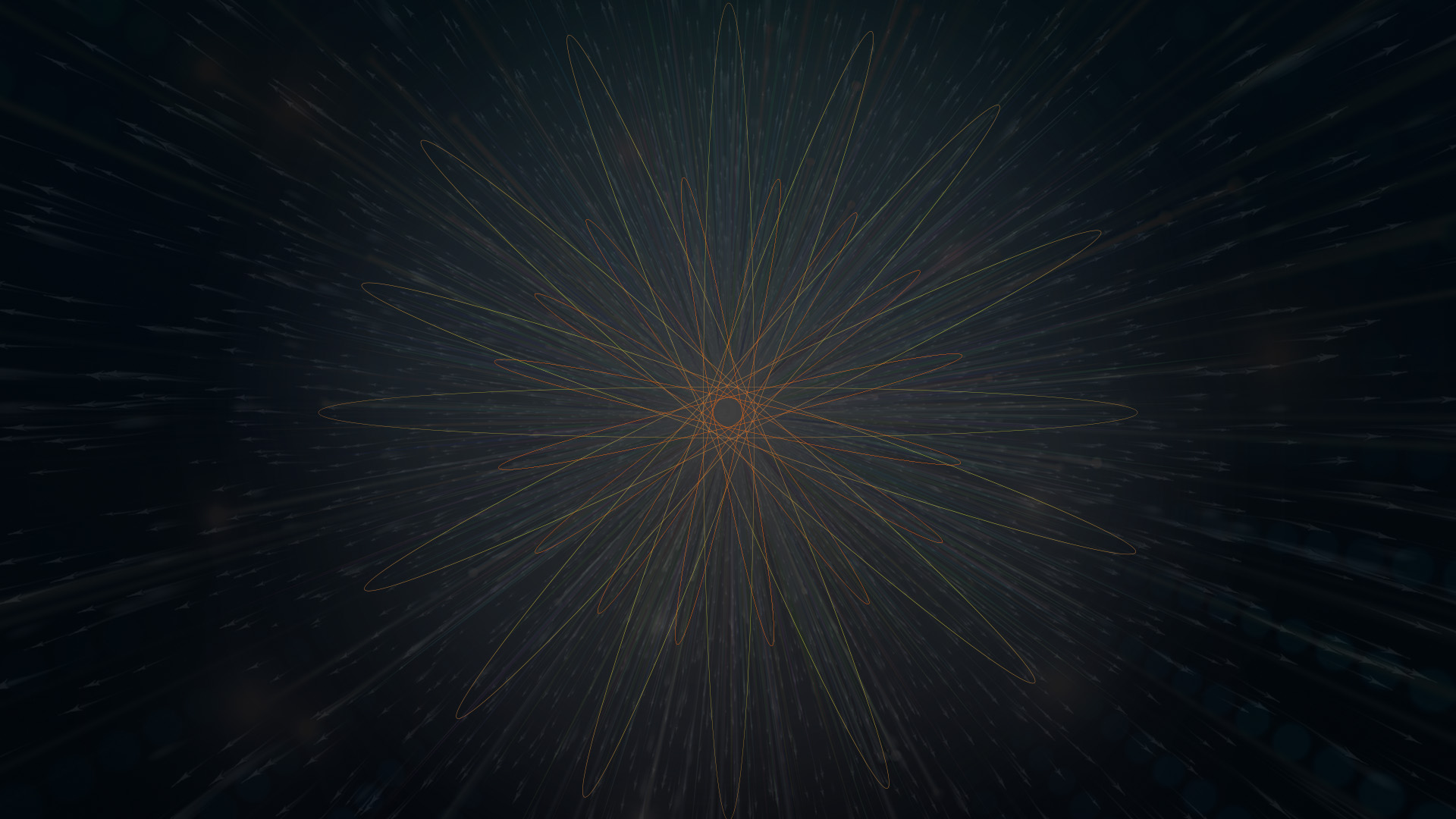 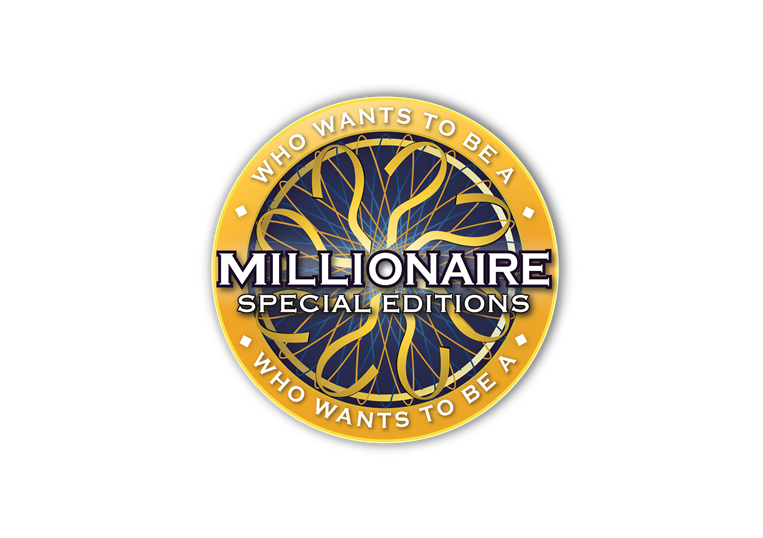 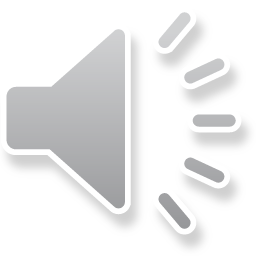 $ 3000
No poll or quiz assigned
No poll or quiz assigned
No poll or quiz assigned
No poll or quiz assigned
No poll or quiz assigned
D:
C:
B:
A:
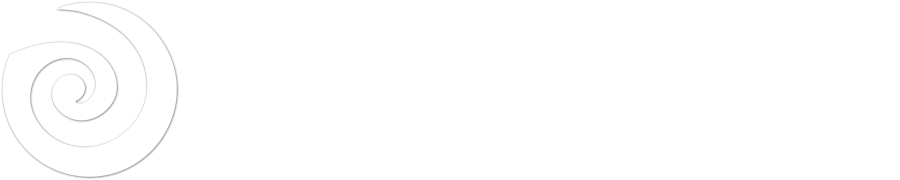 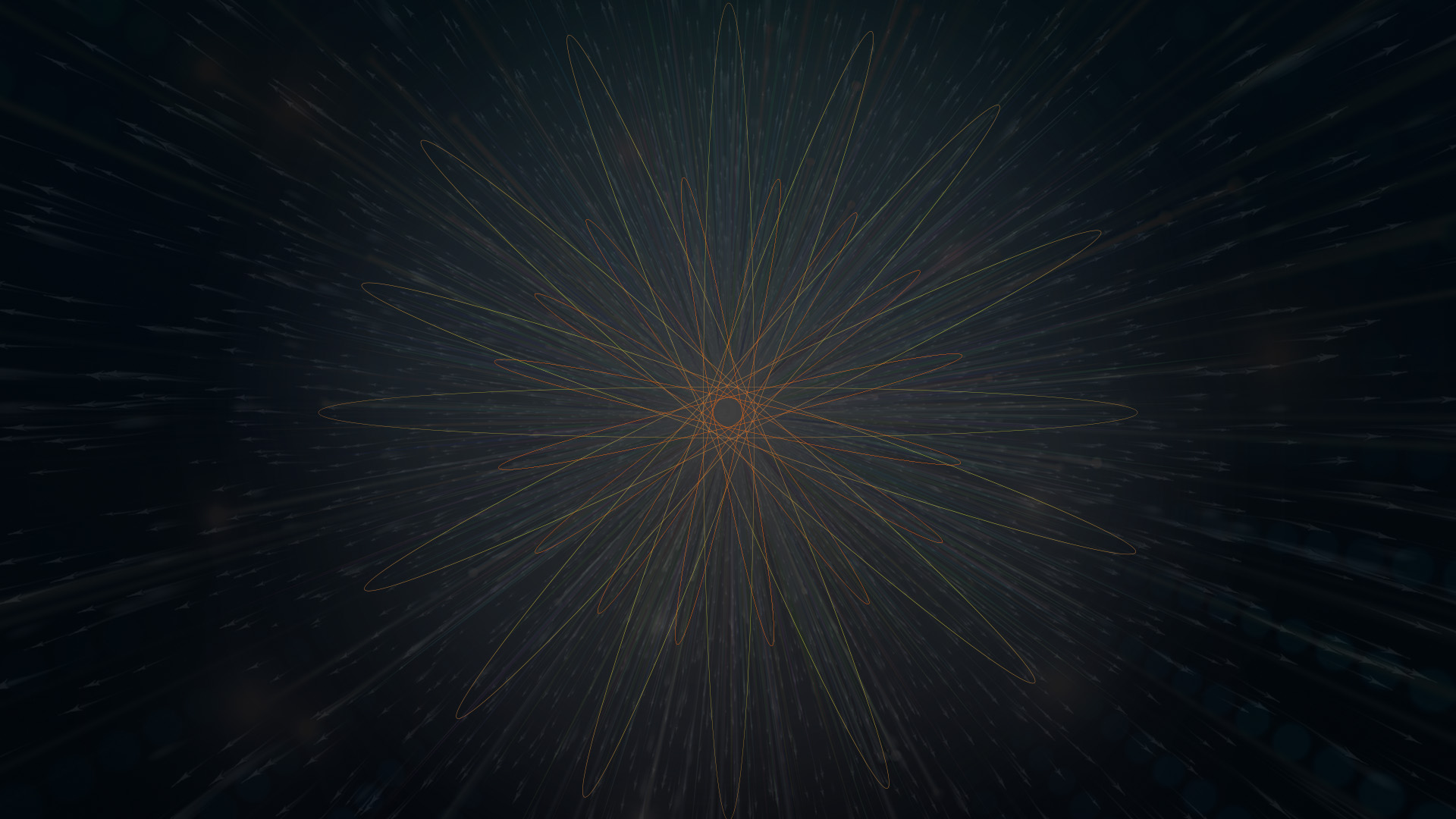 No poll or quiz assigned
No poll or quiz assigned
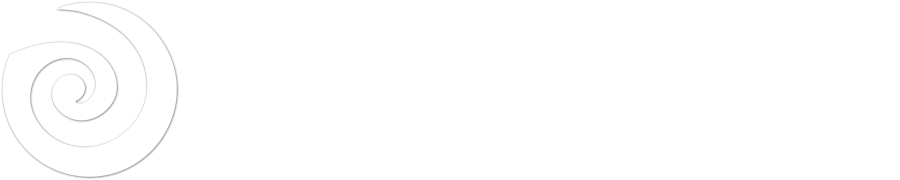 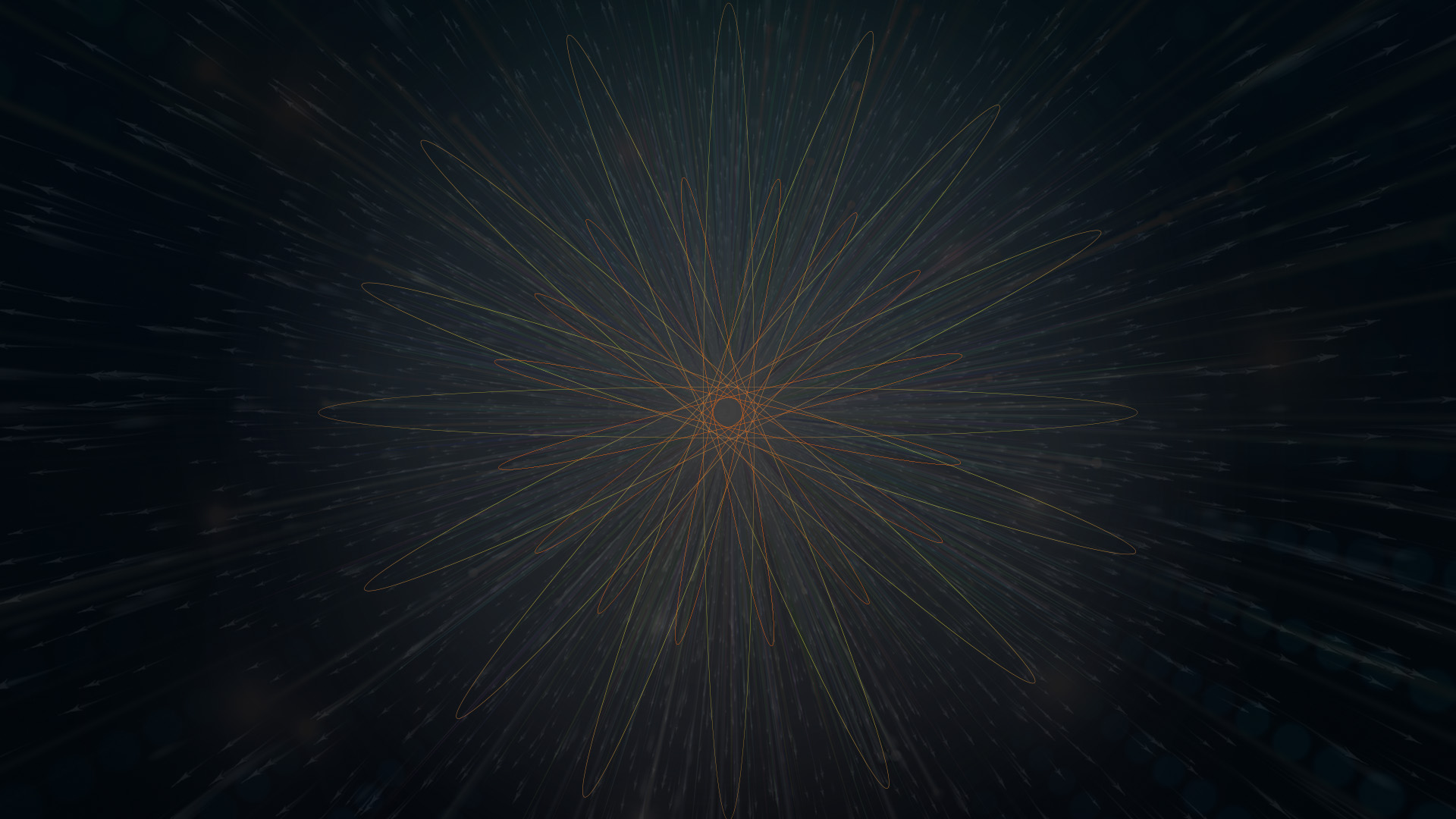 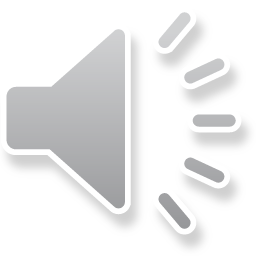 14
13
12
11
10
9
8
7
6
5
4
3
2
1
$ 1 MILLION
$ 500,000
$ 250,000
$ 100,000
$ 50,000
$ 30,000
$ 20,000
$ 10,000
$ 7,000
$ 5,000
$ 3,000
$ 2,000
$ 1,000
$ 500
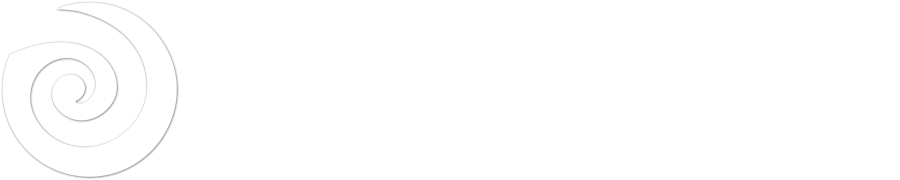 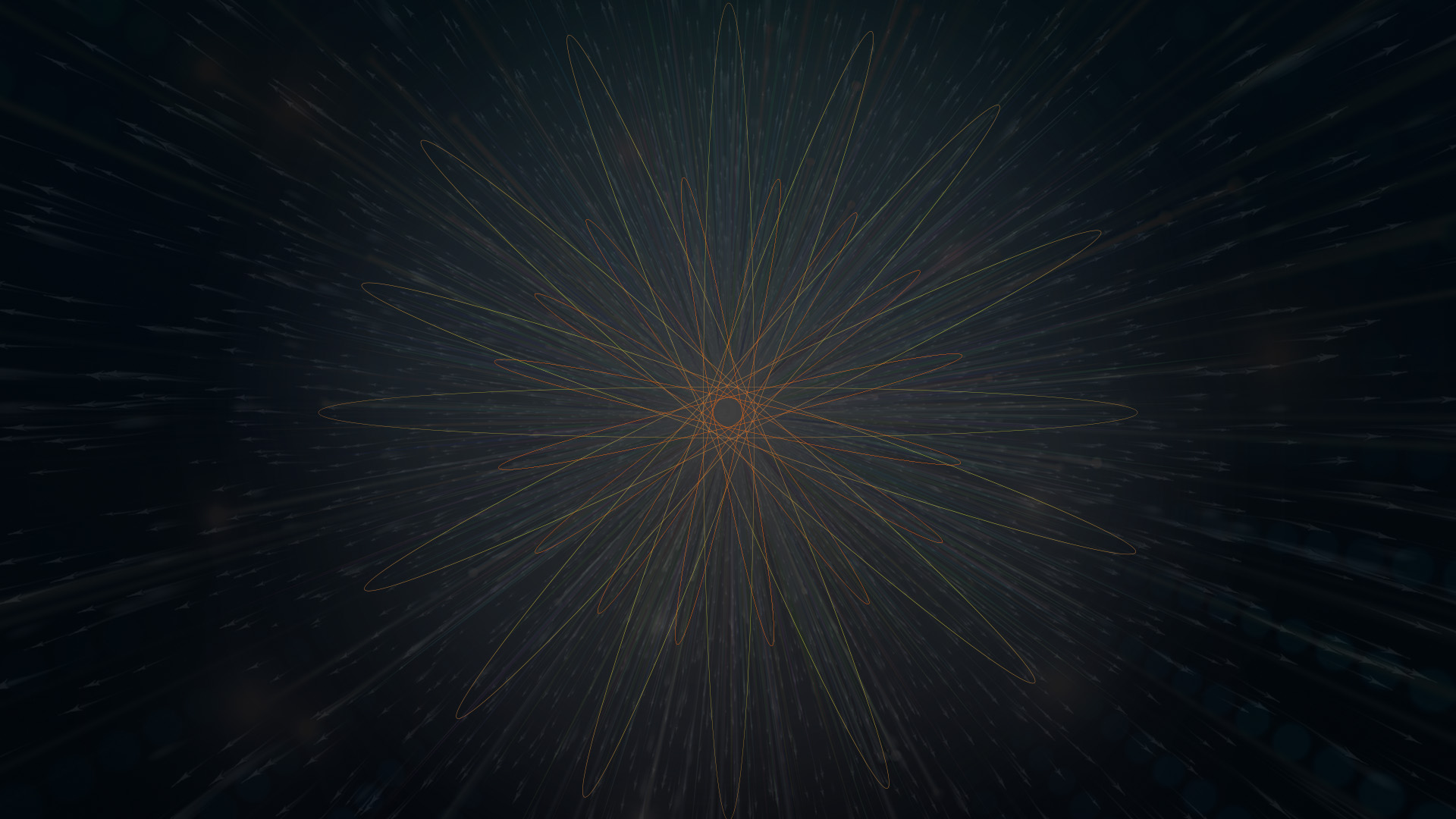 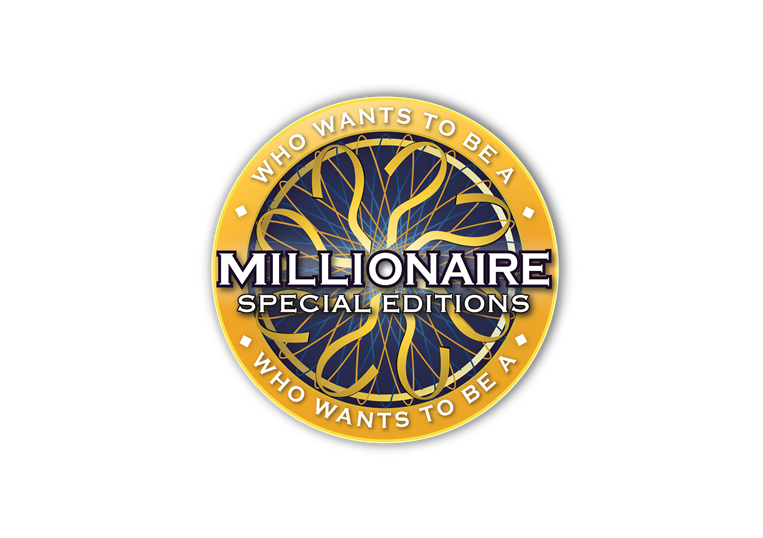 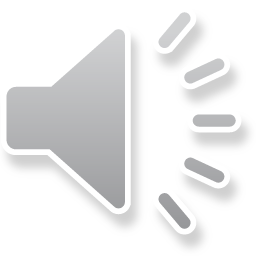 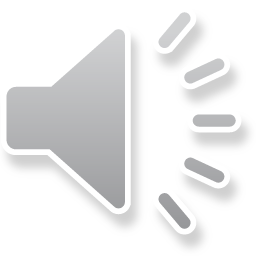 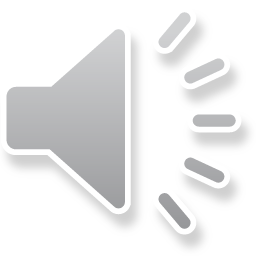 $ 5000
No poll or quiz assigned
No poll or quiz assigned
No poll or quiz assigned
No poll or quiz assigned
No poll or quiz assigned
D:
C:
A:
B:
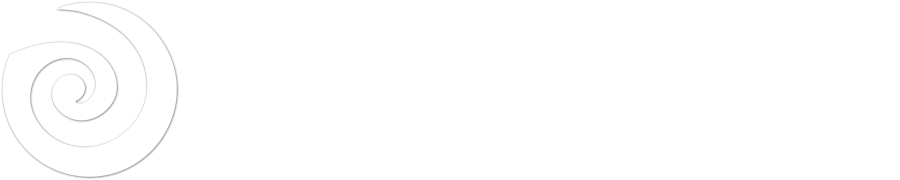 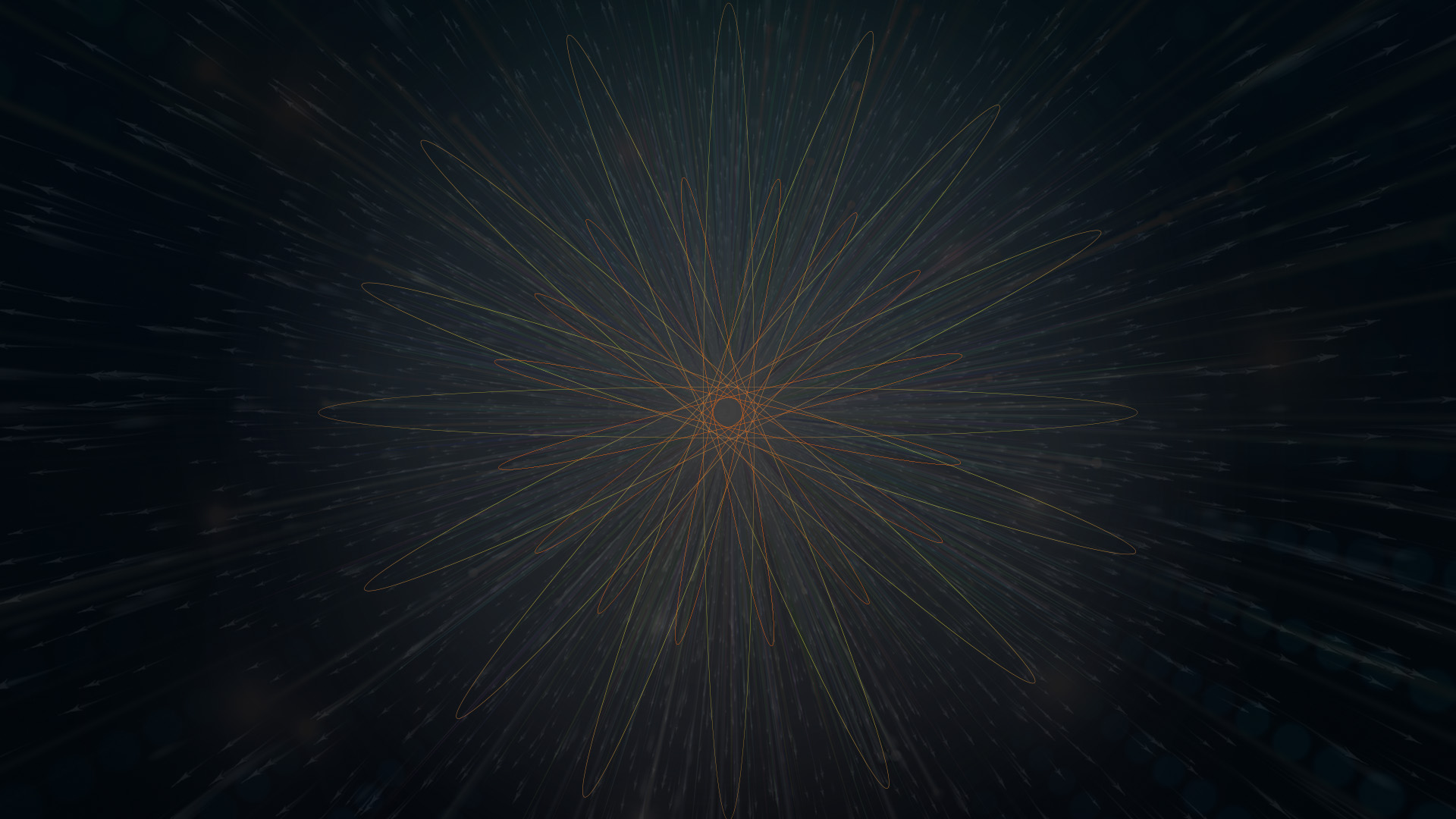 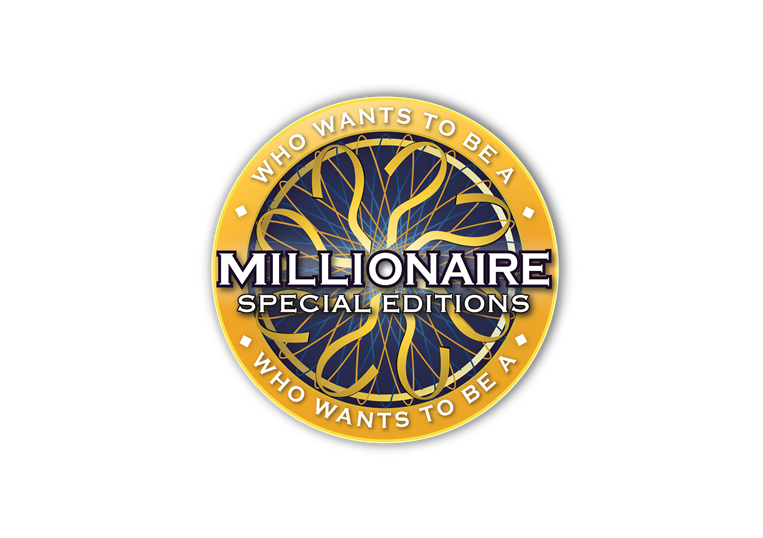 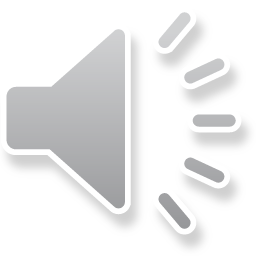 $ 5000
No poll or quiz assigned
No poll or quiz assigned
No poll or quiz assigned
No poll or quiz assigned
No poll or quiz assigned
D:
C:
B:
A:
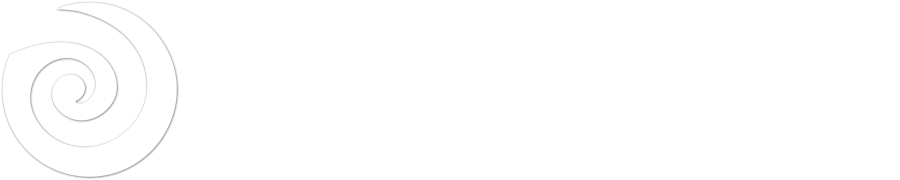 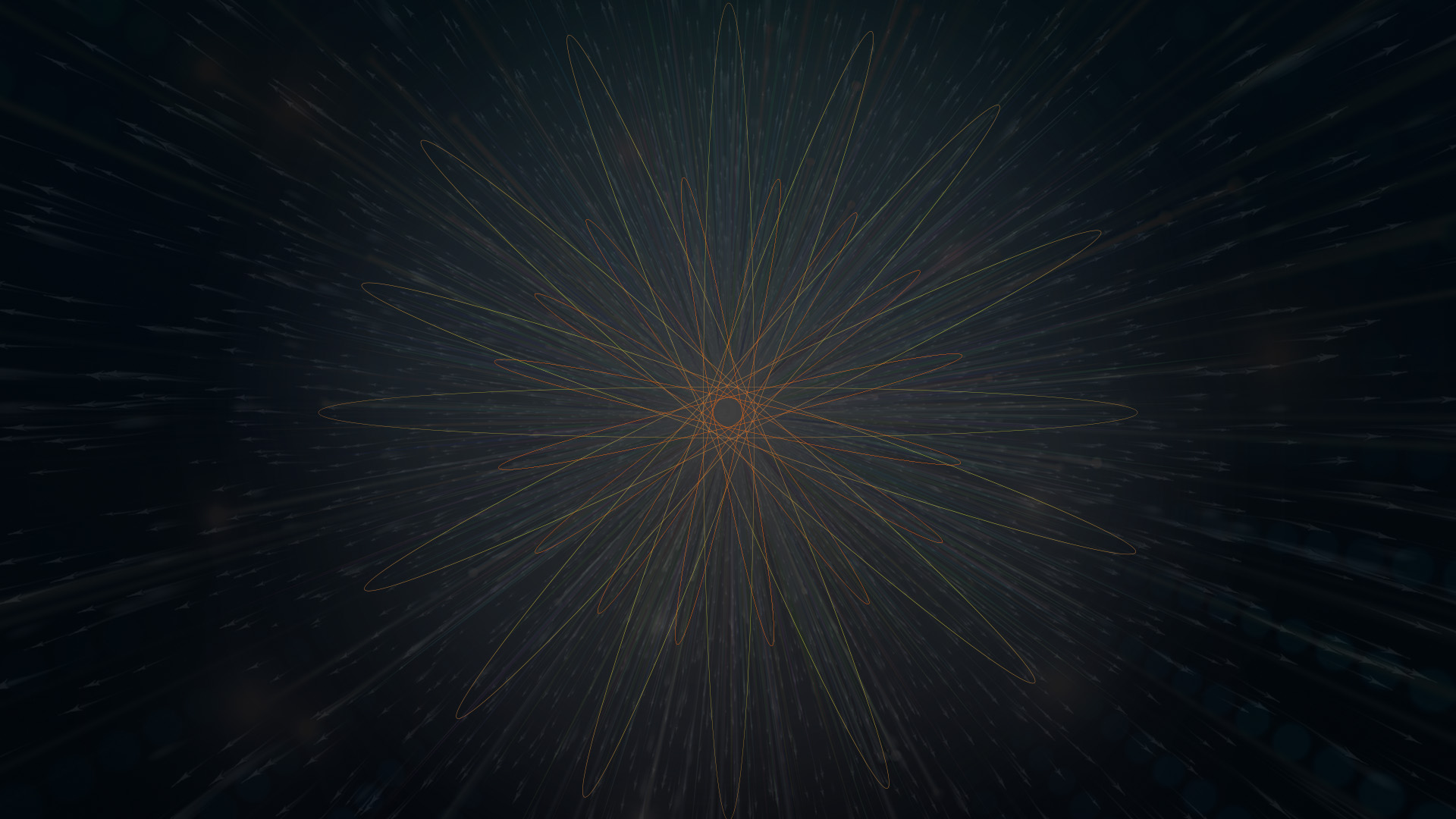 No poll or quiz assigned
No poll or quiz assigned
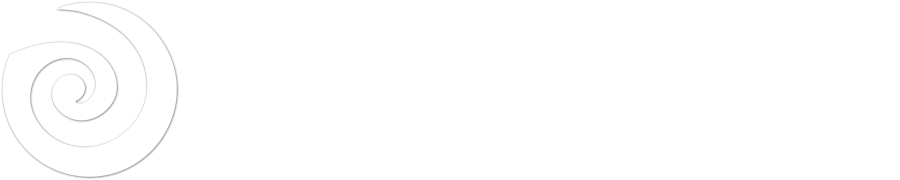 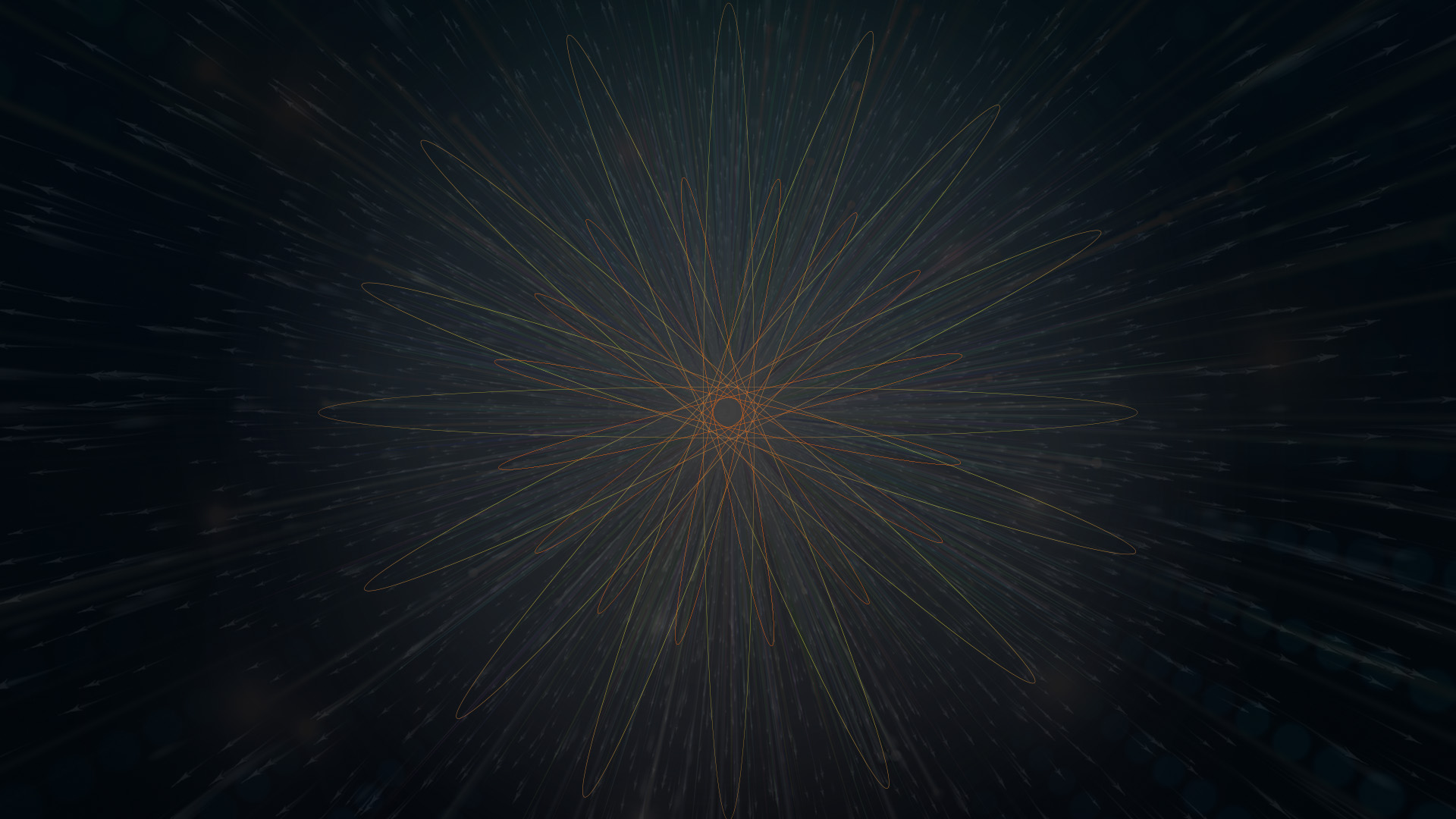 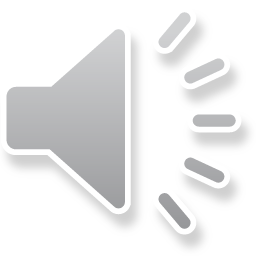 14
13
12
11
10
9
8
7
6
5
4
3
2
1
$ 1 MILLION
$ 500,000
$ 250,000
$ 100,000
$ 50,000
$ 30,000
$ 20,000
$ 10,000
$ 7,000
$ 5,000
$ 3,000
$ 2,000
$ 1,000
$ 500
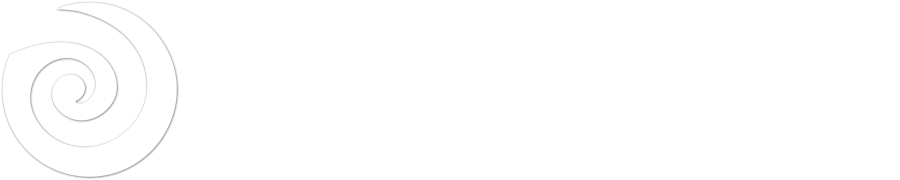 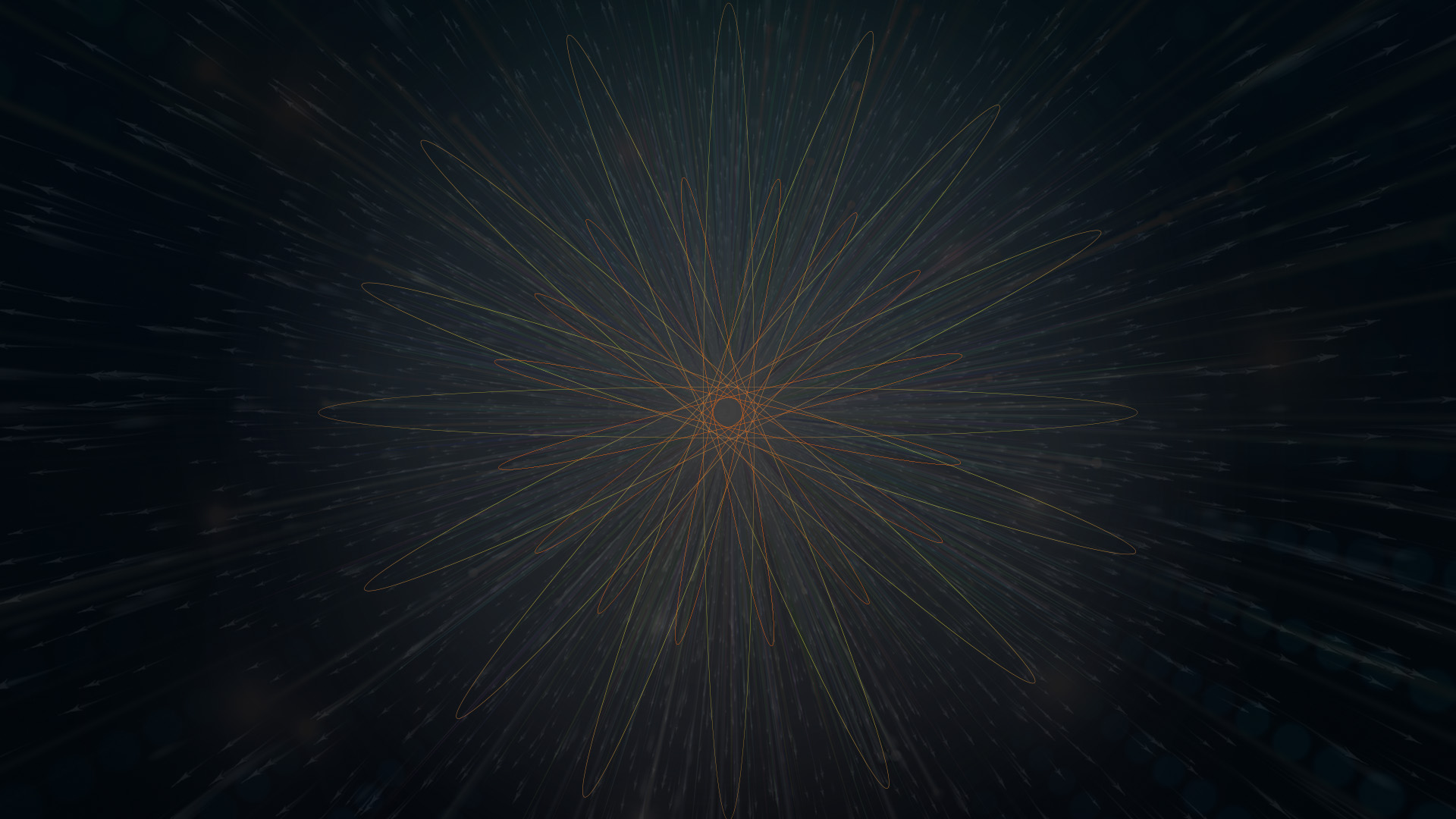 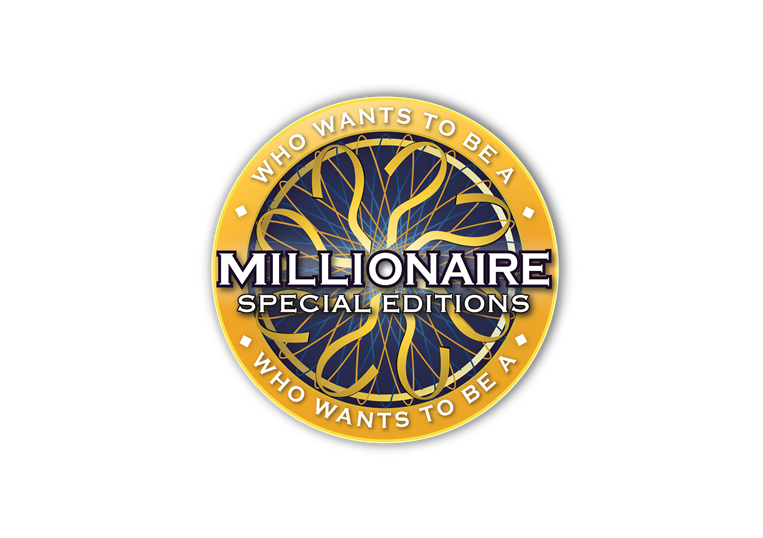 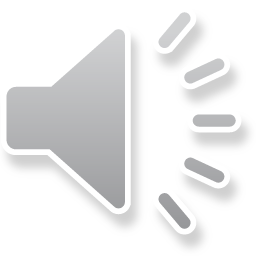 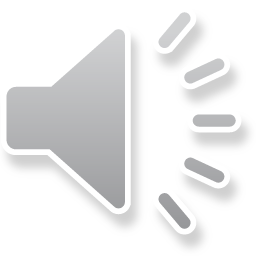 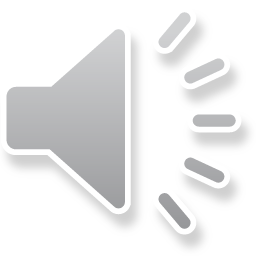 $ 7000
No poll or quiz assigned
No poll or quiz assigned
No poll or quiz assigned
No poll or quiz assigned
No poll or quiz assigned
D:
C:
A:
B:
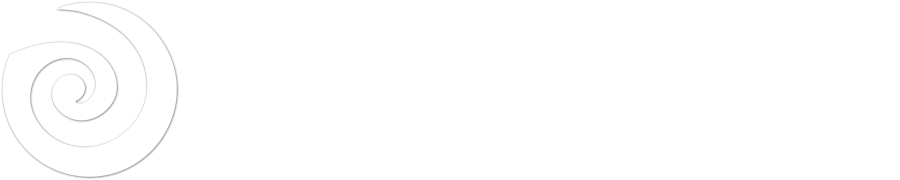 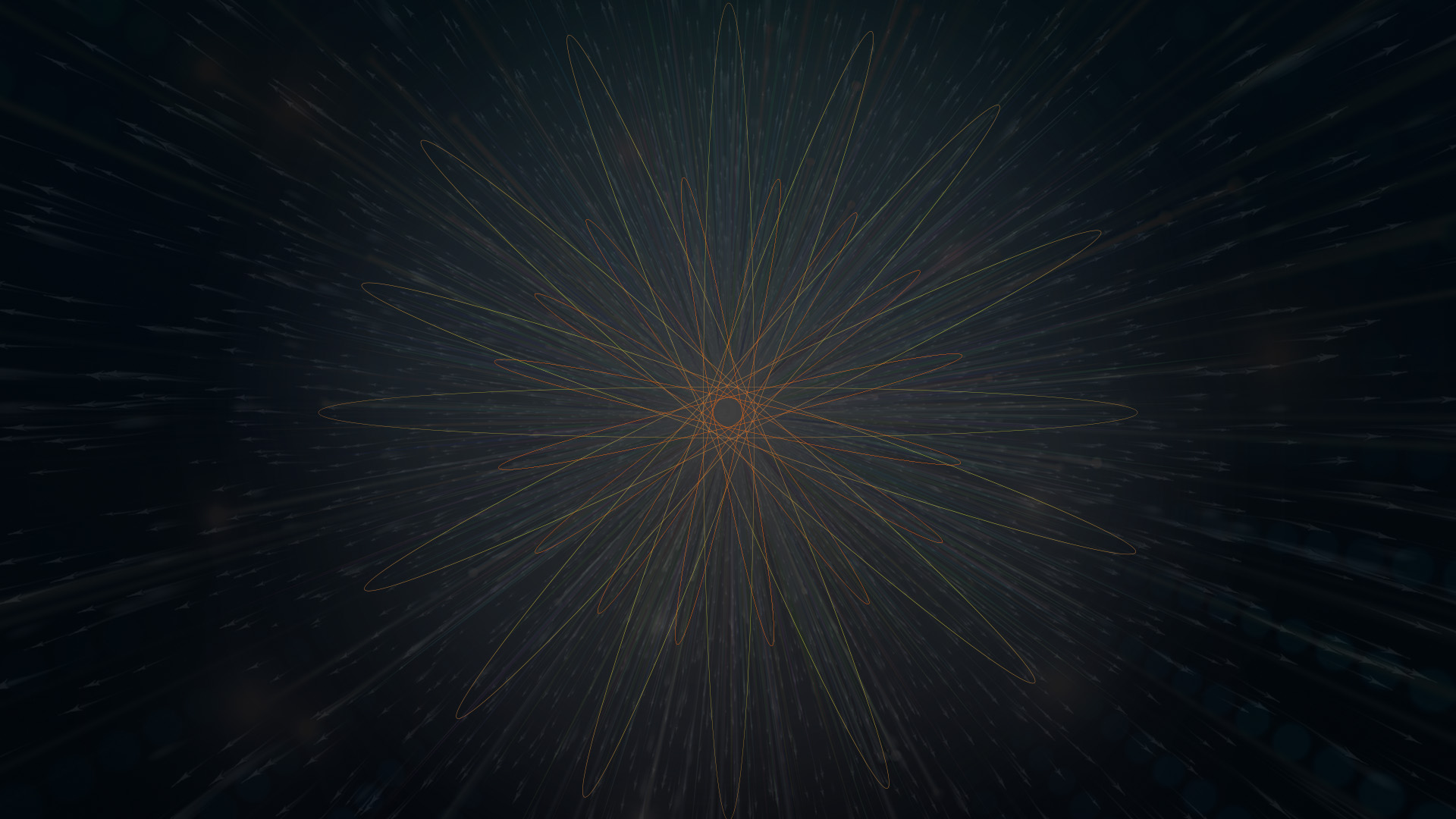 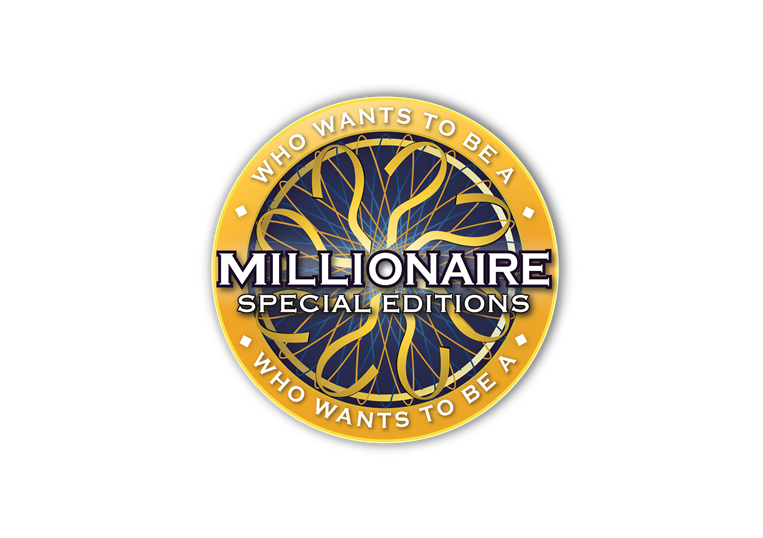 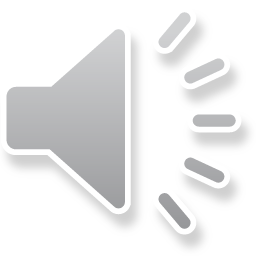 $ 7000
No poll or quiz assigned
No poll or quiz assigned
No poll or quiz assigned
No poll or quiz assigned
No poll or quiz assigned
D:
C:
B:
A:
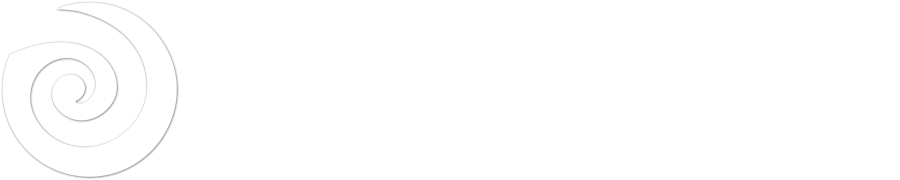 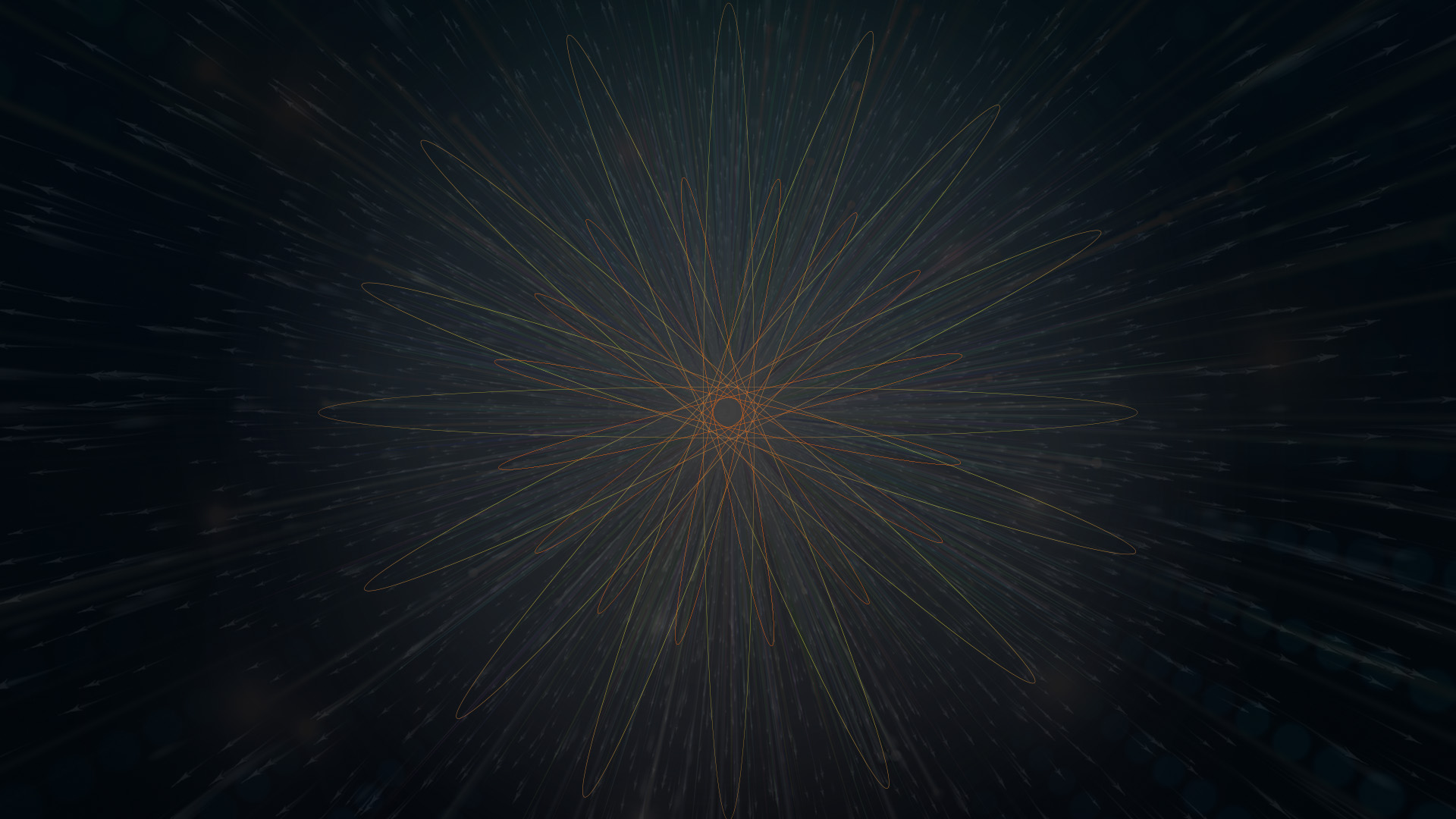 No poll or quiz assigned
No poll or quiz assigned
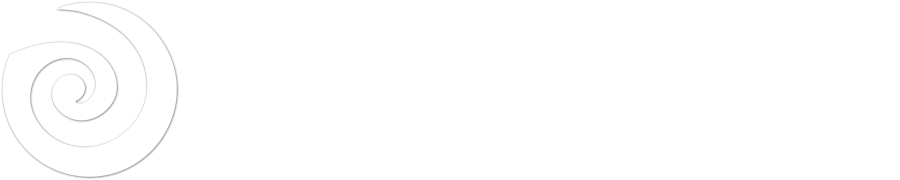 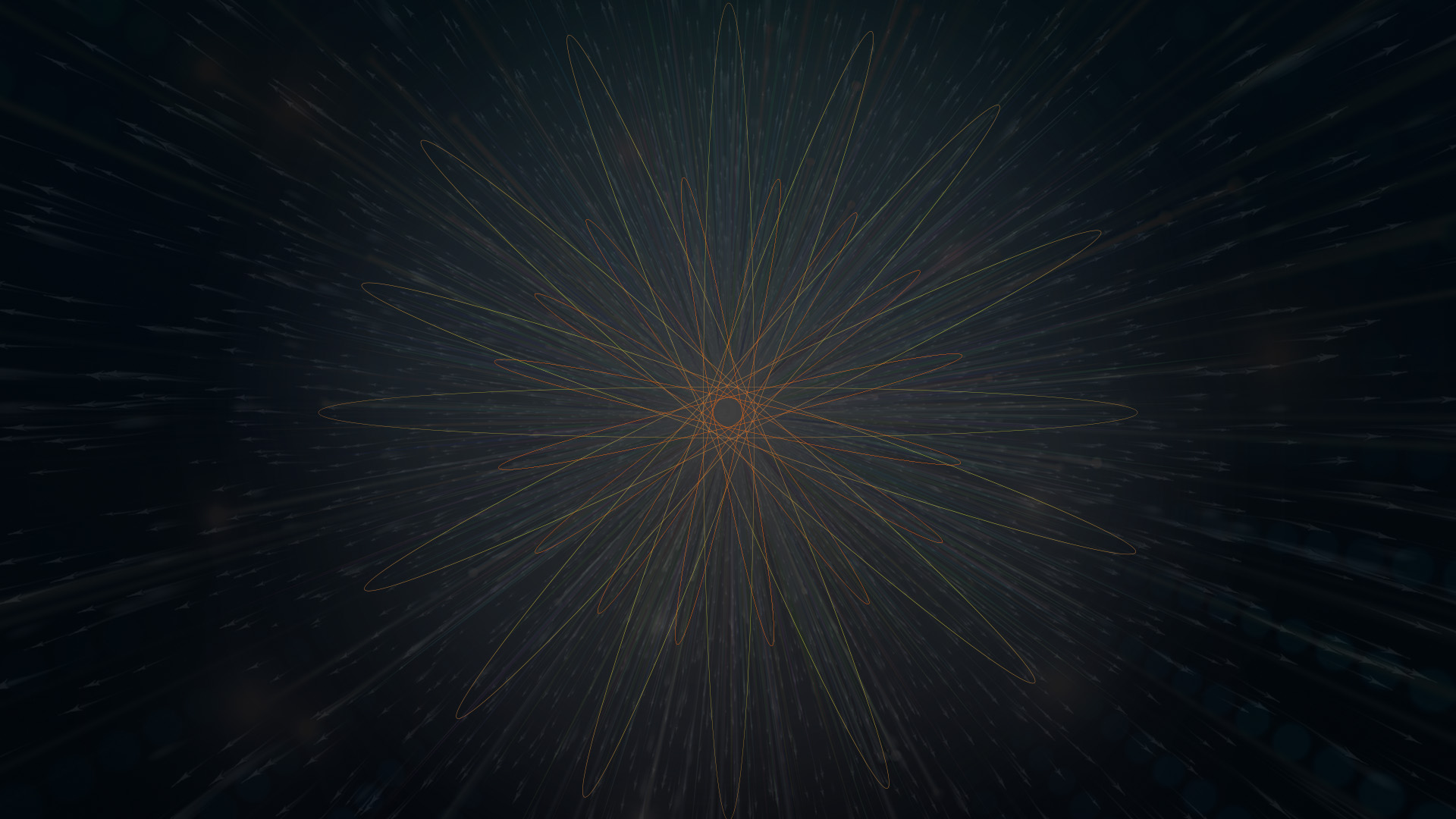 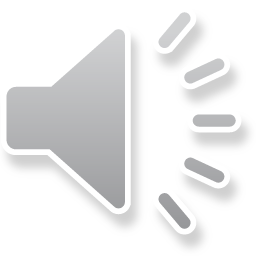 14
13
12
11
10
9
8
7
6
5
4
3
2
1
$ 1 MILLION
$ 500,000
$ 250,000
$ 100,000
$ 50,000
$ 30,000
$ 20,000
$ 10,000
$ 7,000
$ 5,000
$ 3,000
$ 2,000
$ 1,000
$ 500
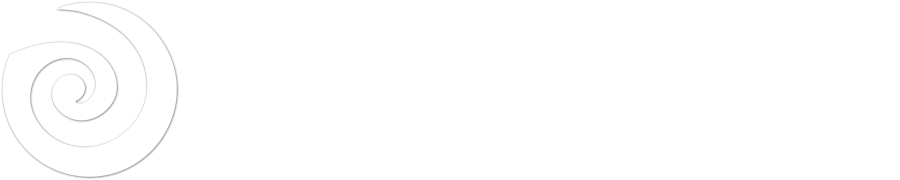 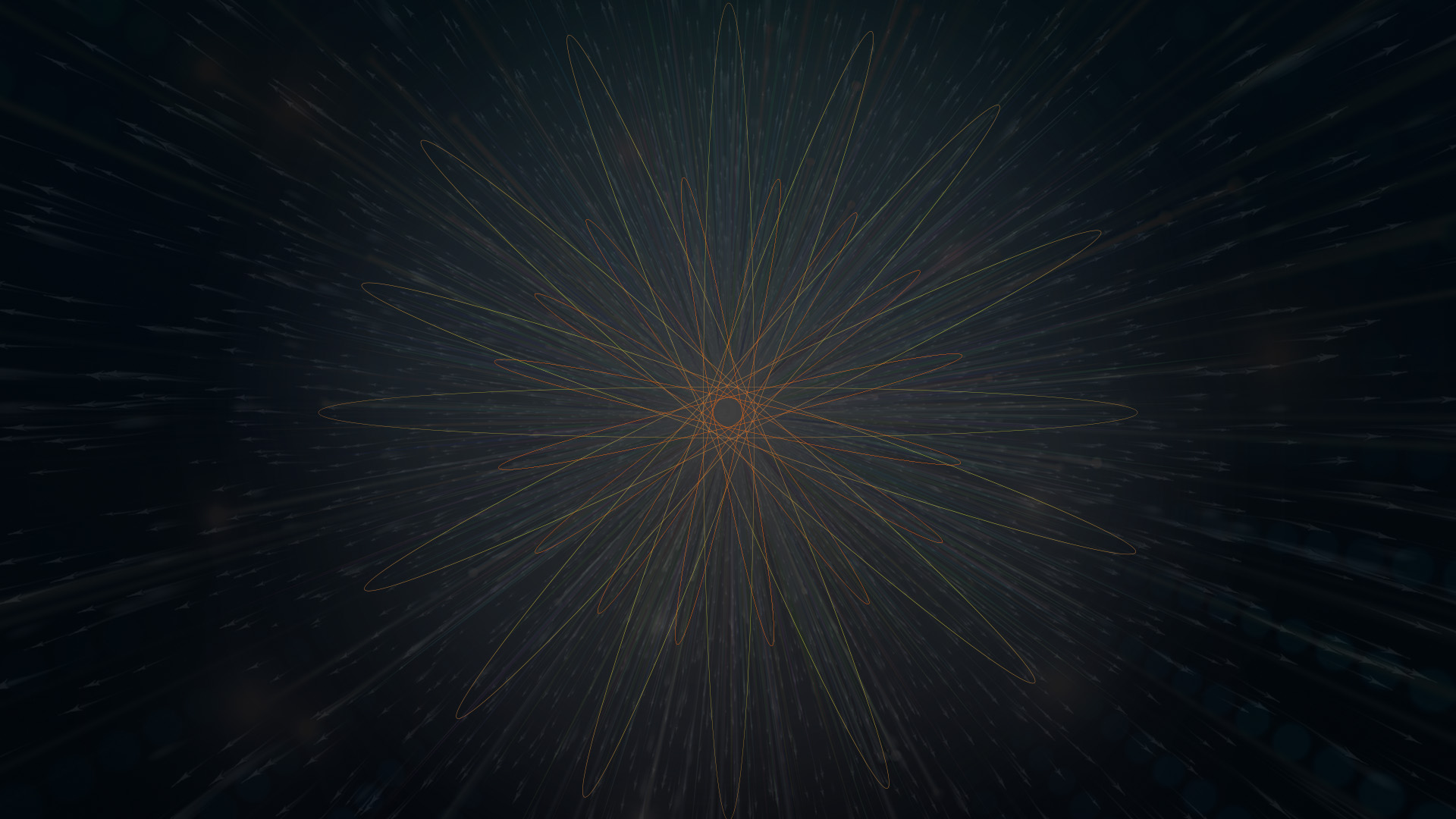 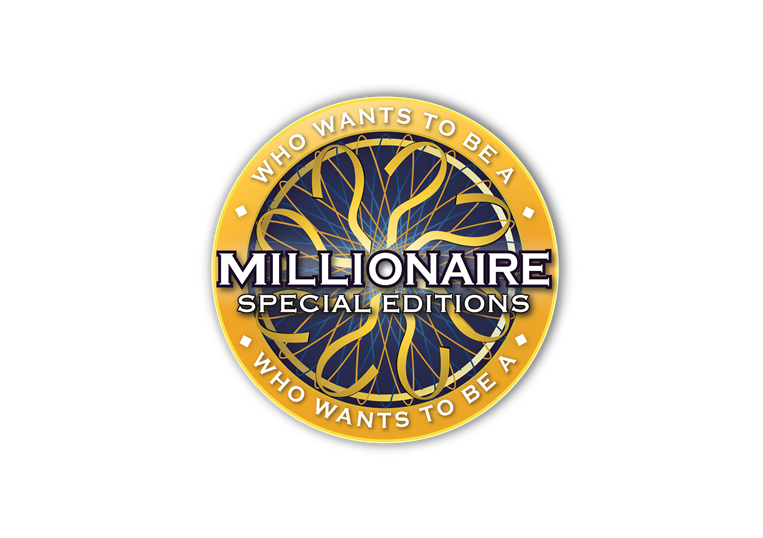 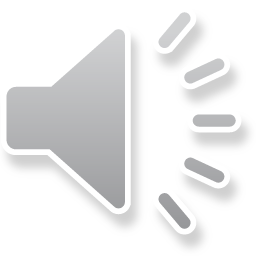 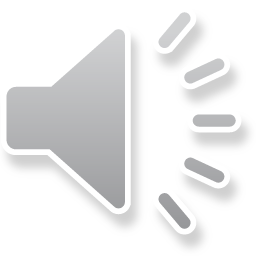 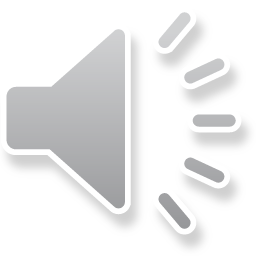 $ 10,000
No poll or quiz assigned
No poll or quiz assigned
No poll or quiz assigned
No poll or quiz assigned
No poll or quiz assigned
D:
C:
A:
B:
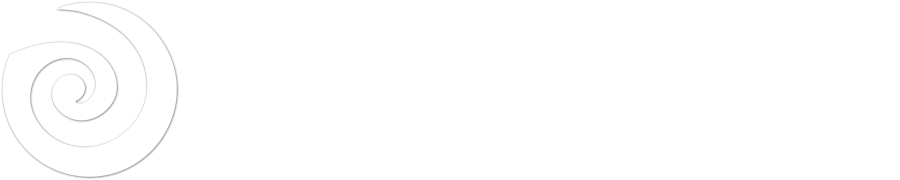 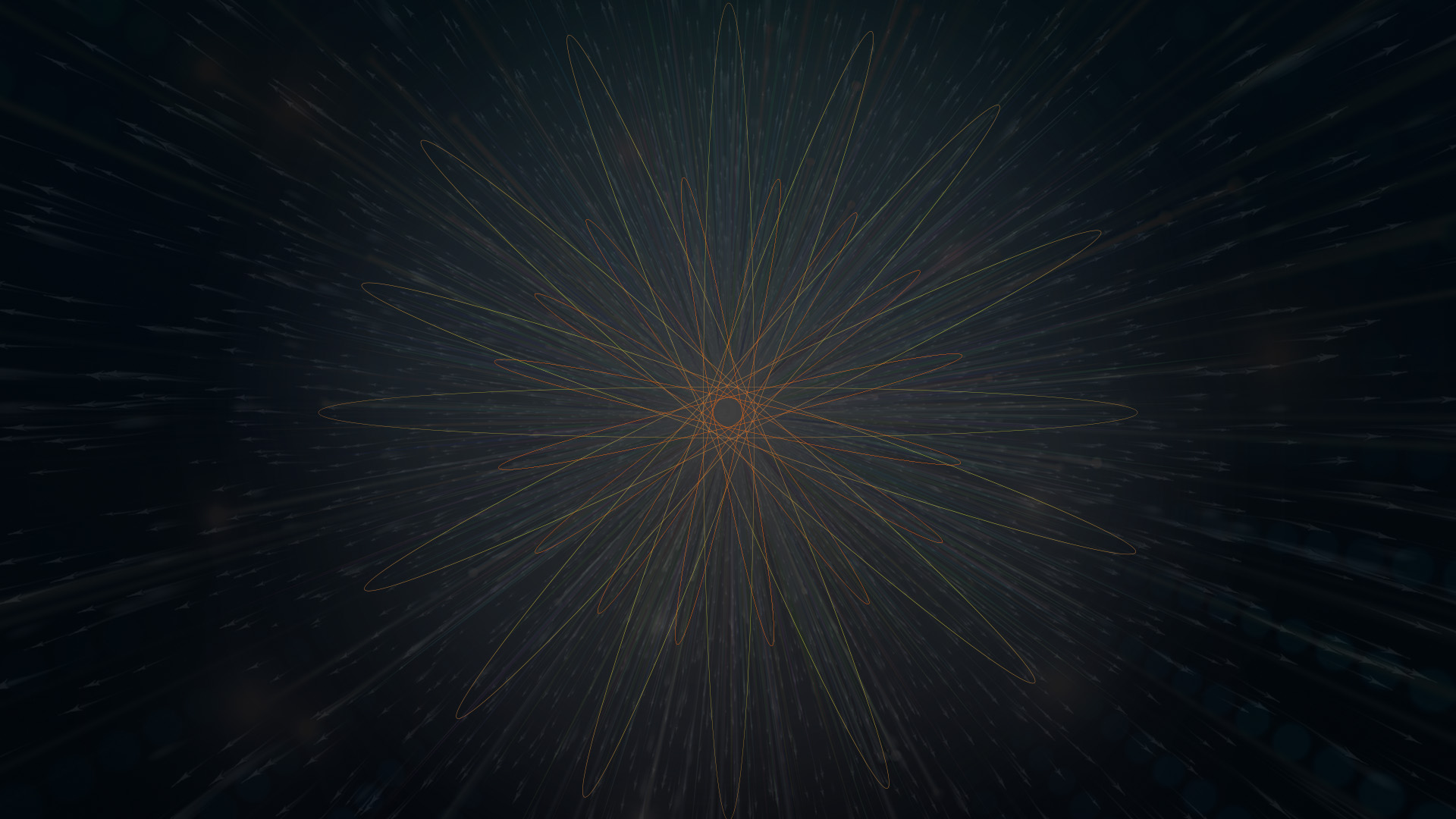 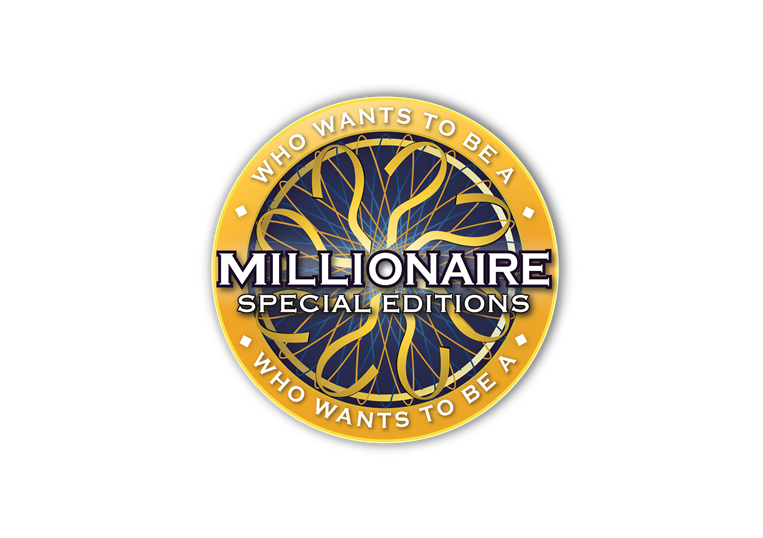 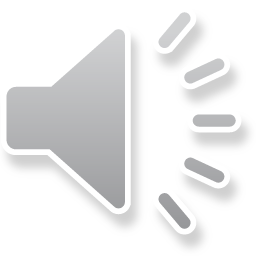 $ 10,000
No poll or quiz assigned
No poll or quiz assigned
No poll or quiz assigned
No poll or quiz assigned
No poll or quiz assigned
D:
C:
B:
A:
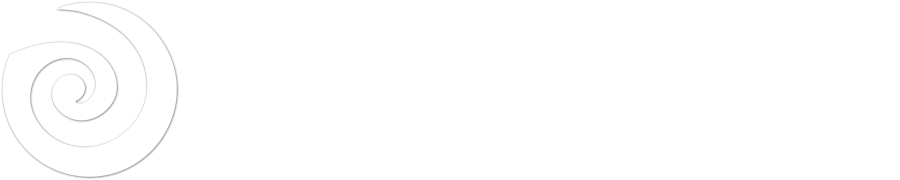 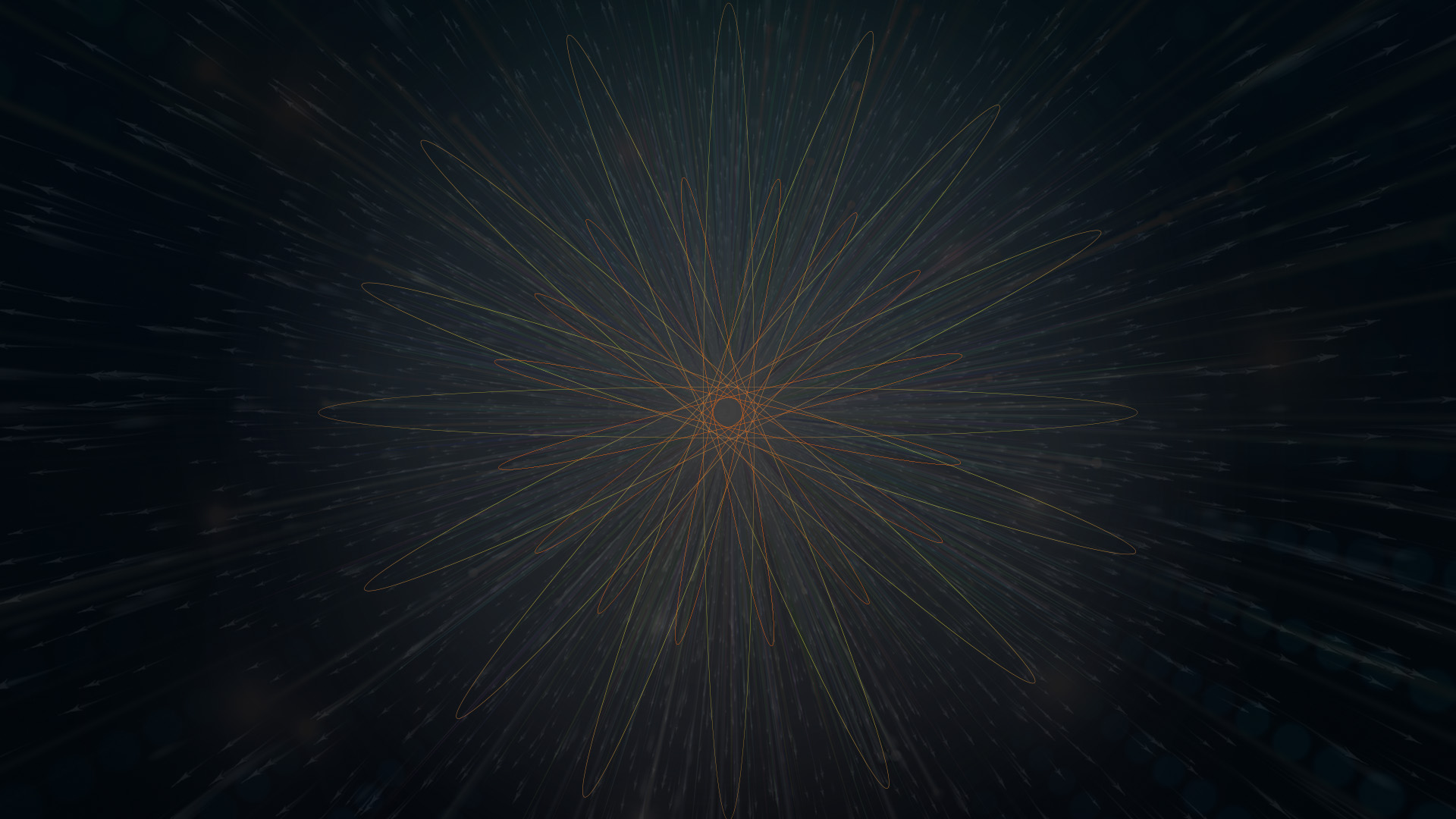 No poll or quiz assigned
No poll or quiz assigned
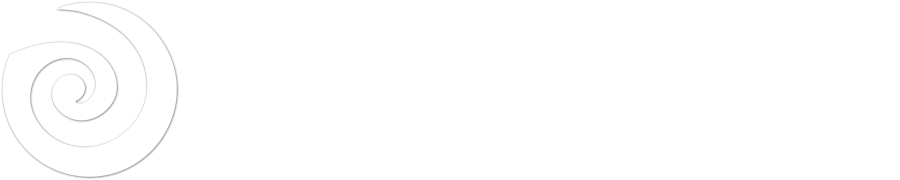 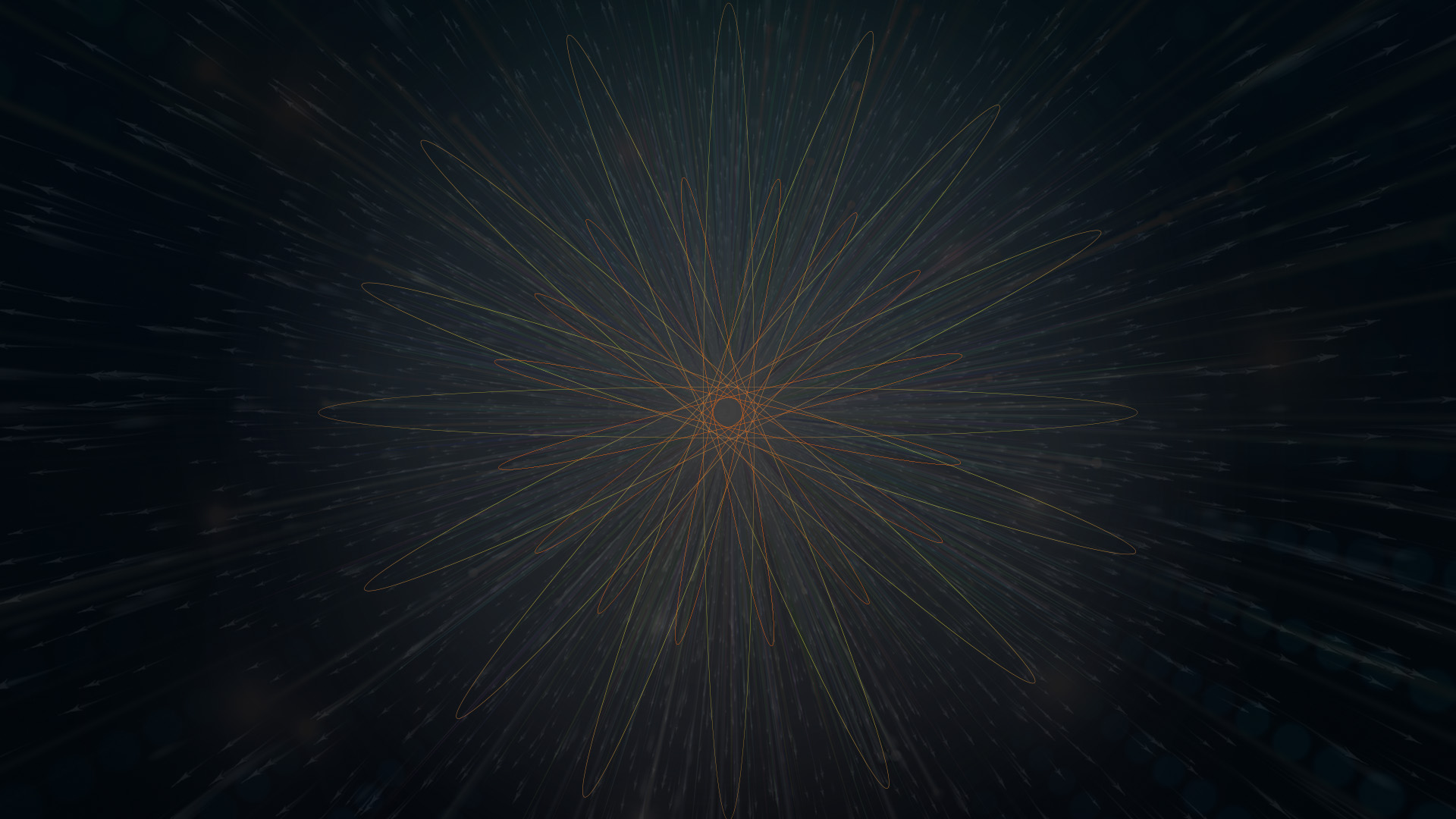 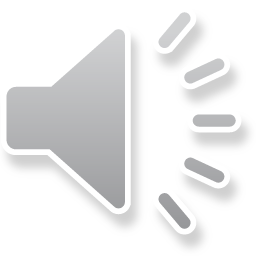 14
13
12
11
10
9
8
7
6
5
4
3
2
1
$ 1 MILLION
$ 500,000
$ 250,000
$ 100,000
$ 50,000
$ 30,000
$ 20,000
$ 10,000
$ 7,000
$ 5,000
$ 3,000
$ 2,000
$ 1,000
$ 500
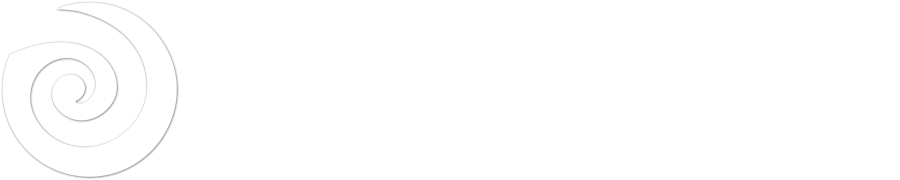 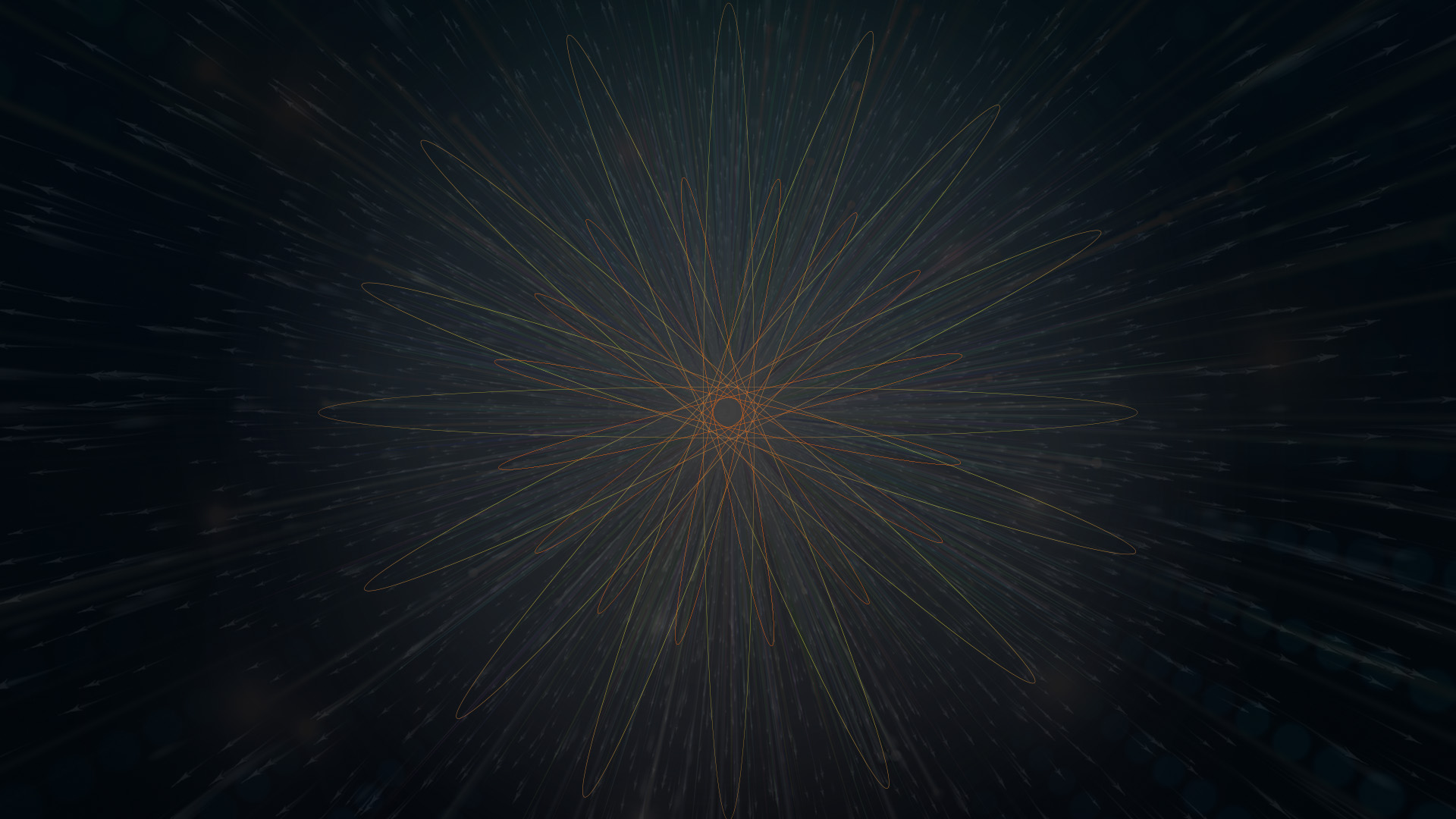 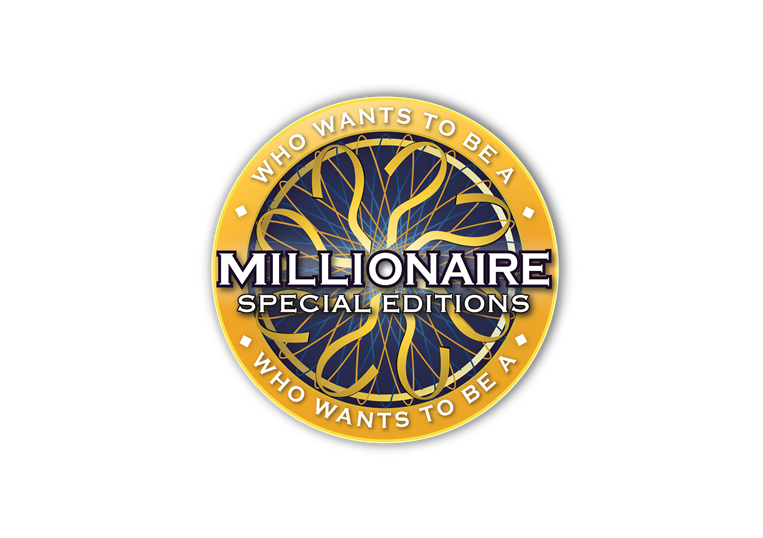 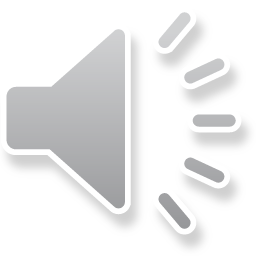 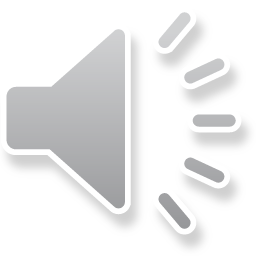 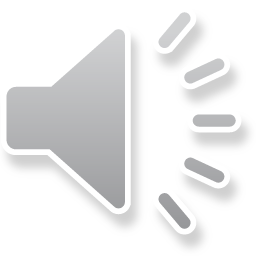 $ 20,000
No poll or quiz assigned
No poll or quiz assigned
No poll or quiz assigned
No poll or quiz assigned
No poll or quiz assigned
D:
C:
A:
B:
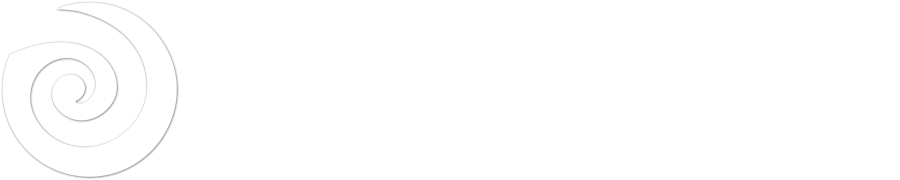 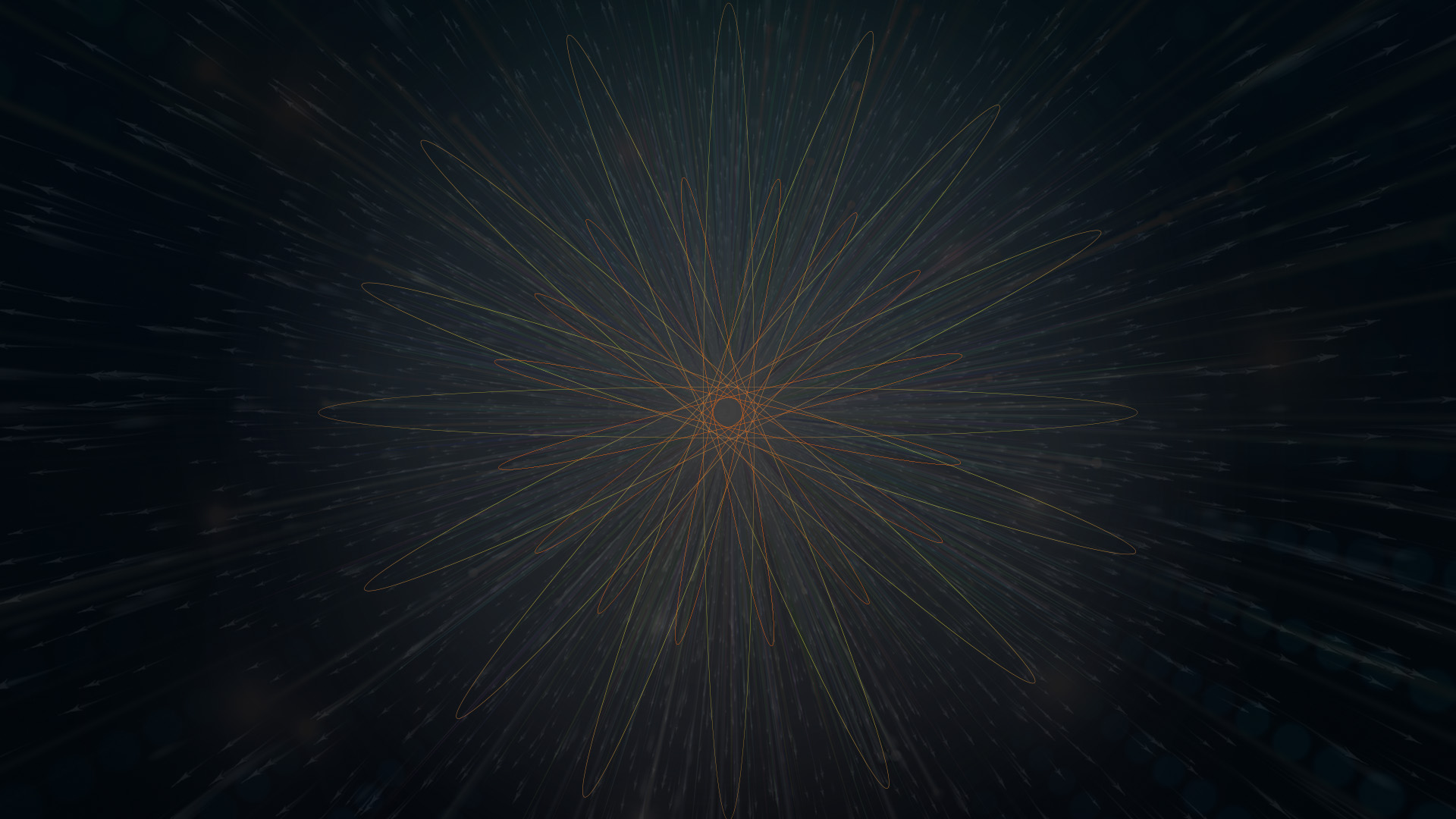 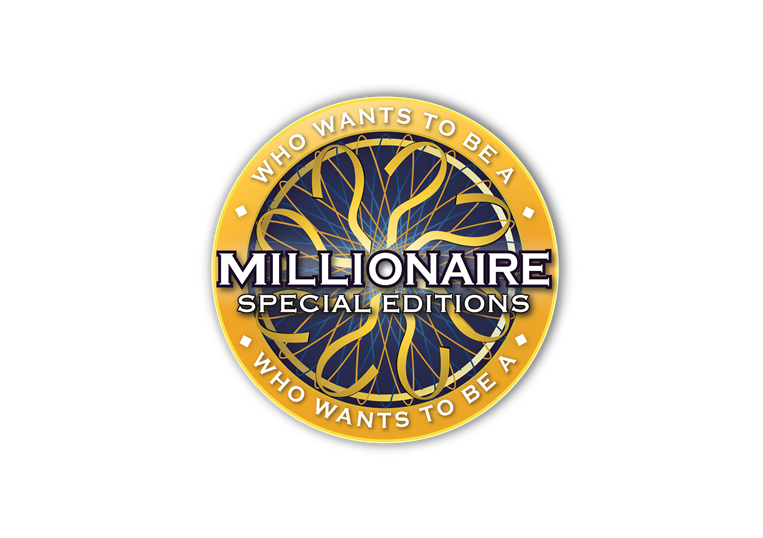 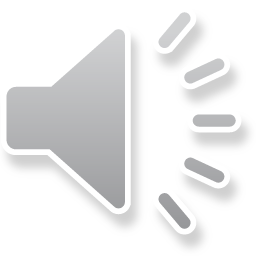 $ 20,000
No poll or quiz assigned
No poll or quiz assigned
No poll or quiz assigned
No poll or quiz assigned
No poll or quiz assigned
D:
C:
B:
A:
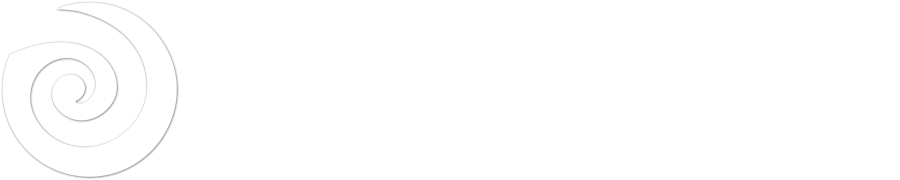 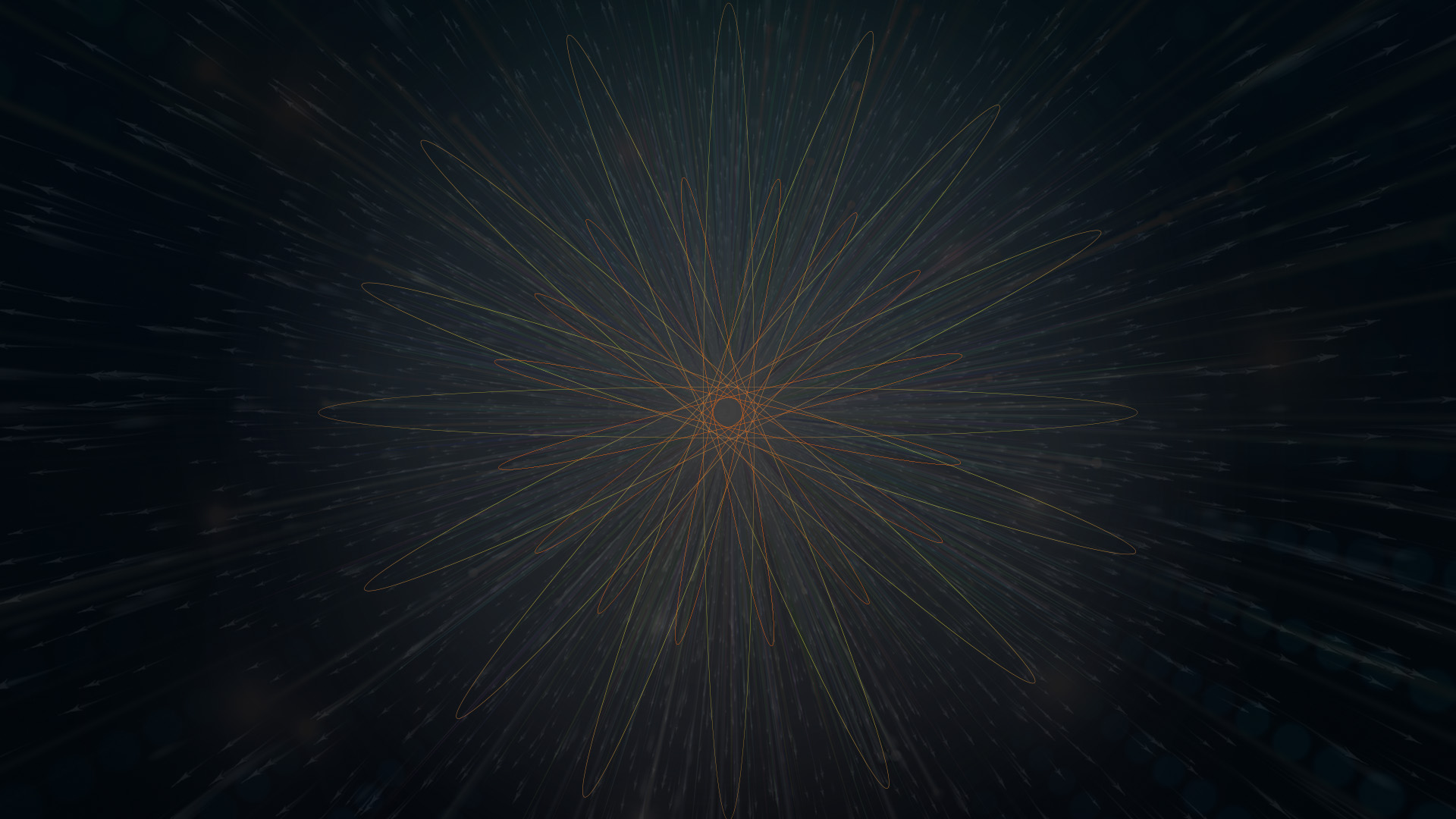 No poll or quiz assigned
No poll or quiz assigned
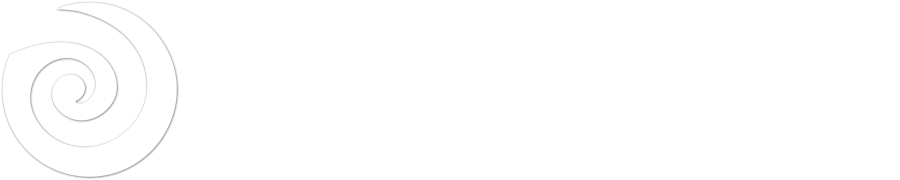 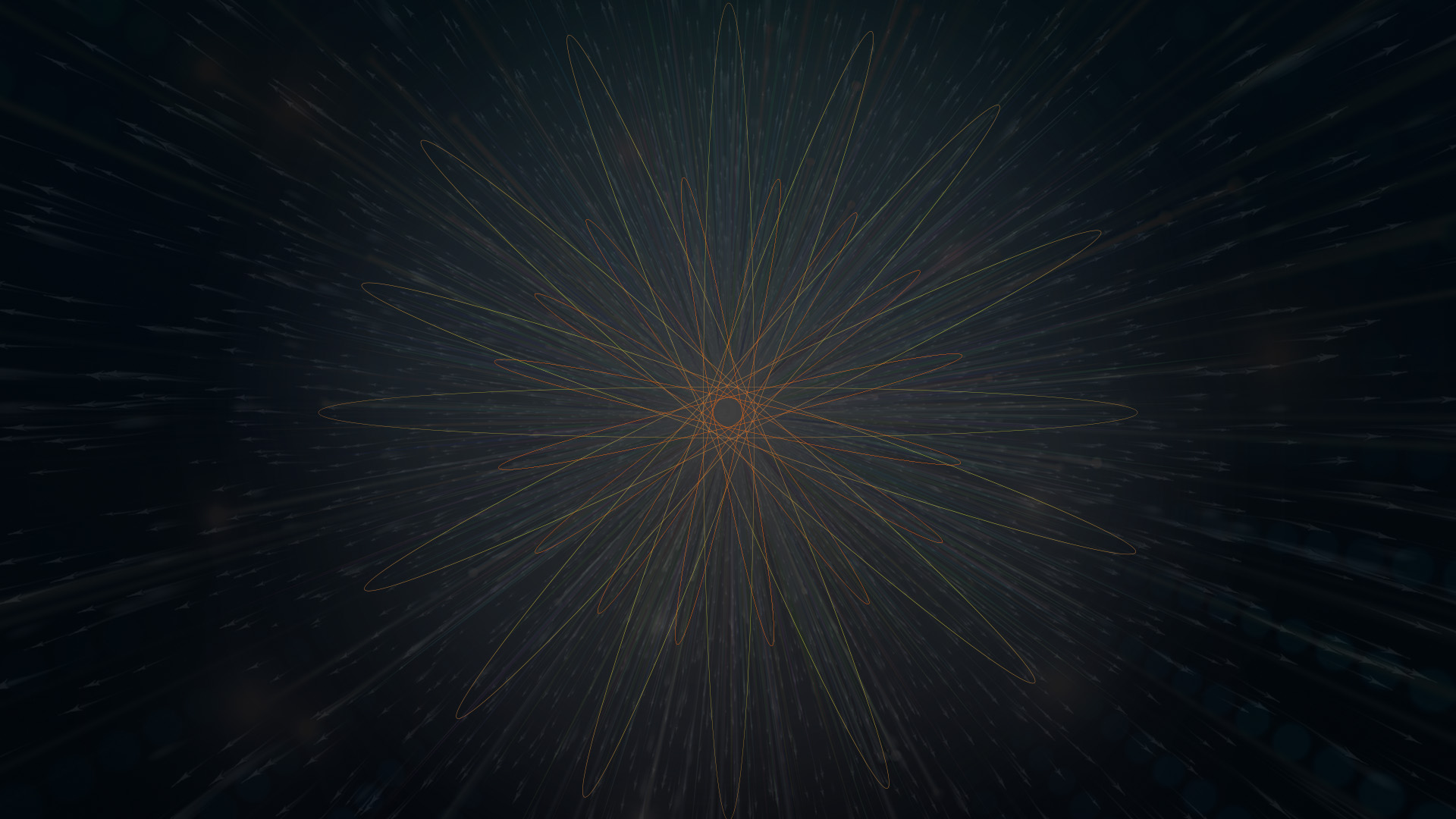 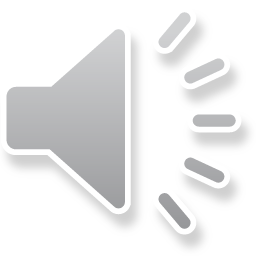 14
13
12
11
10
9
8
7
6
5
4
3
2
1
$ 1 MILLION
$ 500,000
$ 250,000
$ 100,000
$ 50,000
$ 30,000
$ 20,000
$ 10,000
$ 7,000
$ 5,000
$ 3,000
$ 2,000
$ 1,000
$ 500
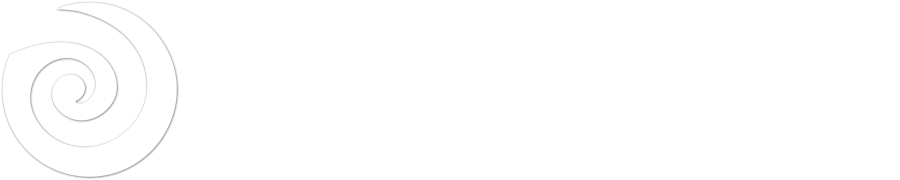 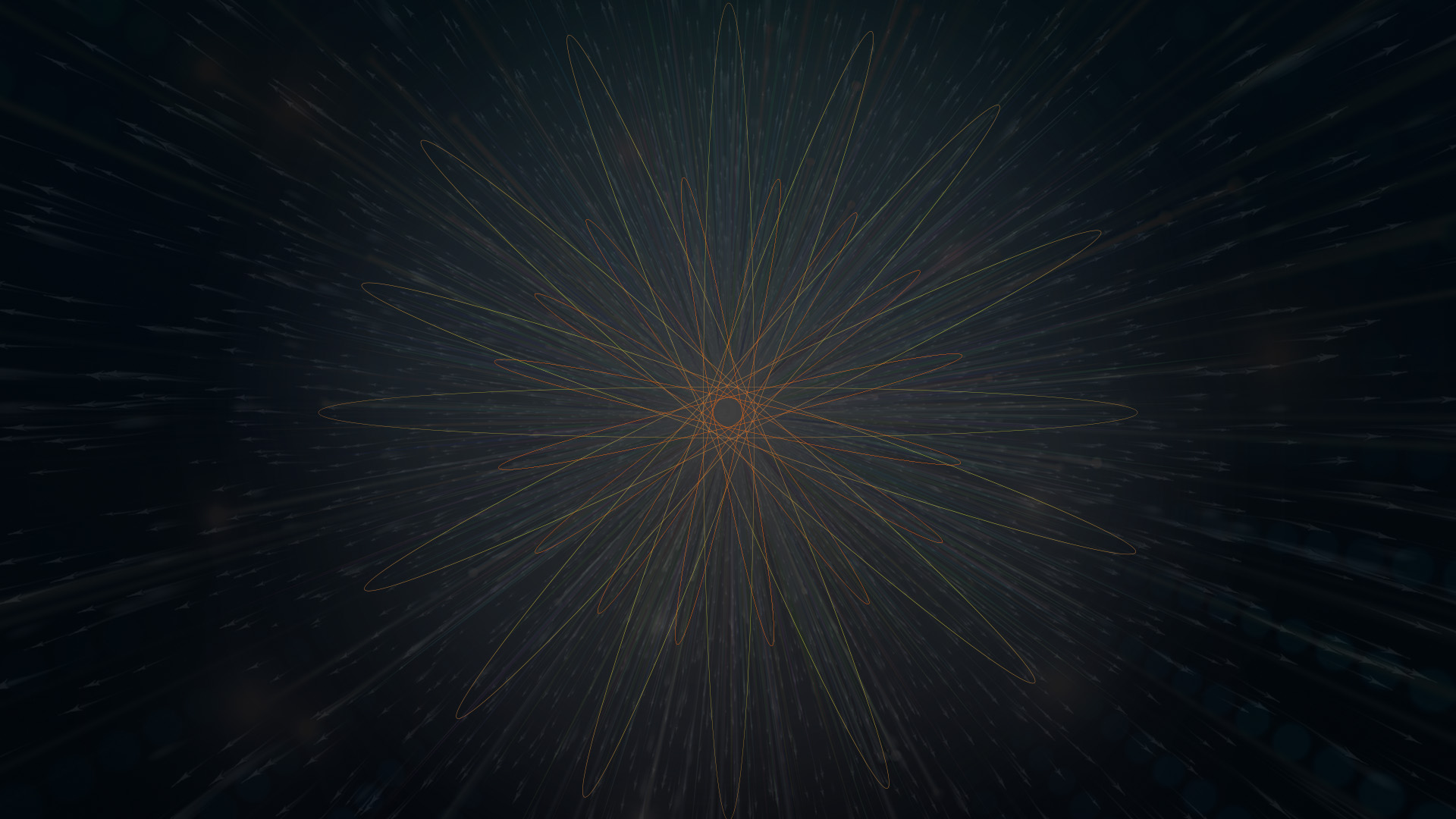 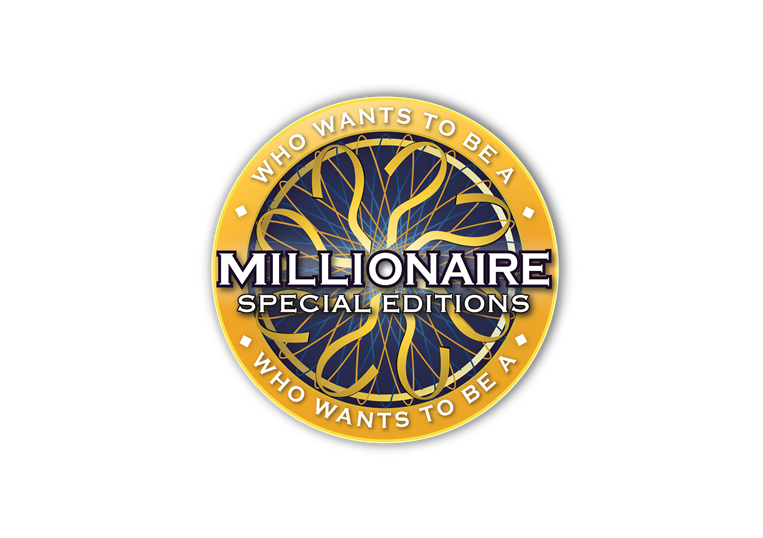 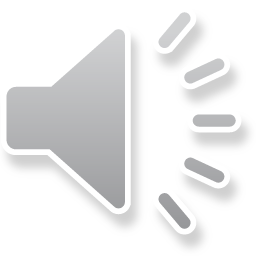 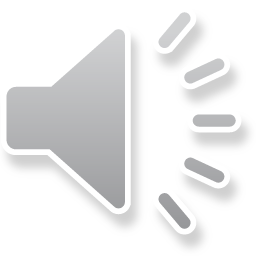 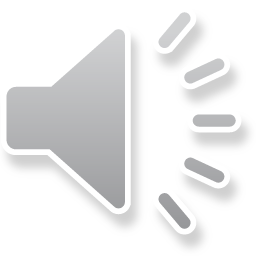 $ 30,000
No poll or quiz assigned
No poll or quiz assigned
No poll or quiz assigned
No poll or quiz assigned
No poll or quiz assigned
D:
C:
A:
B:
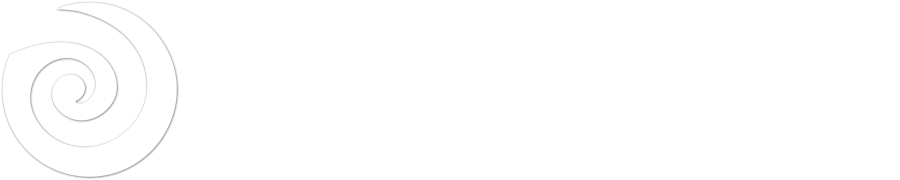 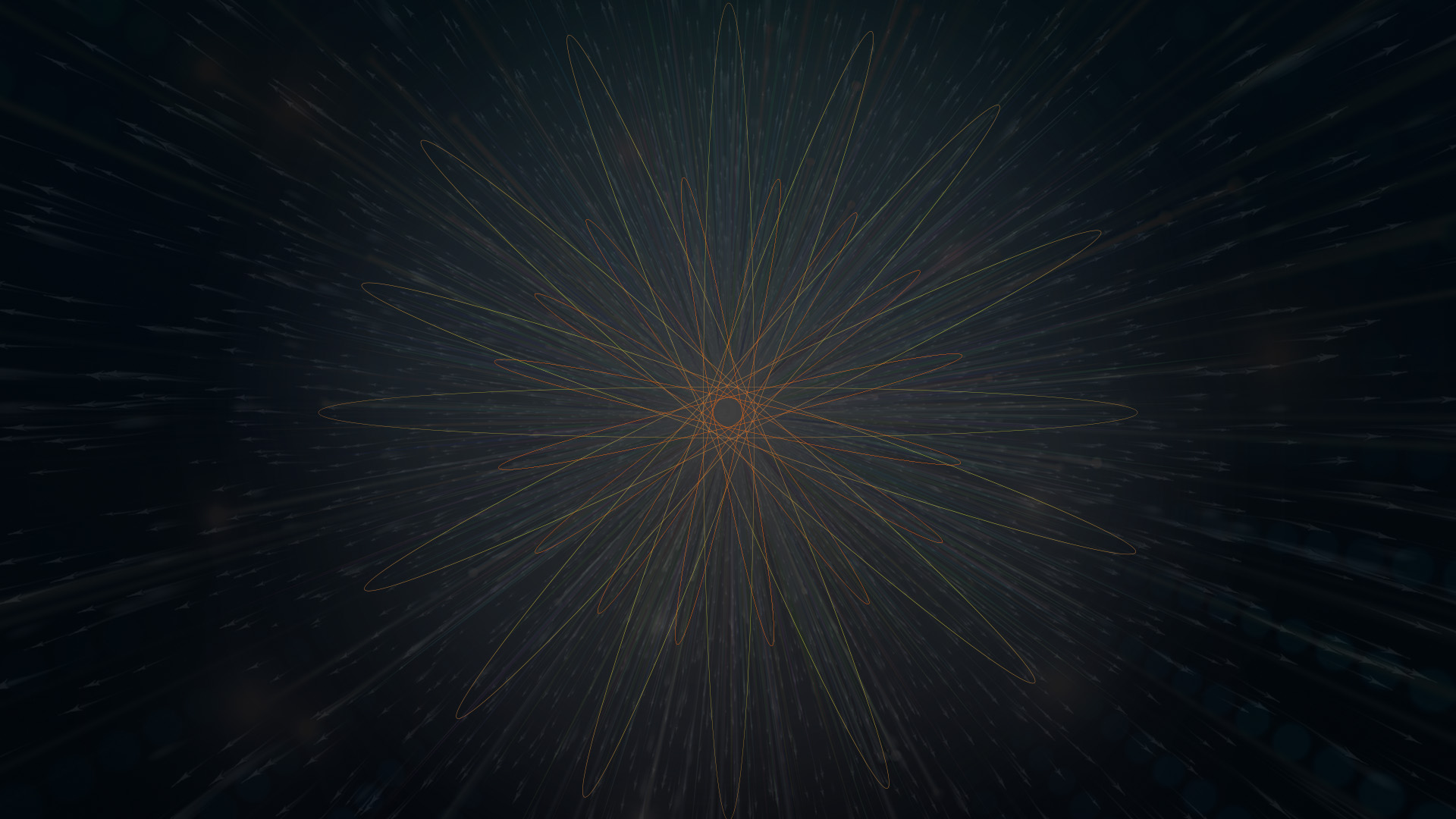 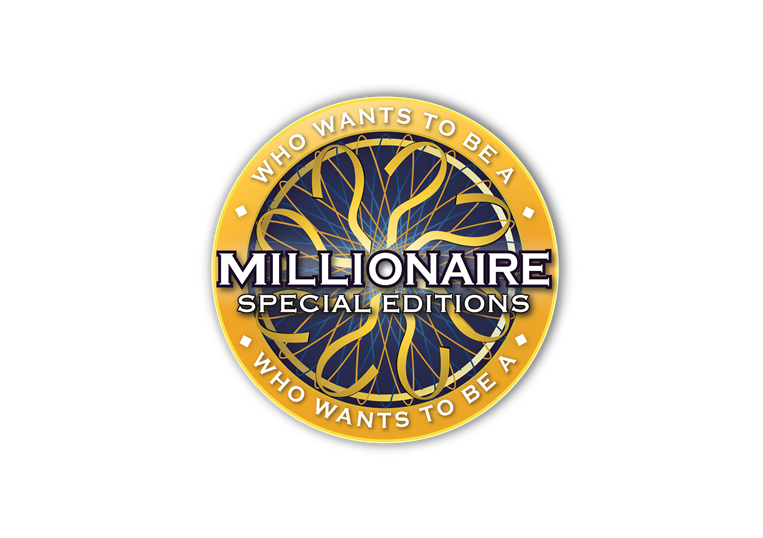 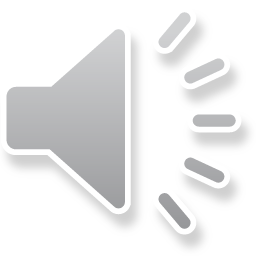 $ 30,000
No poll or quiz assigned
No poll or quiz assigned
No poll or quiz assigned
No poll or quiz assigned
No poll or quiz assigned
D:
C:
B:
A:
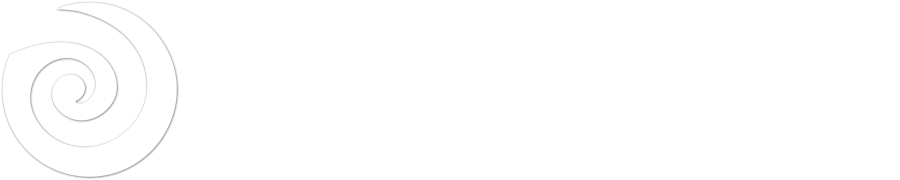 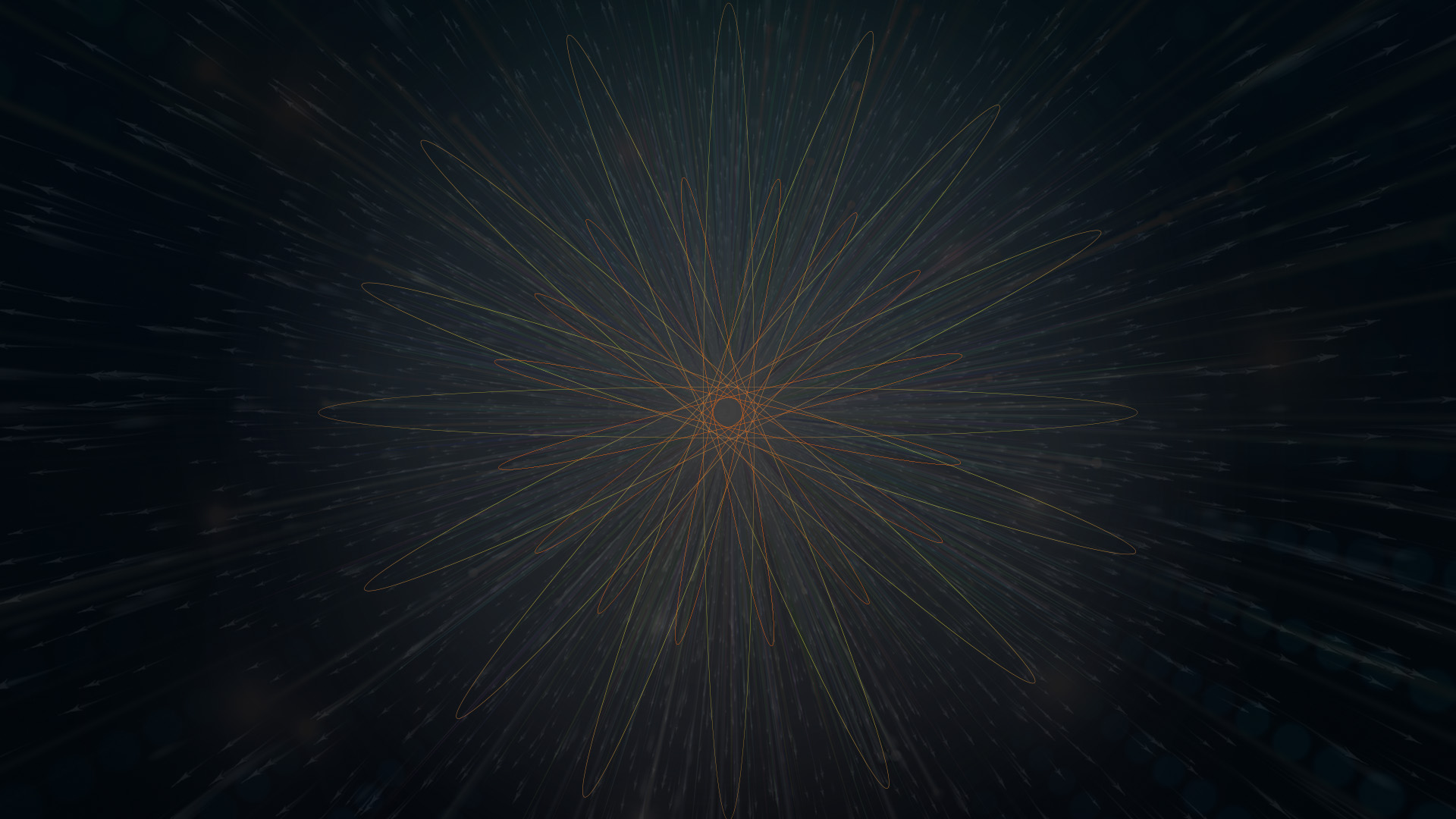 No poll or quiz assigned
No poll or quiz assigned
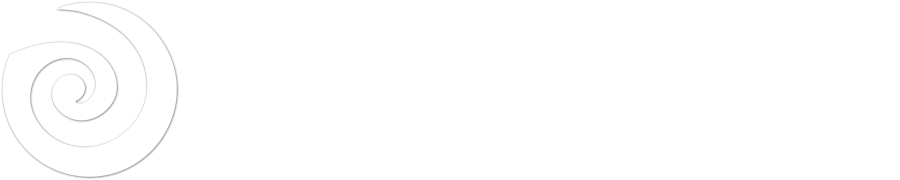 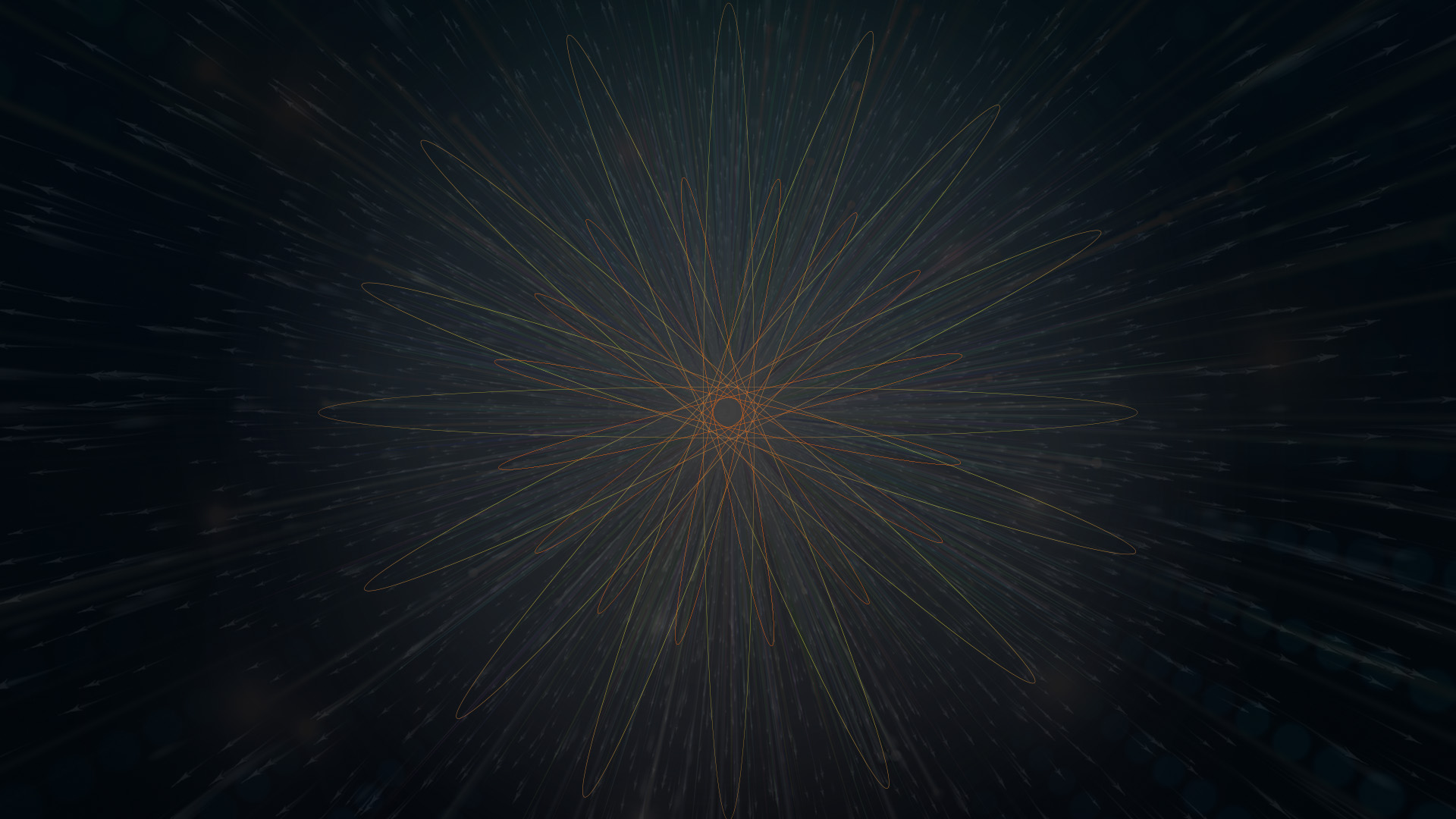 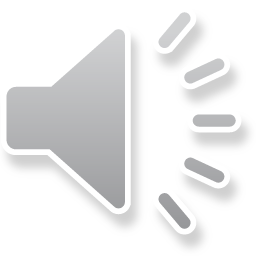 14
13
12
11
10
9
8
7
6
5
4
3
2
1
$ 1 MILLION
$ 500,000
$ 250,000
$ 100,000
$ 50,000
$ 30,000
$ 20,000
$ 10,000
$ 7,000
$ 5,000
$ 3,000
$ 2,000
$ 1,000
$ 500
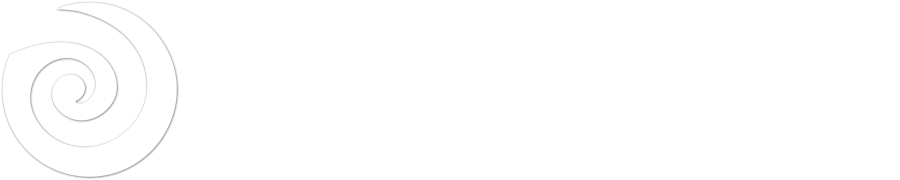 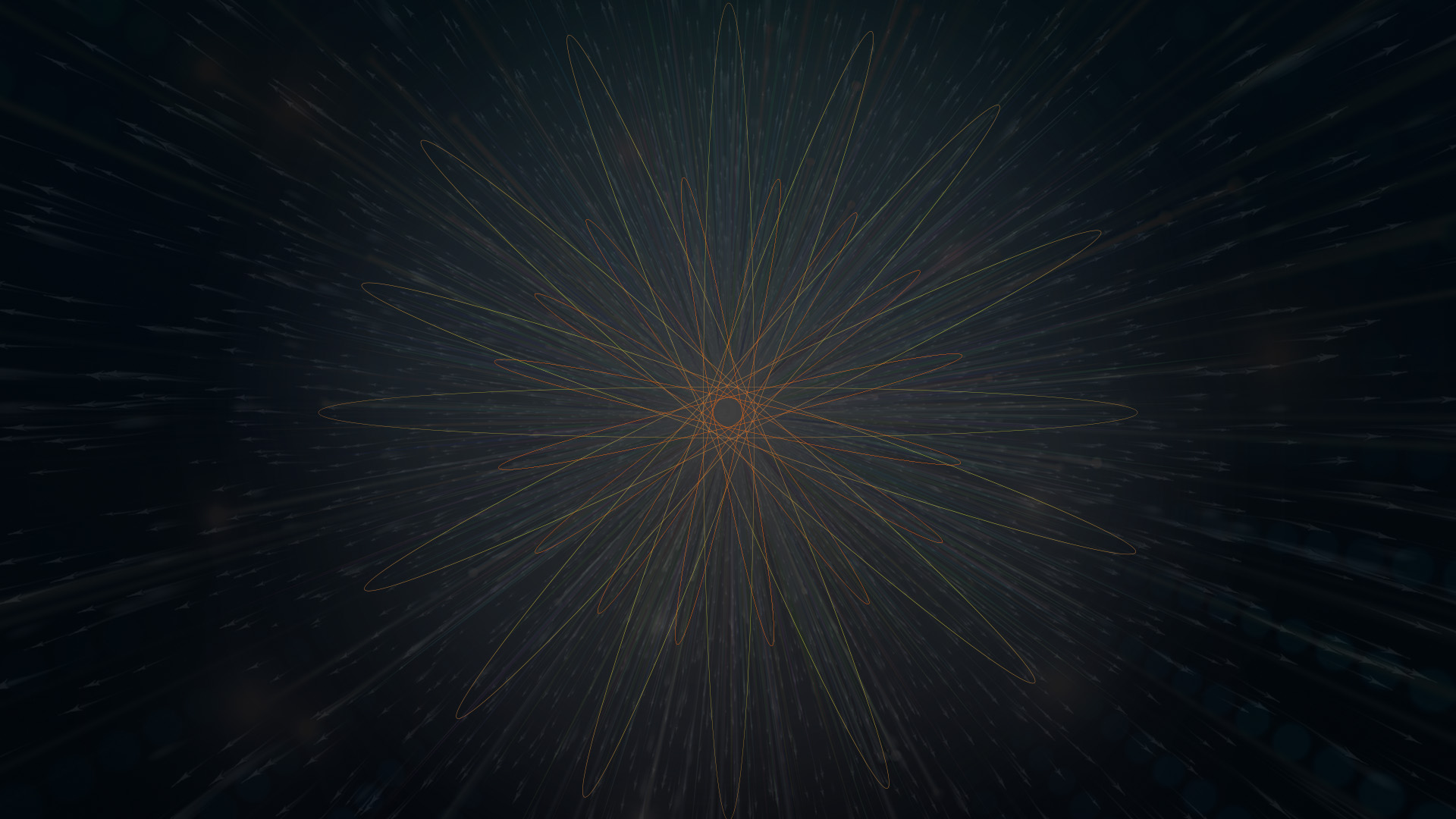 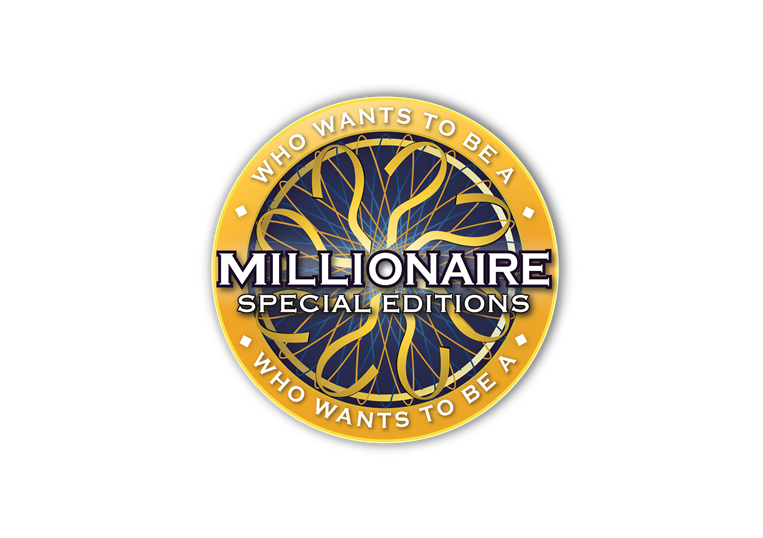 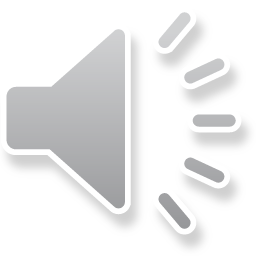 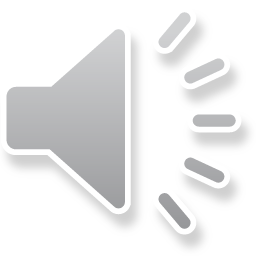 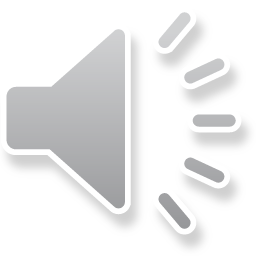 $ 50,000
No poll or quiz assigned
No poll or quiz assigned
No poll or quiz assigned
No poll or quiz assigned
No poll or quiz assigned
D:
C:
A:
B:
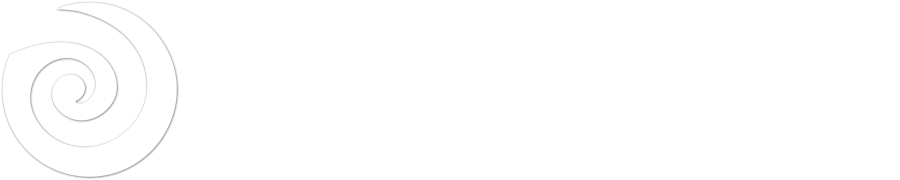 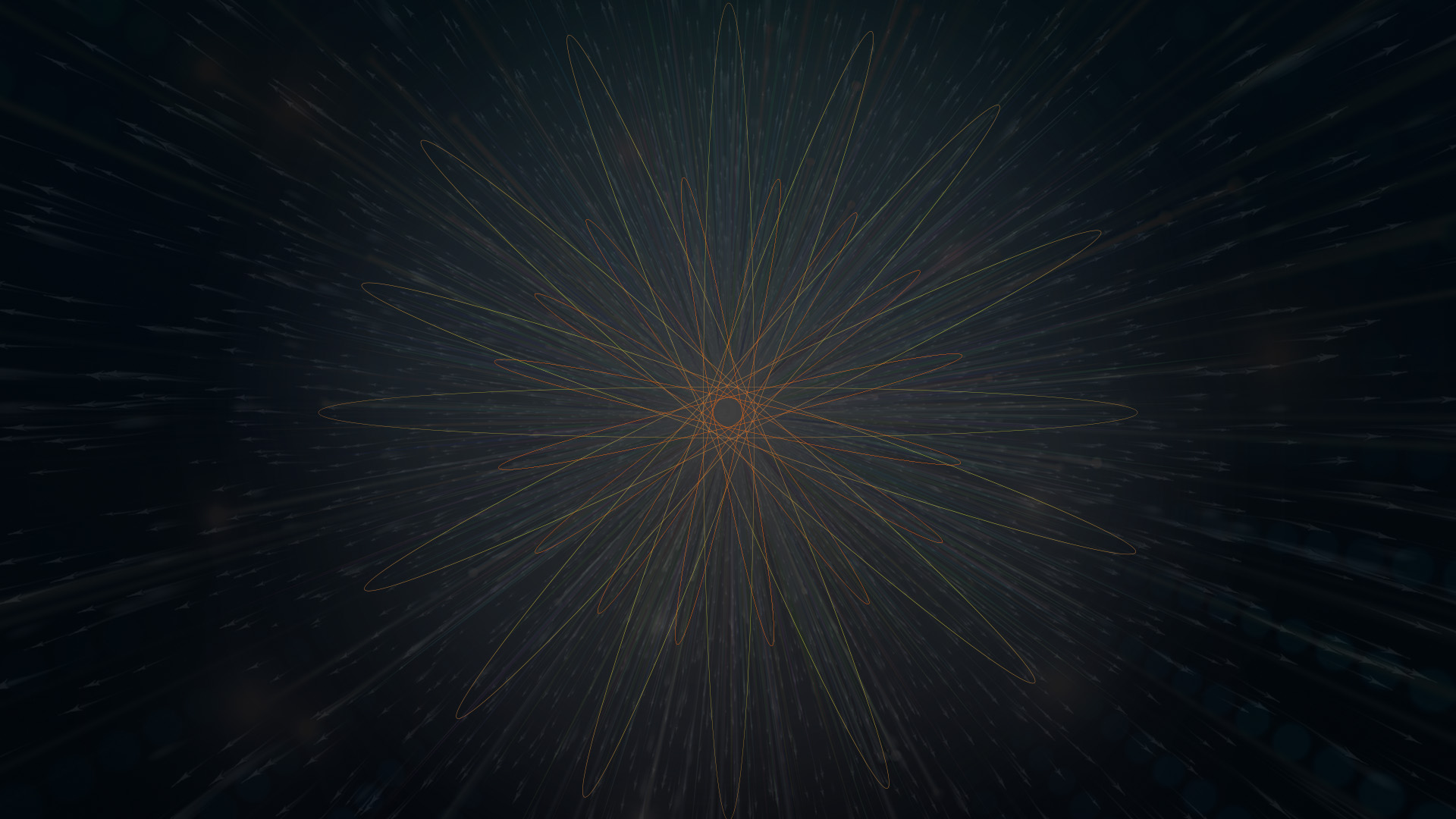 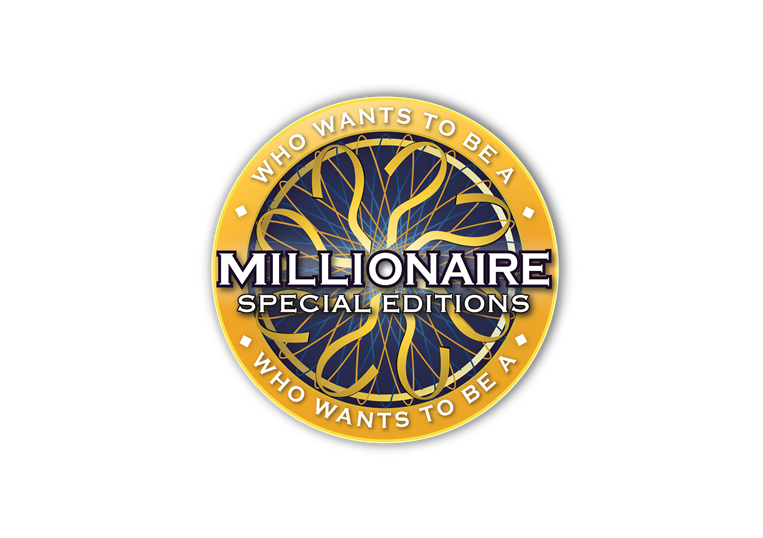 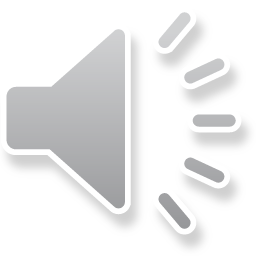 $ 50,000
No poll or quiz assigned
No poll or quiz assigned
No poll or quiz assigned
No poll or quiz assigned
No poll or quiz assigned
D:
C:
B:
A:
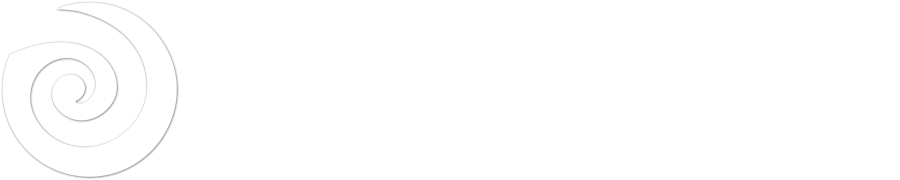 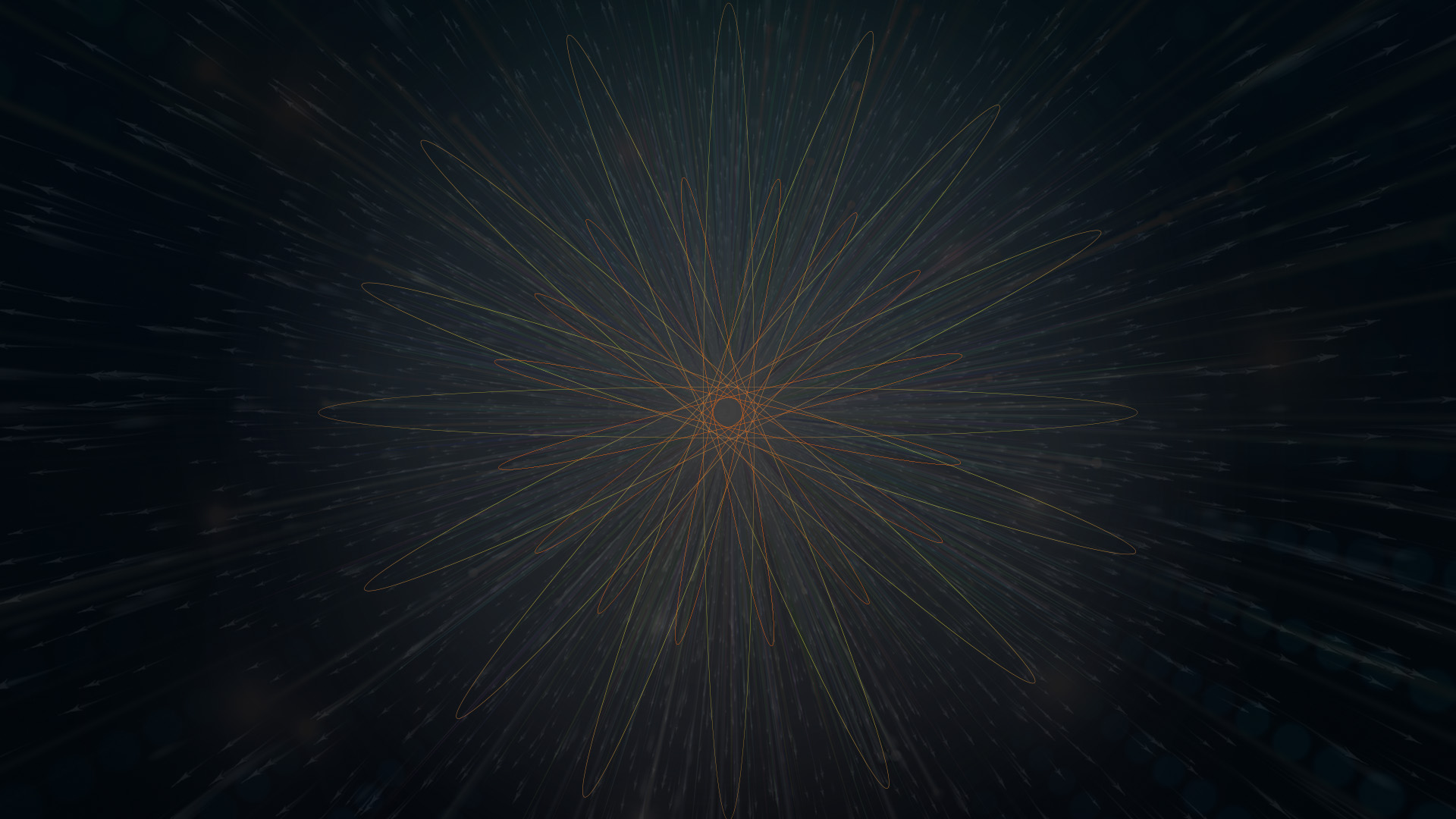 No poll or quiz assigned
No poll or quiz assigned
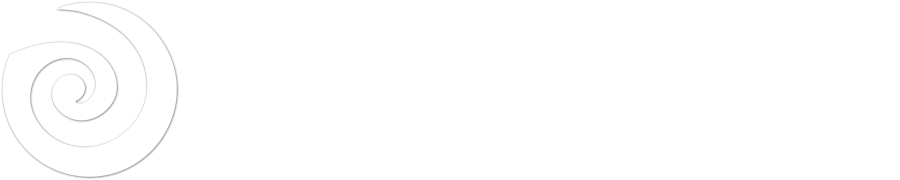 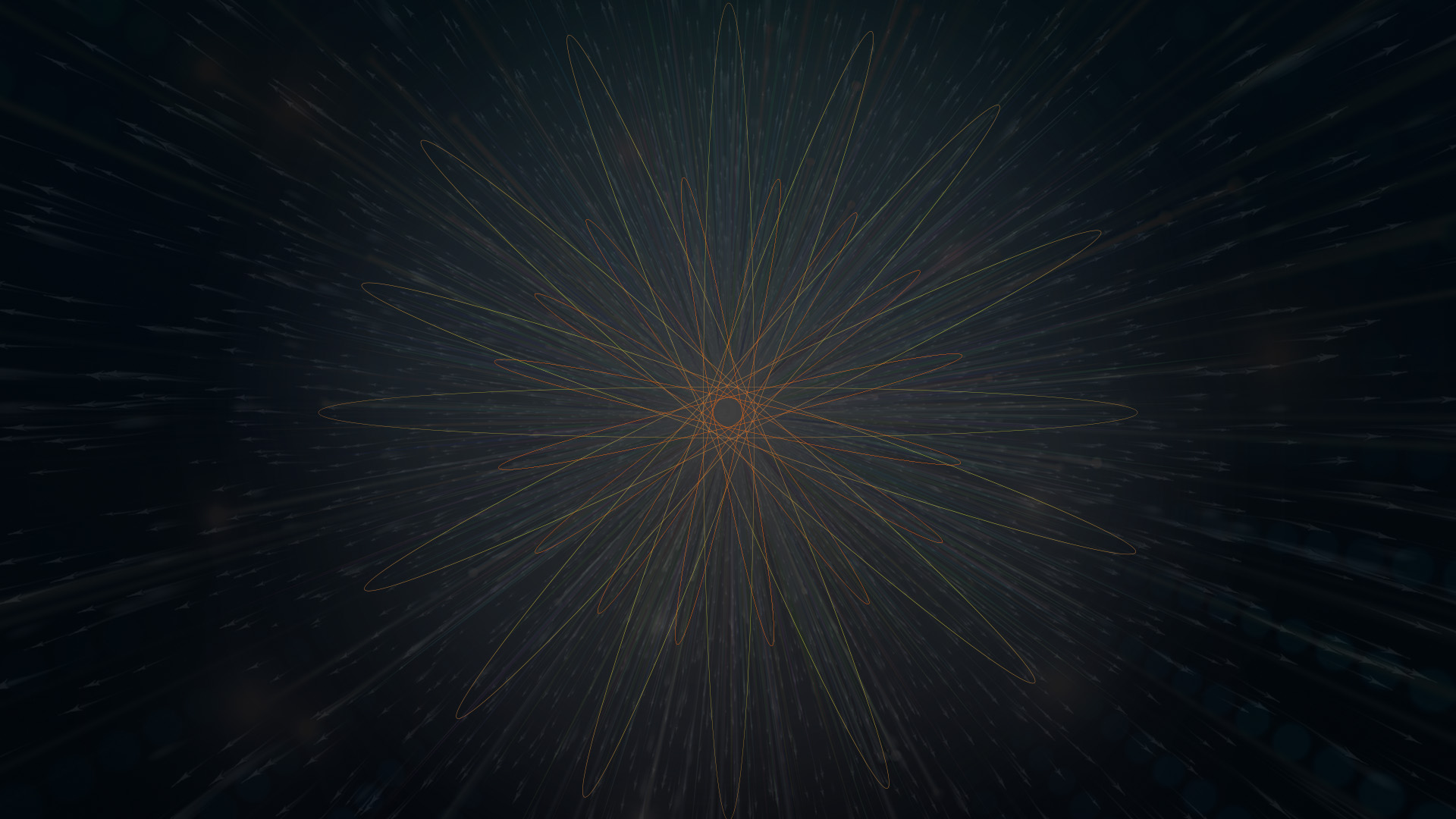 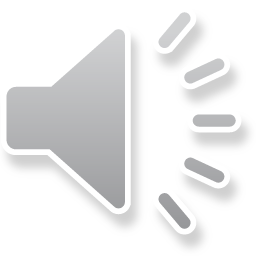 14
13
12
11
10
9
8
7
6
5
4
3
2
1
$ 1 MILLION
$ 500,000
$ 250,000
$ 100,000
$ 50,000
$ 30,000
$ 20,000
$ 10,000
$ 7,000
$ 5,000
$ 3,000
$ 2,000
$ 1,000
$ 500
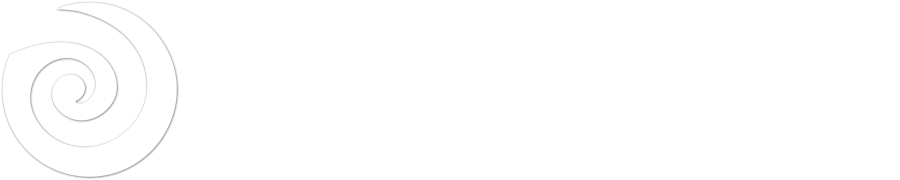 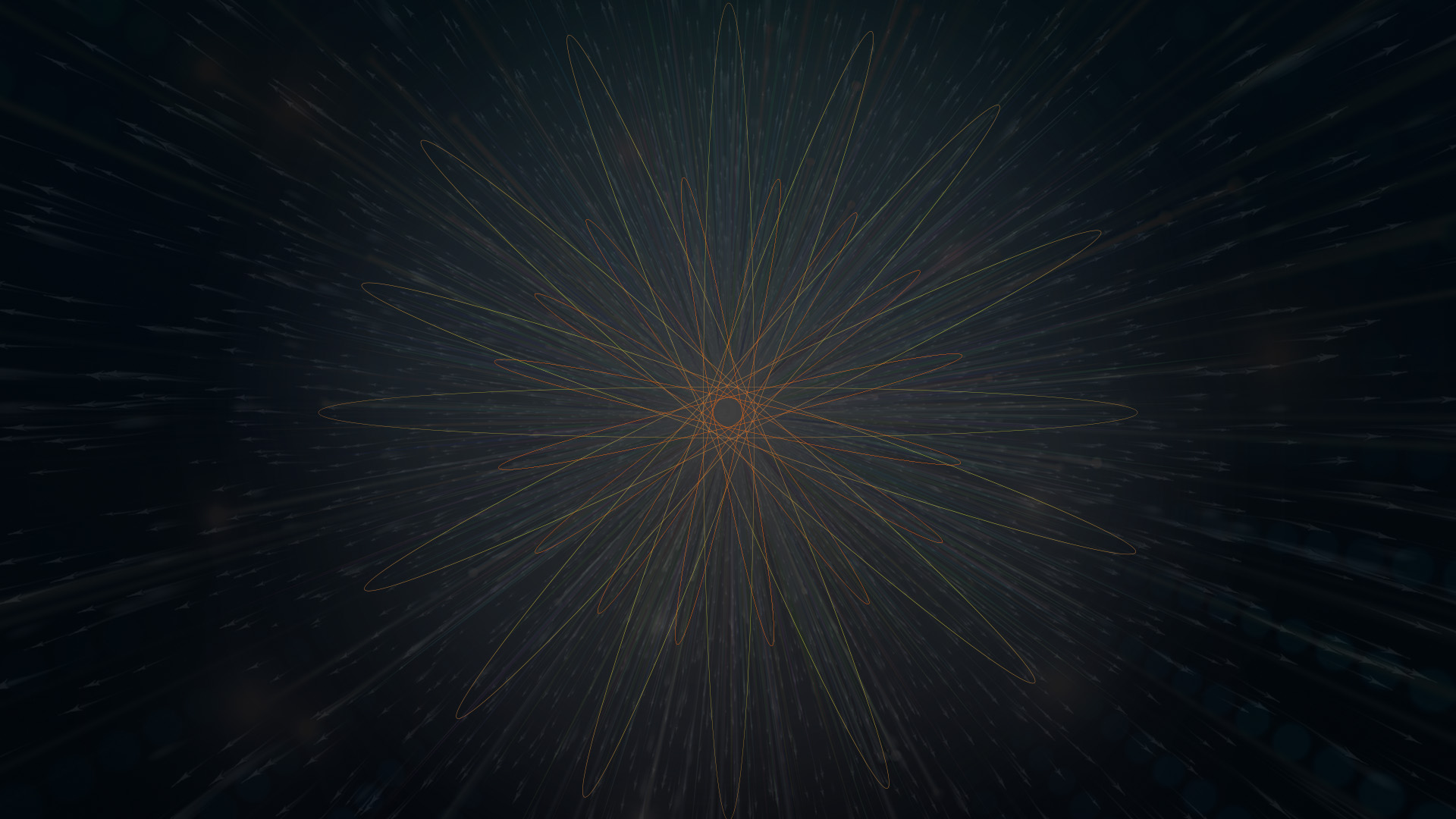 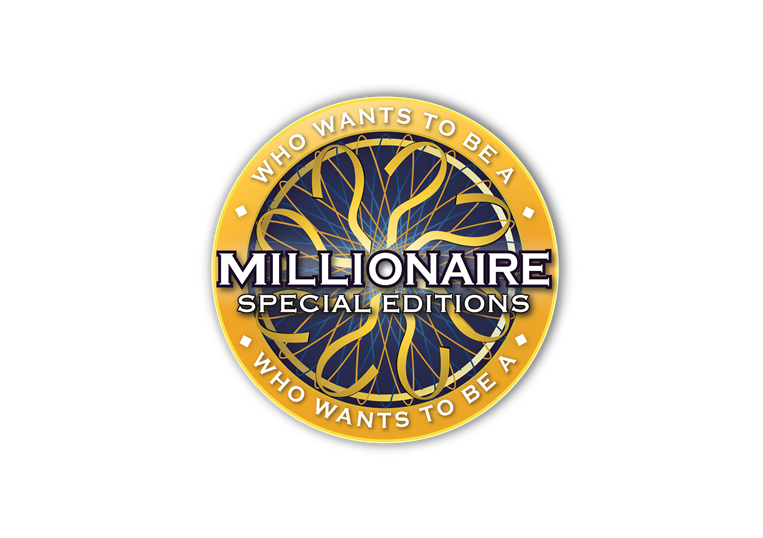 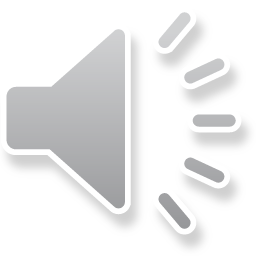 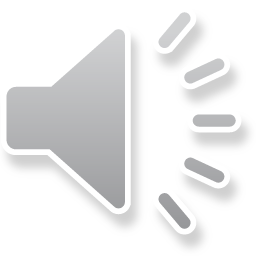 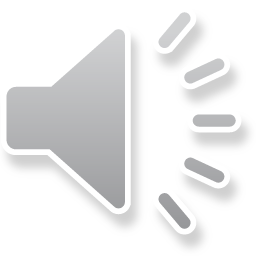 $ 100,000
No poll or quiz assigned
No poll or quiz assigned
No poll or quiz assigned
No poll or quiz assigned
No poll or quiz assigned
D:
C:
A:
B:
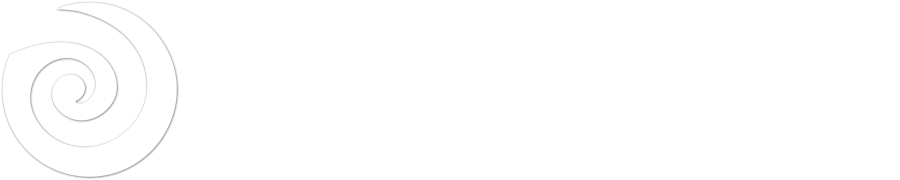 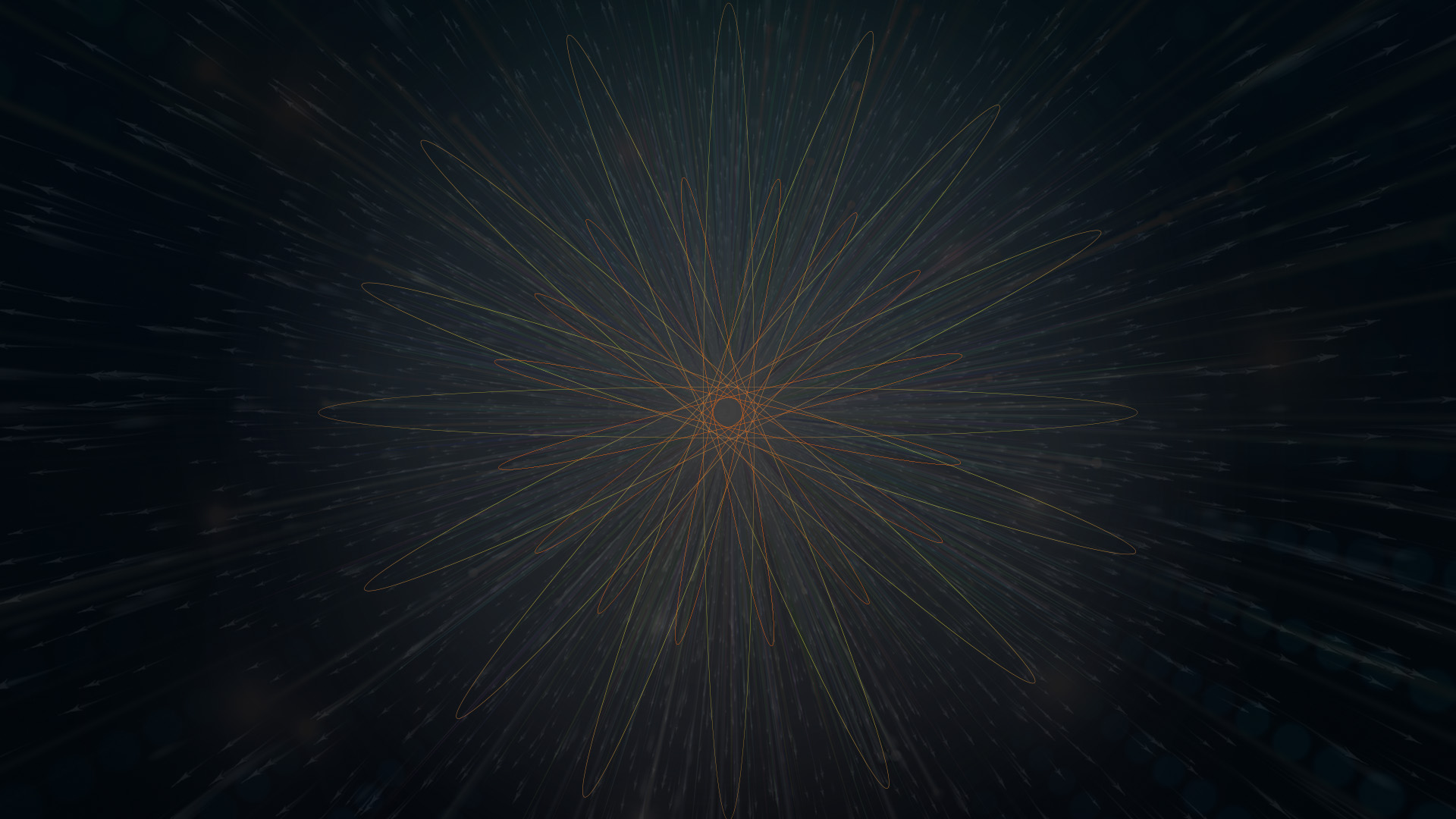 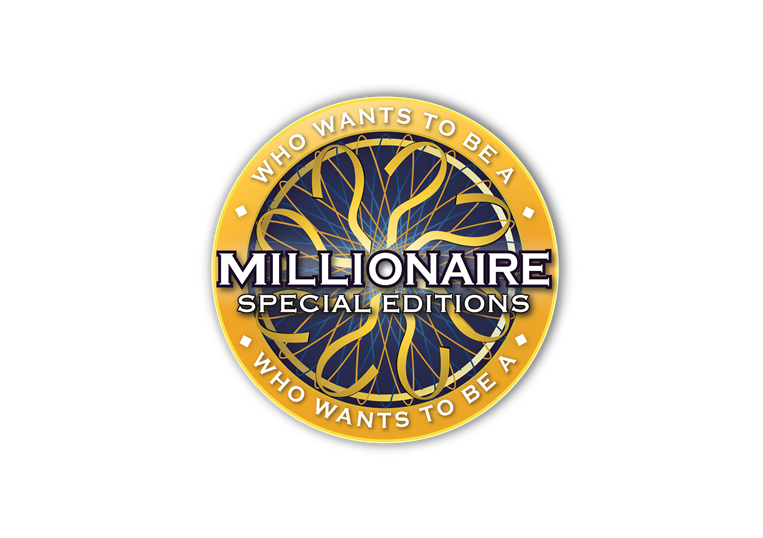 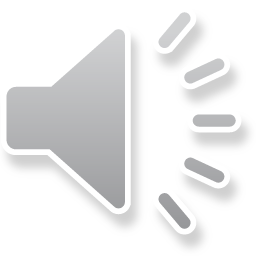 $ 100,000
No poll or quiz assigned
No poll or quiz assigned
No poll or quiz assigned
No poll or quiz assigned
No poll or quiz assigned
D:
C:
B:
A:
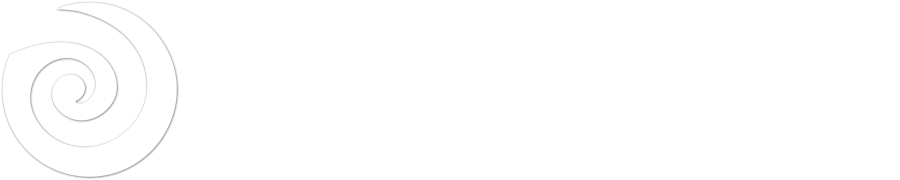 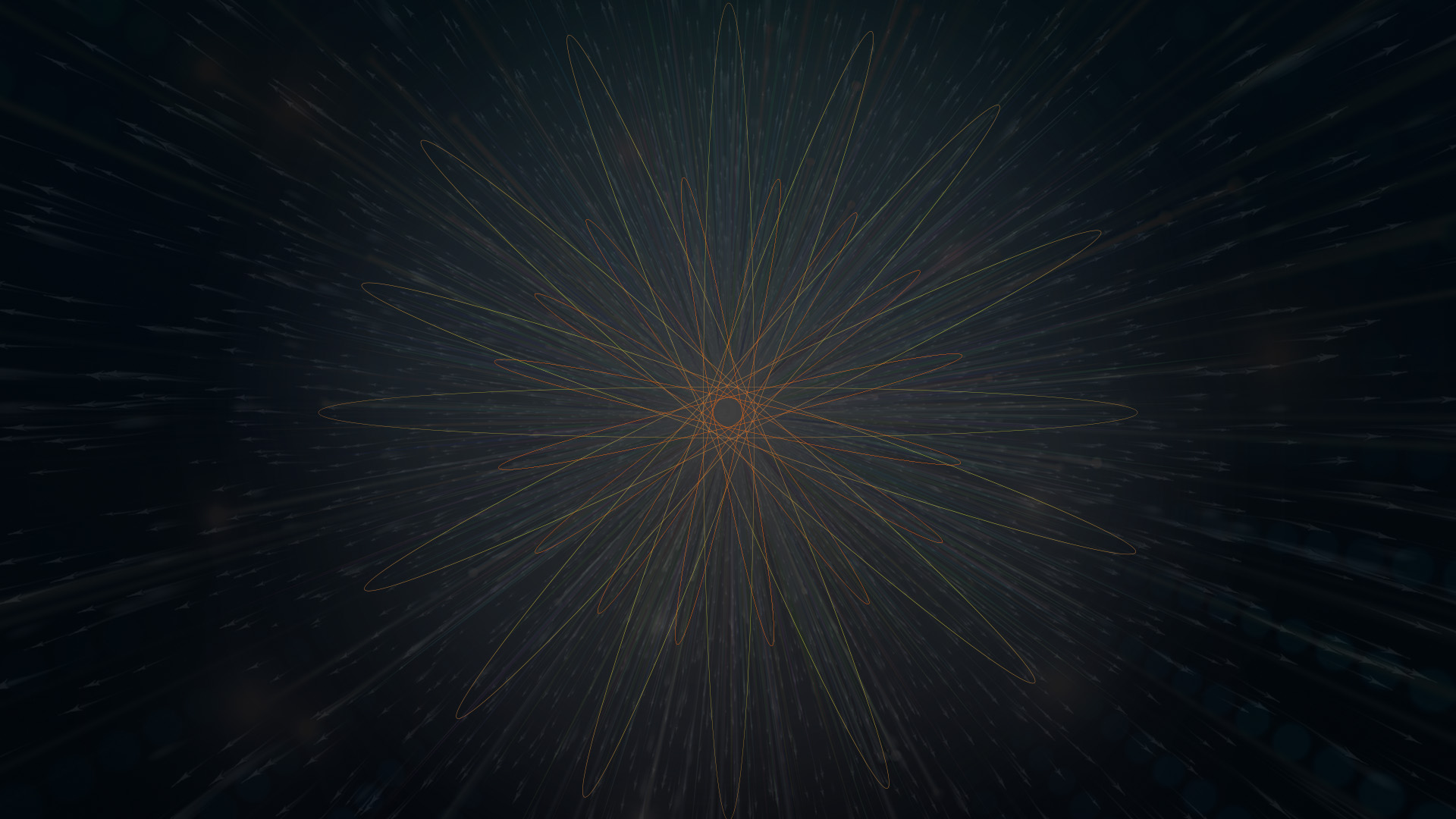 No poll or quiz assigned
No poll or quiz assigned
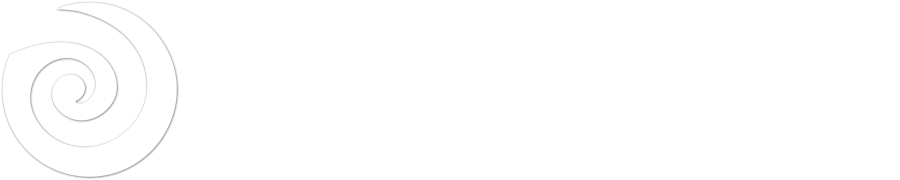 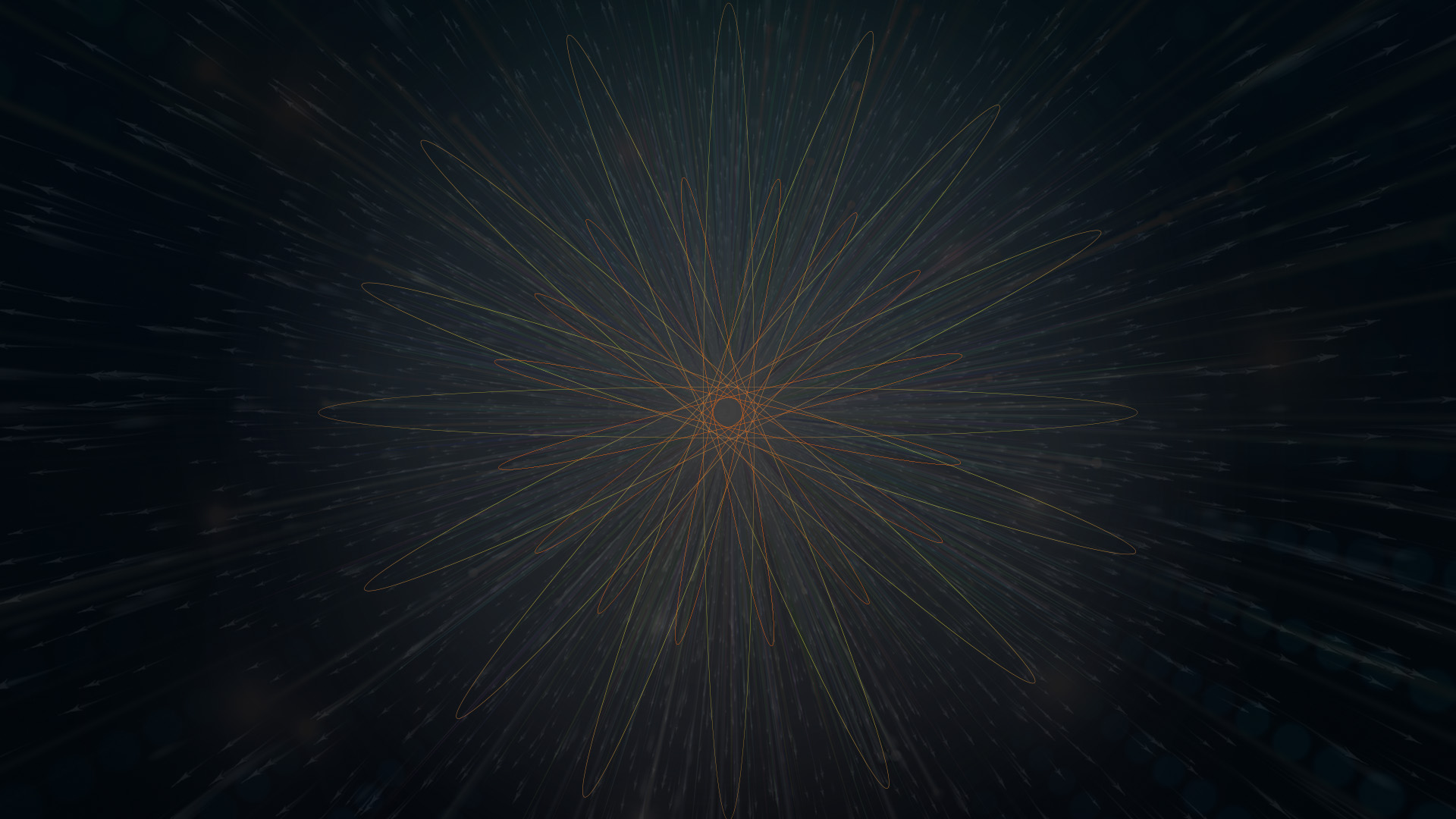 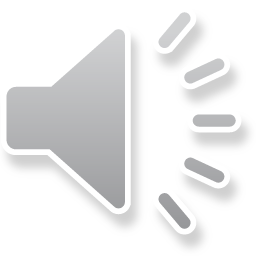 14
13
12
11
10
9
8
7
6
5
4
3
2
1
$ 1 MILLION
$ 500,000
$ 250,000
$ 100,000
$ 50,000
$ 30,000
$ 20,000
$ 10,000
$ 7,000
$ 5,000
$ 3,000
$ 2,000
$ 1,000
$ 500
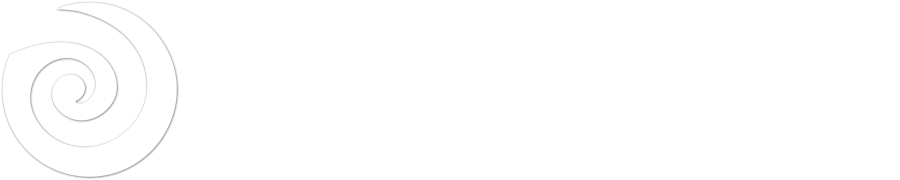 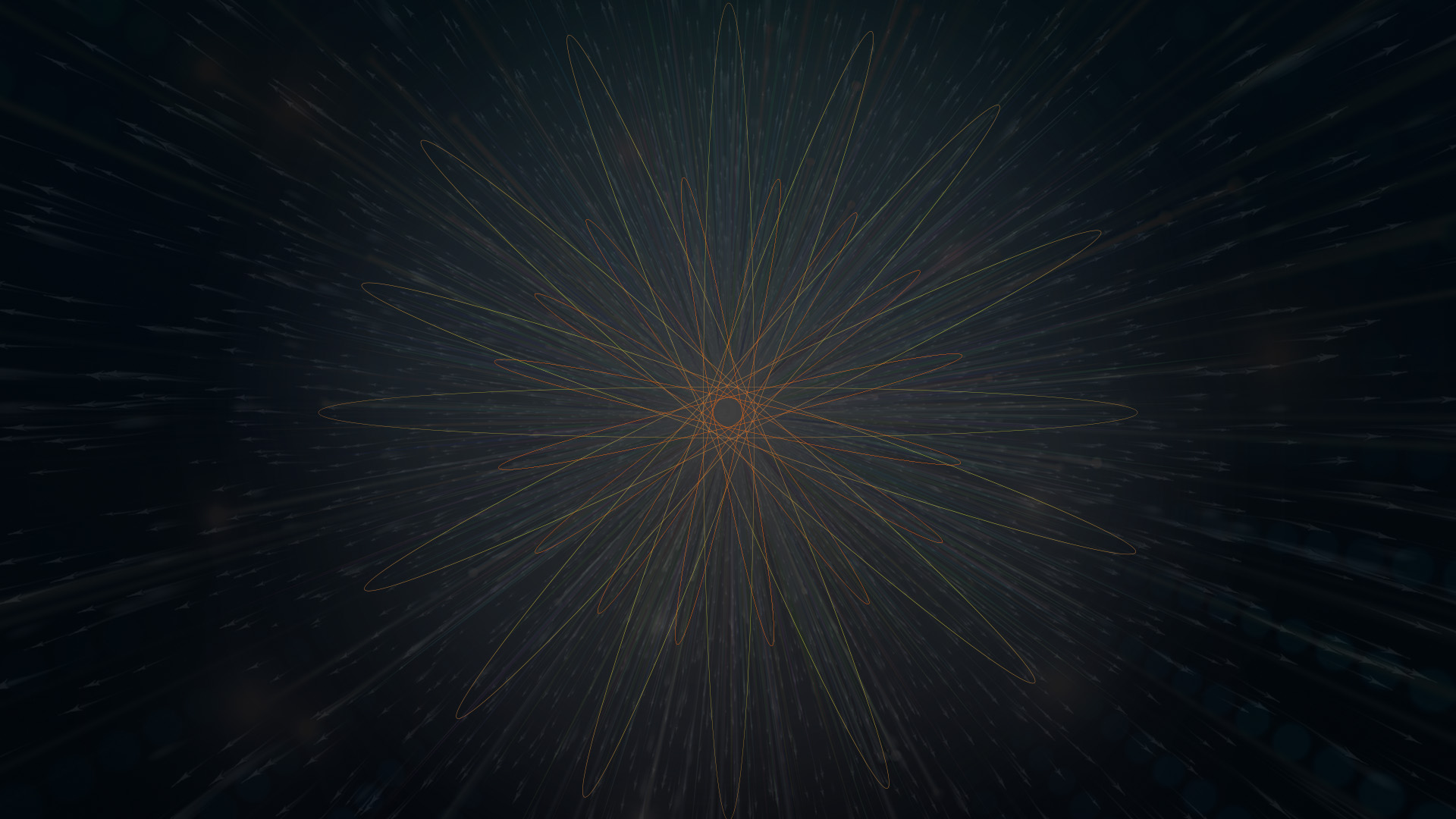 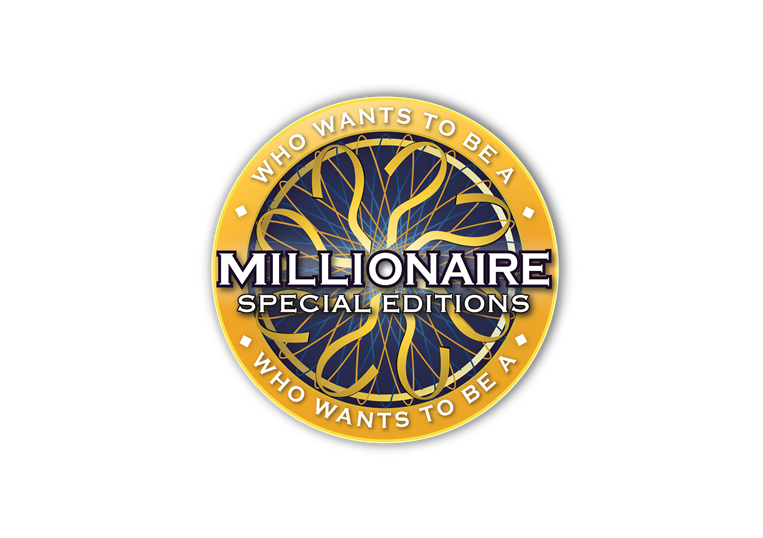 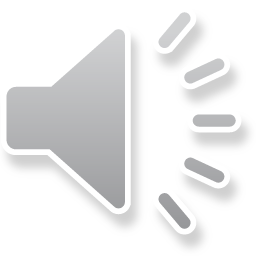 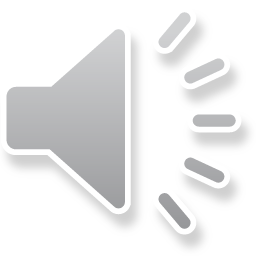 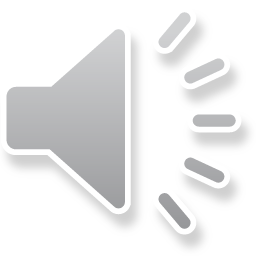 $ 250,000
No poll or quiz assigned
No poll or quiz assigned
No poll or quiz assigned
No poll or quiz assigned
No poll or quiz assigned
D:
C:
A:
B:
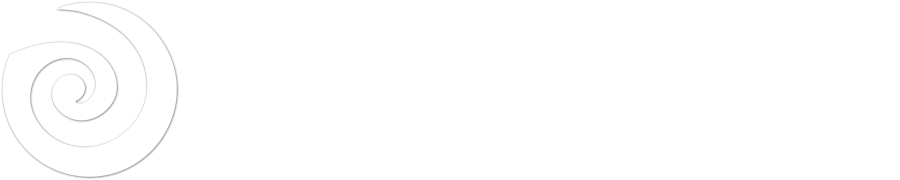 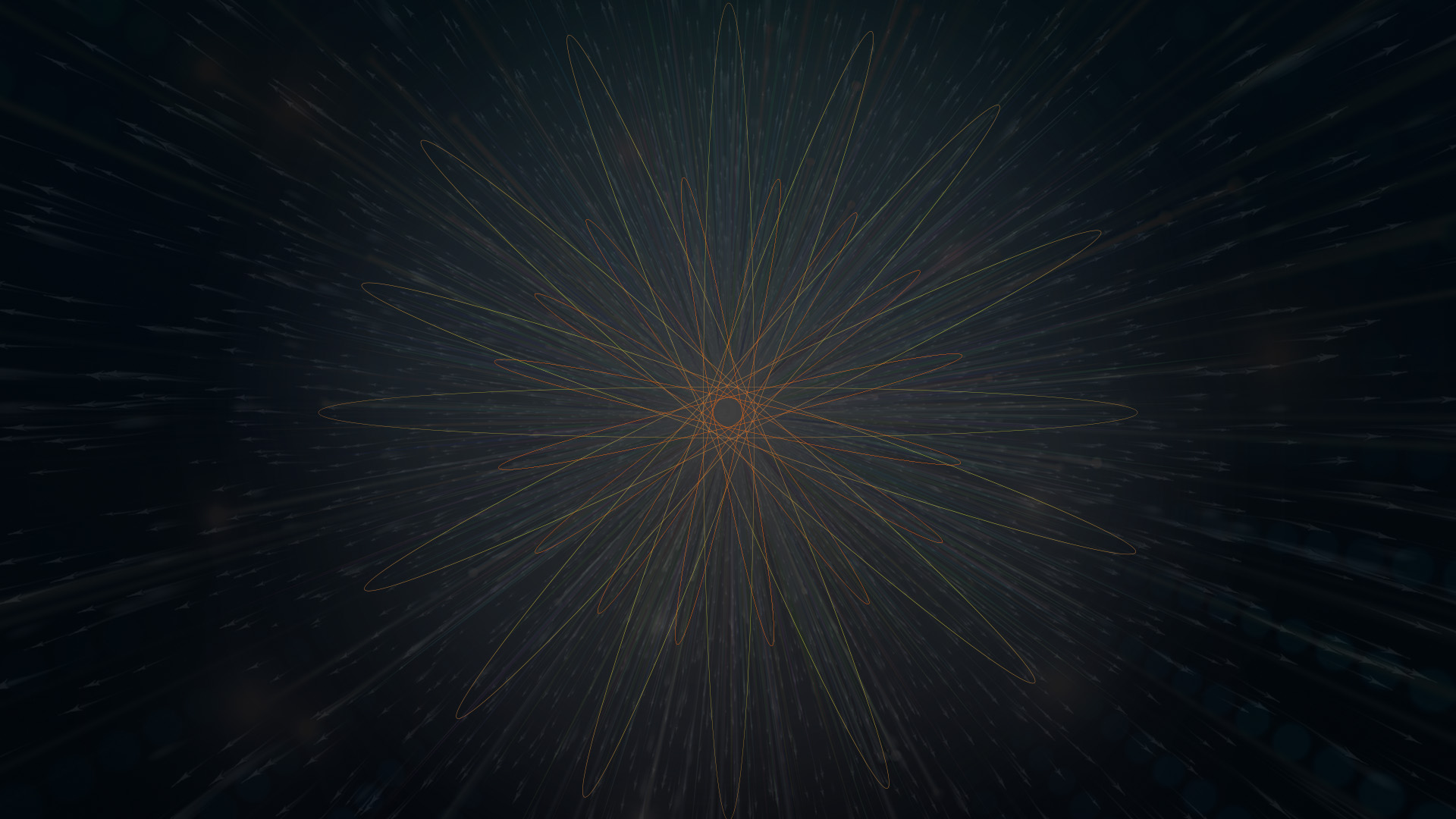 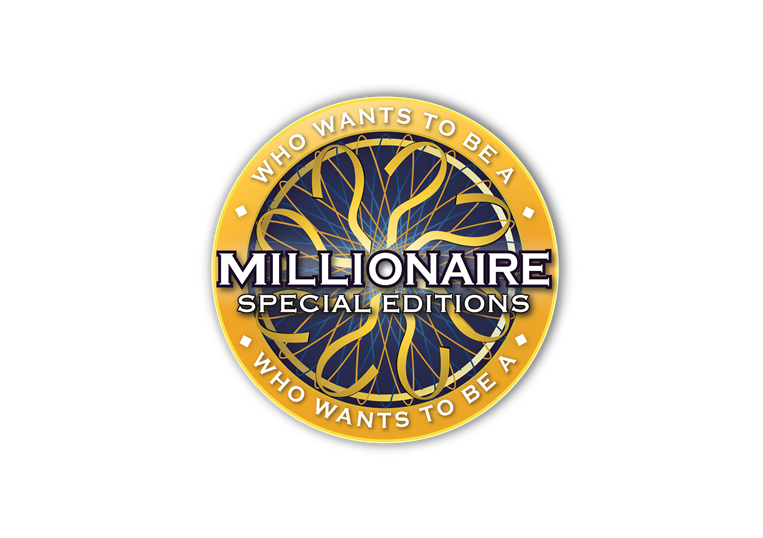 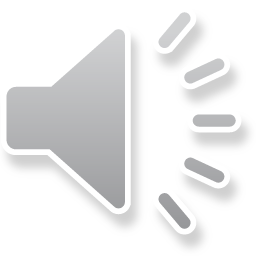 $ 250,000
No poll or quiz assigned
No poll or quiz assigned
No poll or quiz assigned
No poll or quiz assigned
No poll or quiz assigned
D:
C:
B:
A:
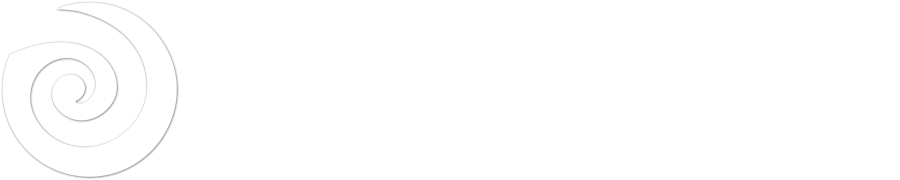 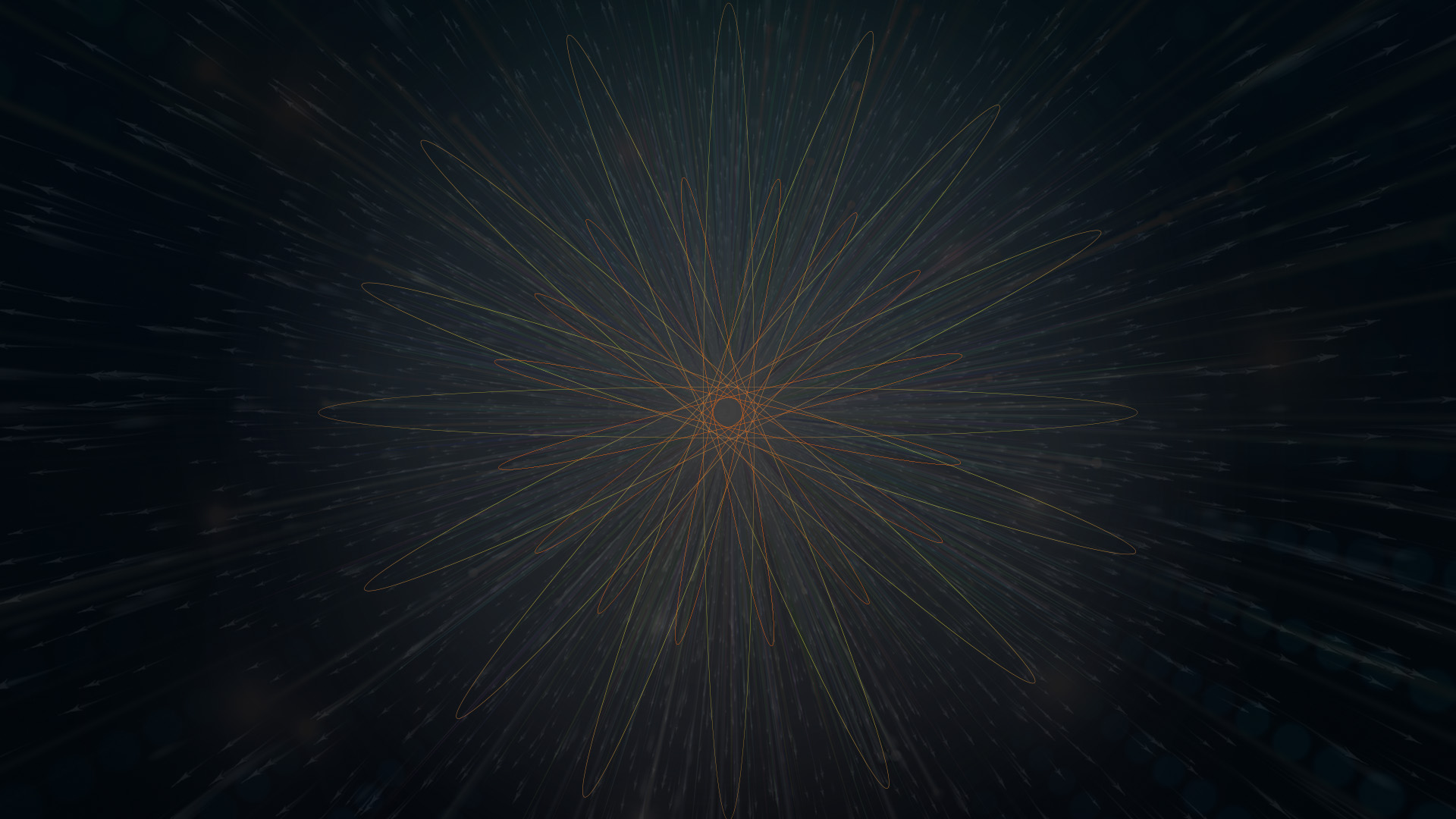 No poll or quiz assigned
No poll or quiz assigned
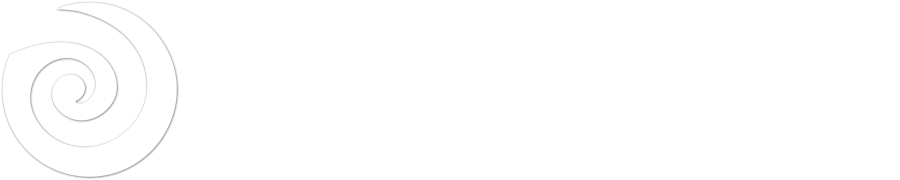 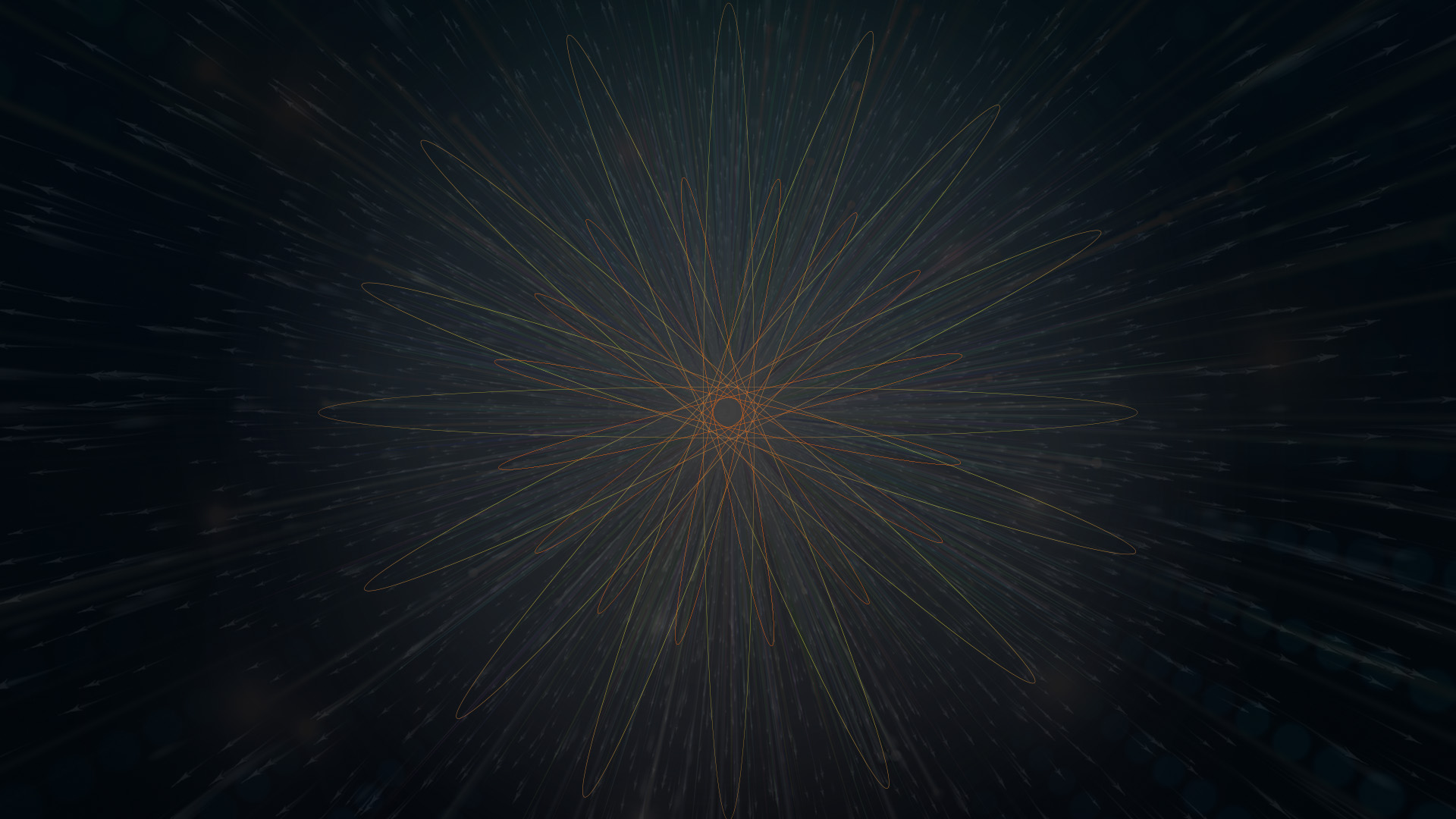 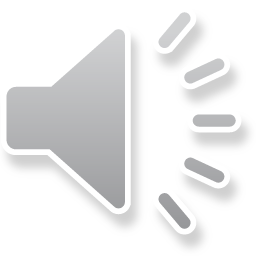 14
13
12
11
10
9
8
7
6
5
4
3
2
1
$ 1 MILLION
$ 500,000
$ 250,000
$ 100,000
$ 50,000
$ 30,000
$ 20,000
$ 10,000
$ 7,000
$ 5,000
$ 3,000
$ 2,000
$ 1,000
$ 500
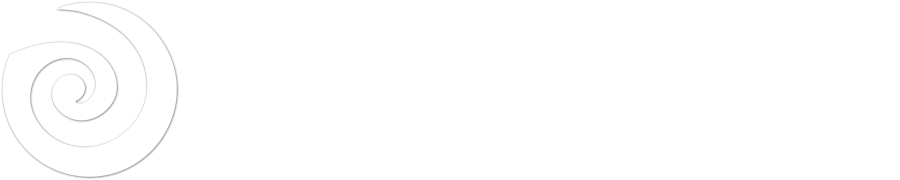 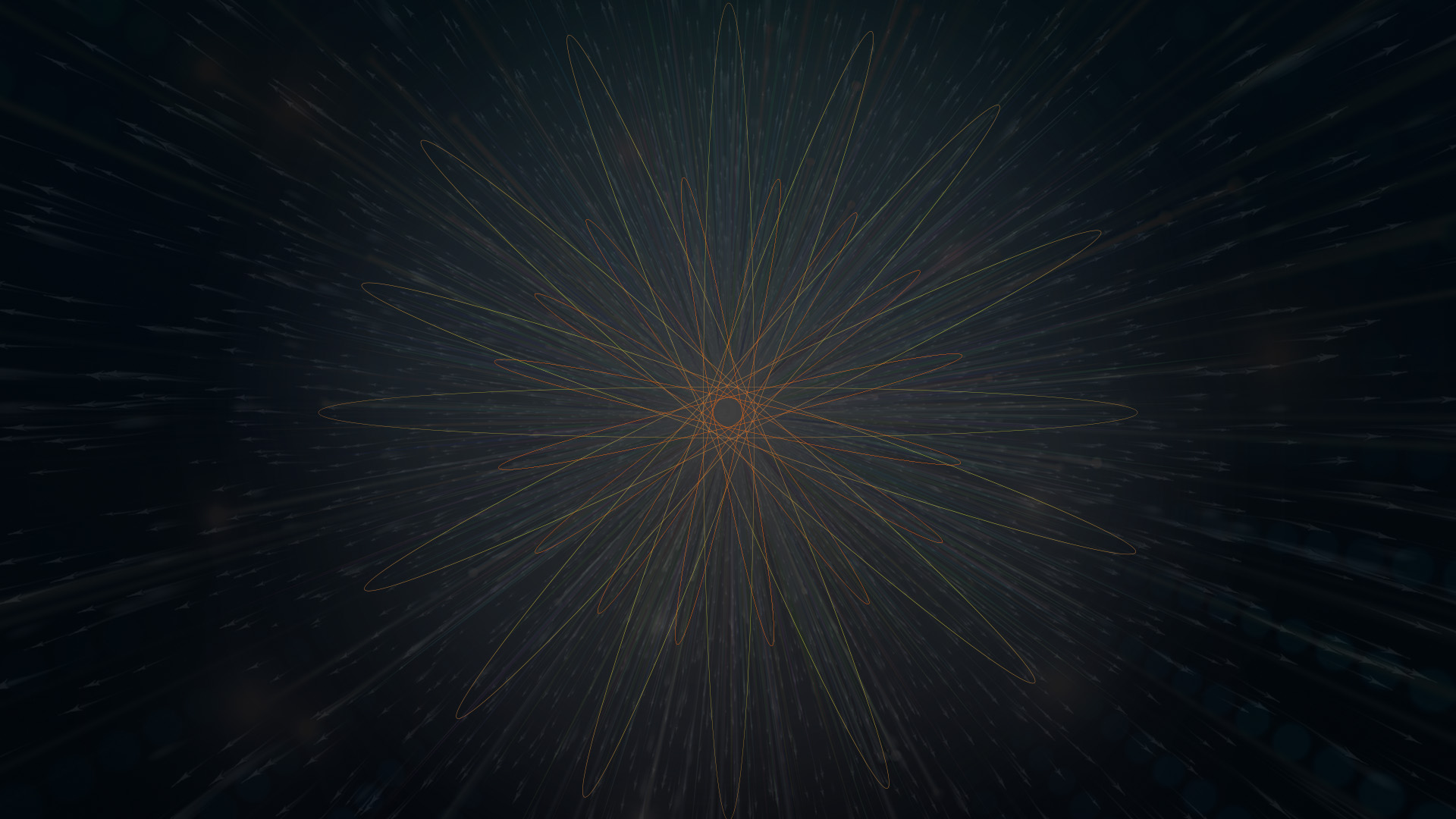 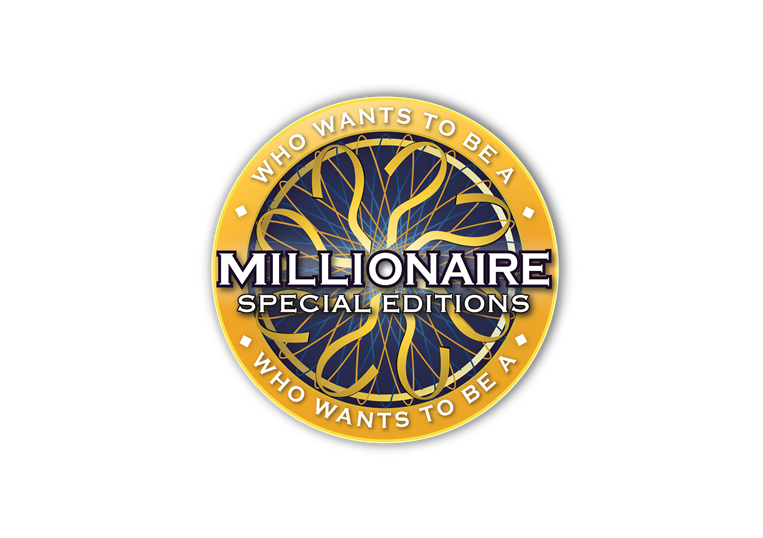 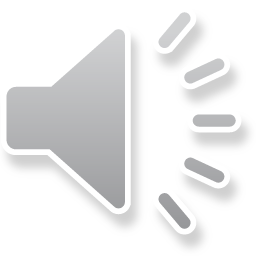 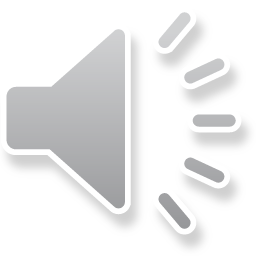 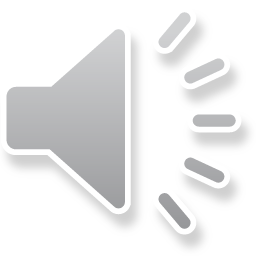 $ 500,000
No poll or quiz assigned
No poll or quiz assigned
No poll or quiz assigned
No poll or quiz assigned
No poll or quiz assigned
D:
C:
A:
B:
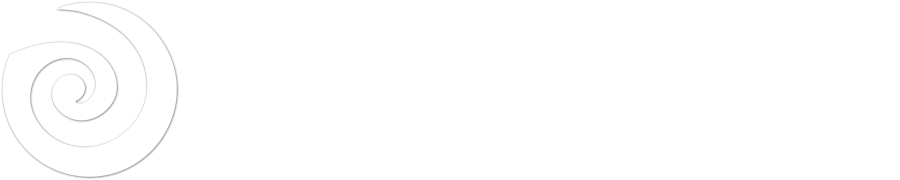 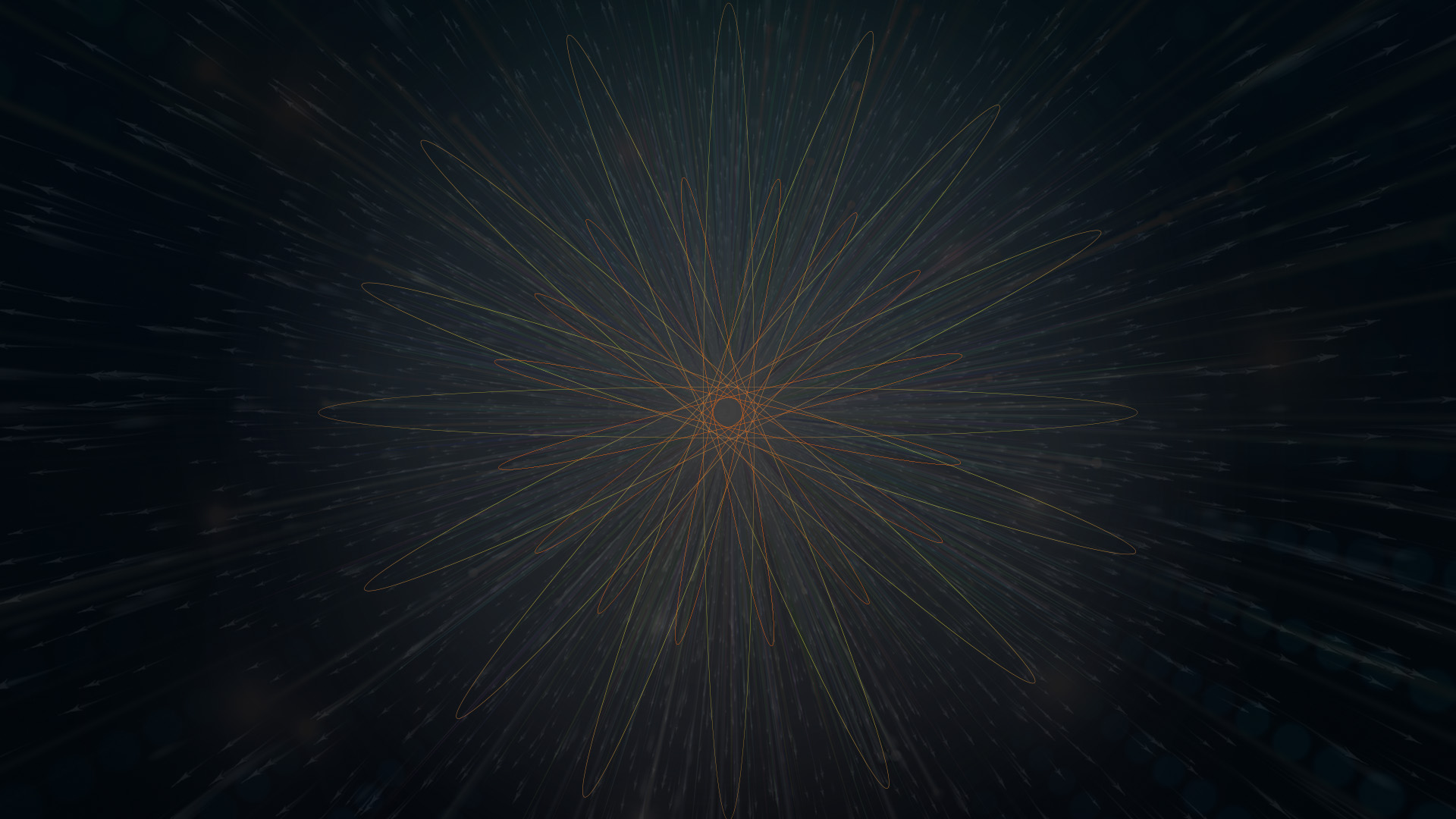 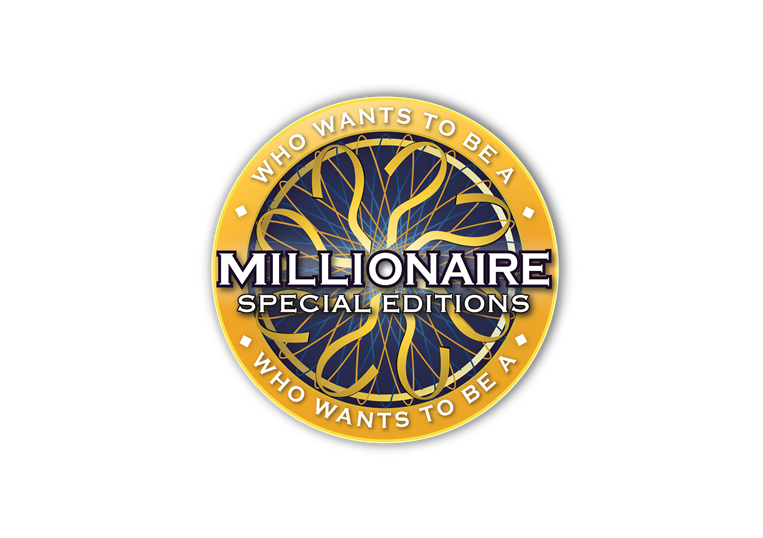 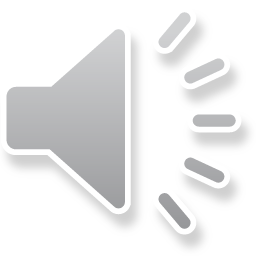 $ 500,000
No poll or quiz assigned
No poll or quiz assigned
No poll or quiz assigned
No poll or quiz assigned
No poll or quiz assigned
D:
C:
B:
A:
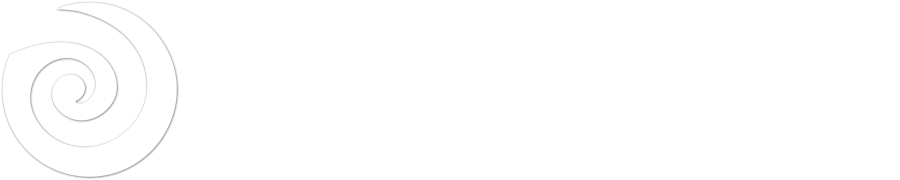 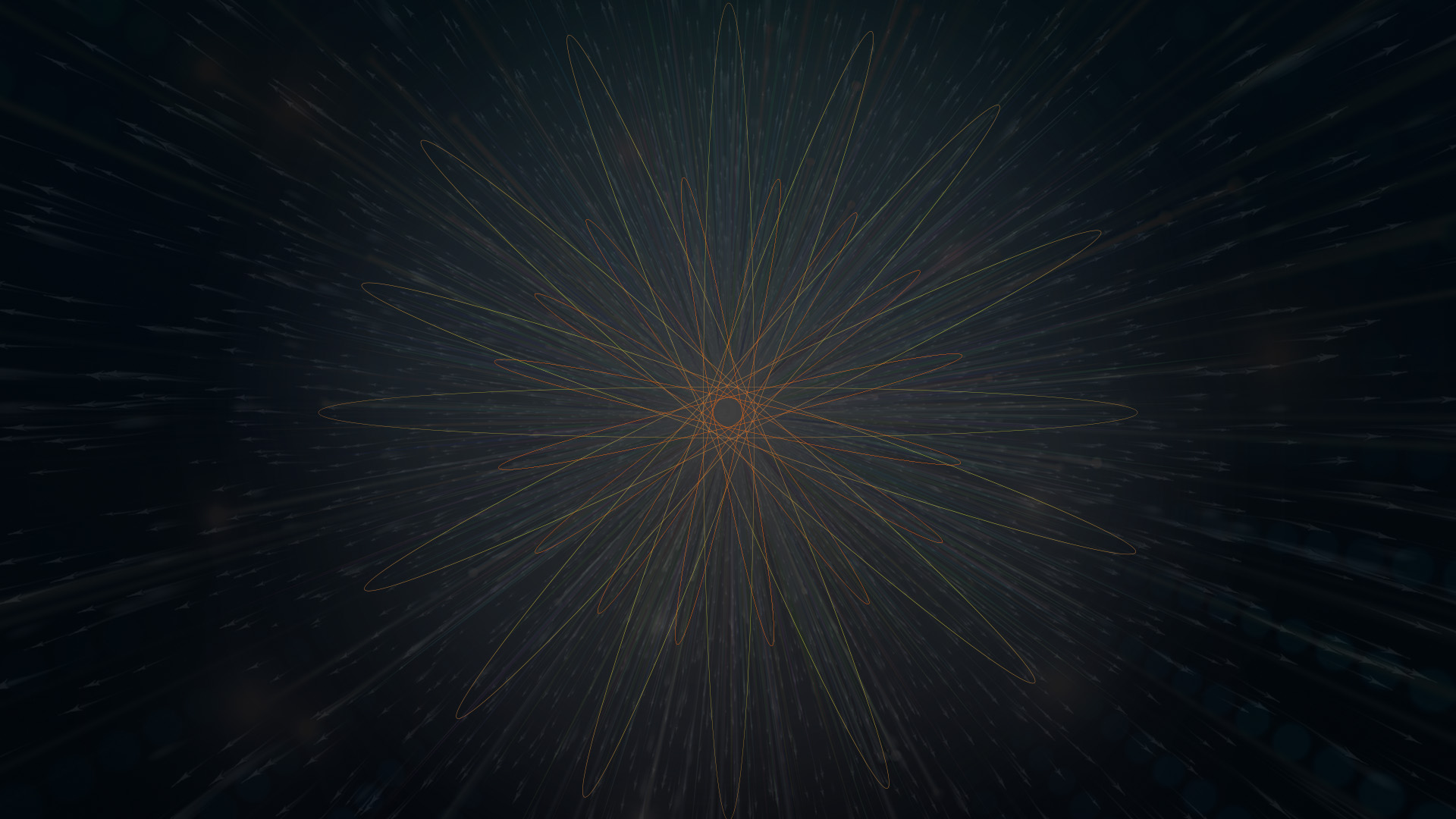 No poll or quiz assigned
No poll or quiz assigned
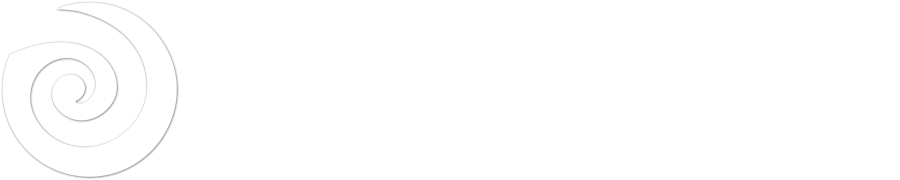 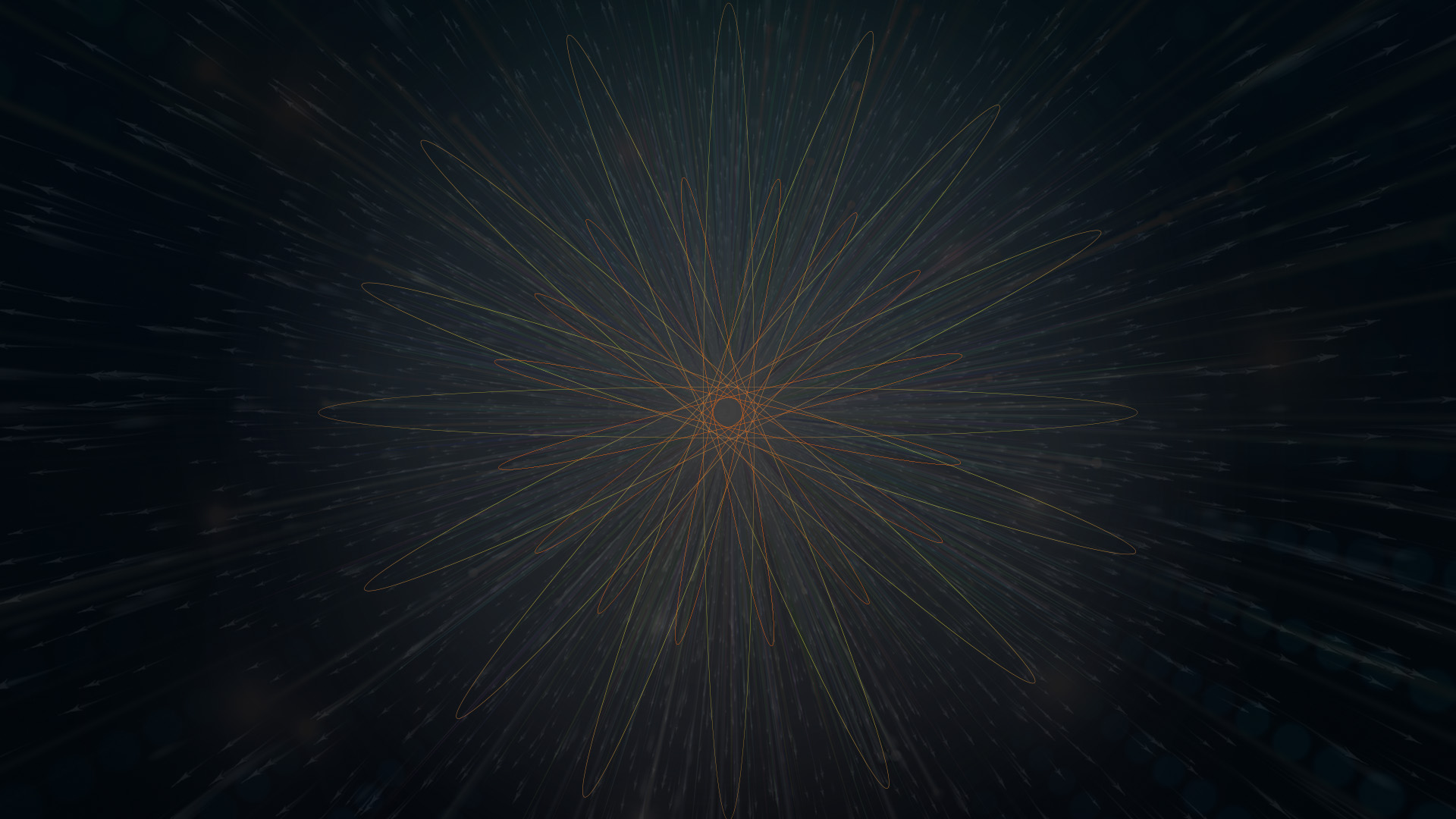 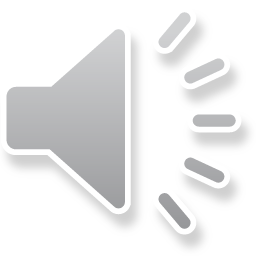 14
13
12
11
10
9
8
7
6
5
4
3
2
1
$ 1 MILLION
$ 500,000
$ 250,000
$ 100,000
$ 50,000
$ 30,000
$ 20,000
$ 10,000
$ 7,000
$ 5,000
$ 3,000
$ 2,000
$ 1,000
$ 500
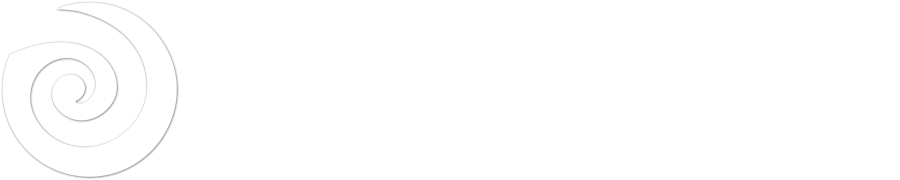 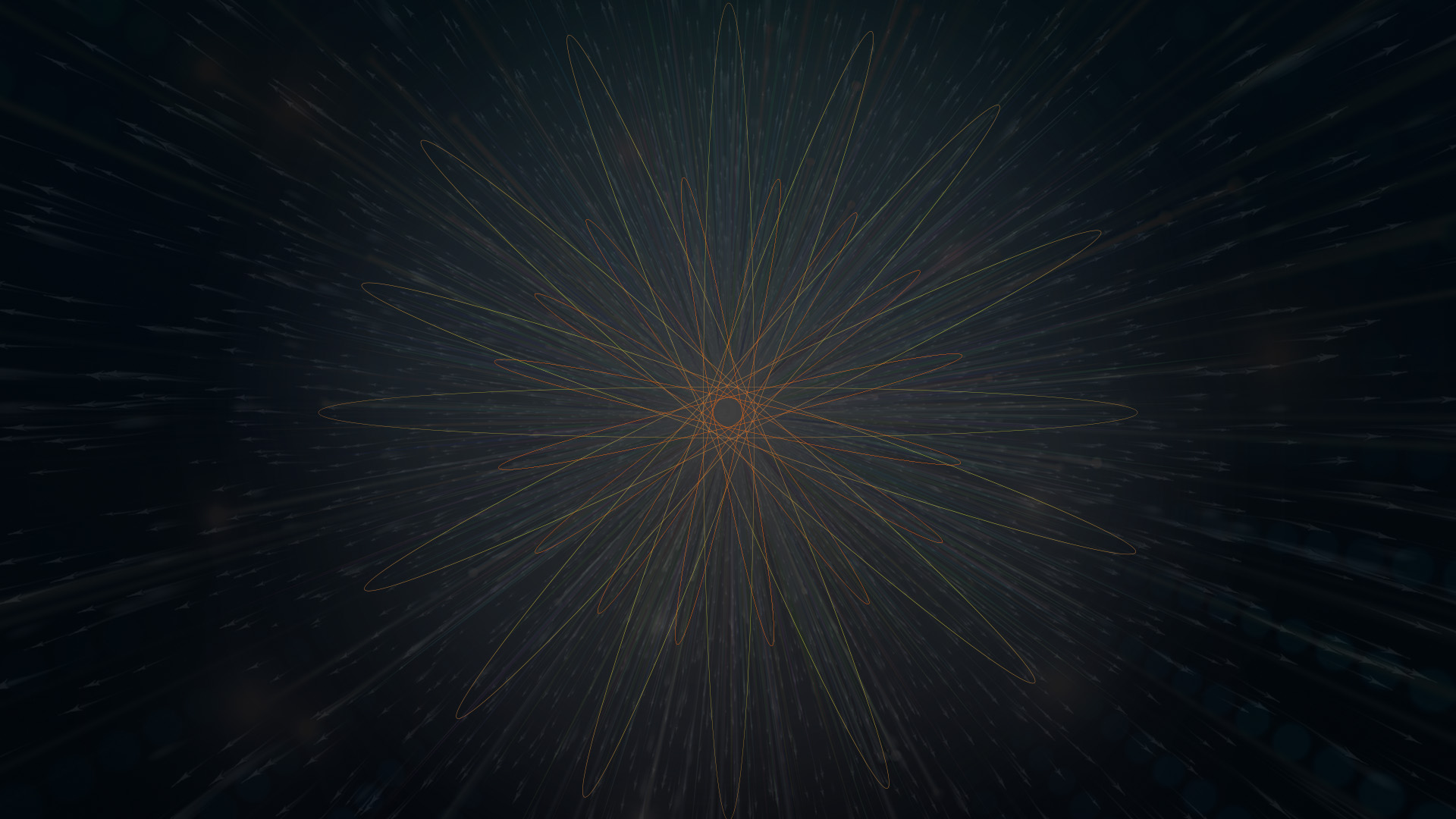 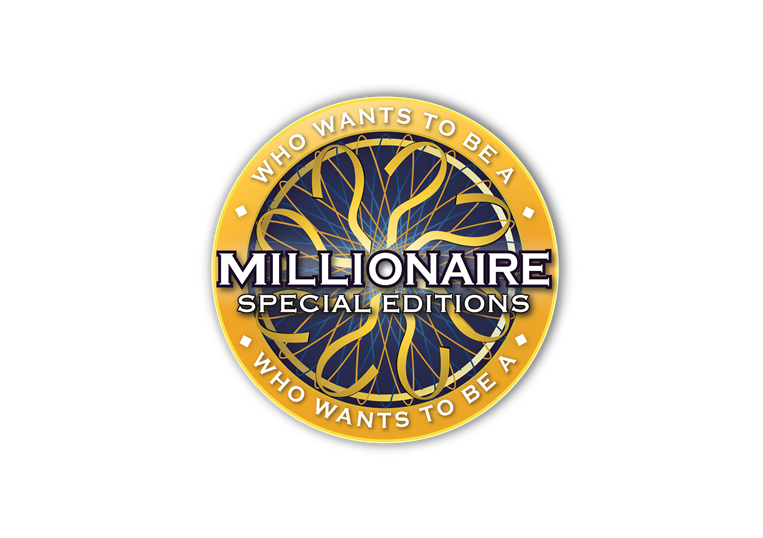 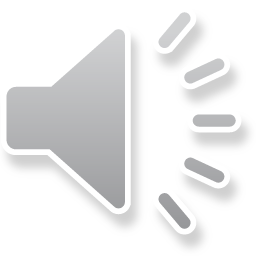 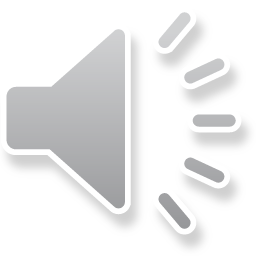 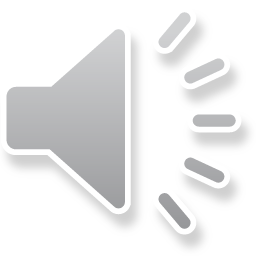 $ 1 MILLION
No poll or quiz assigned
No poll or quiz assigned
No poll or quiz assigned
No poll or quiz assigned
No poll or quiz assigned
D:
C:
A:
B:
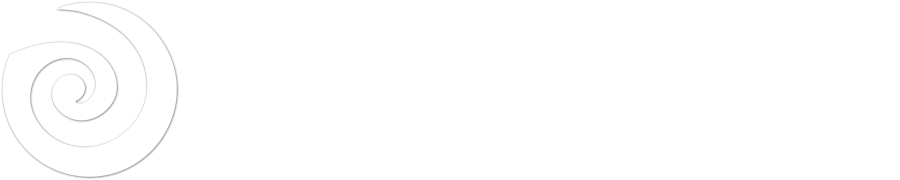 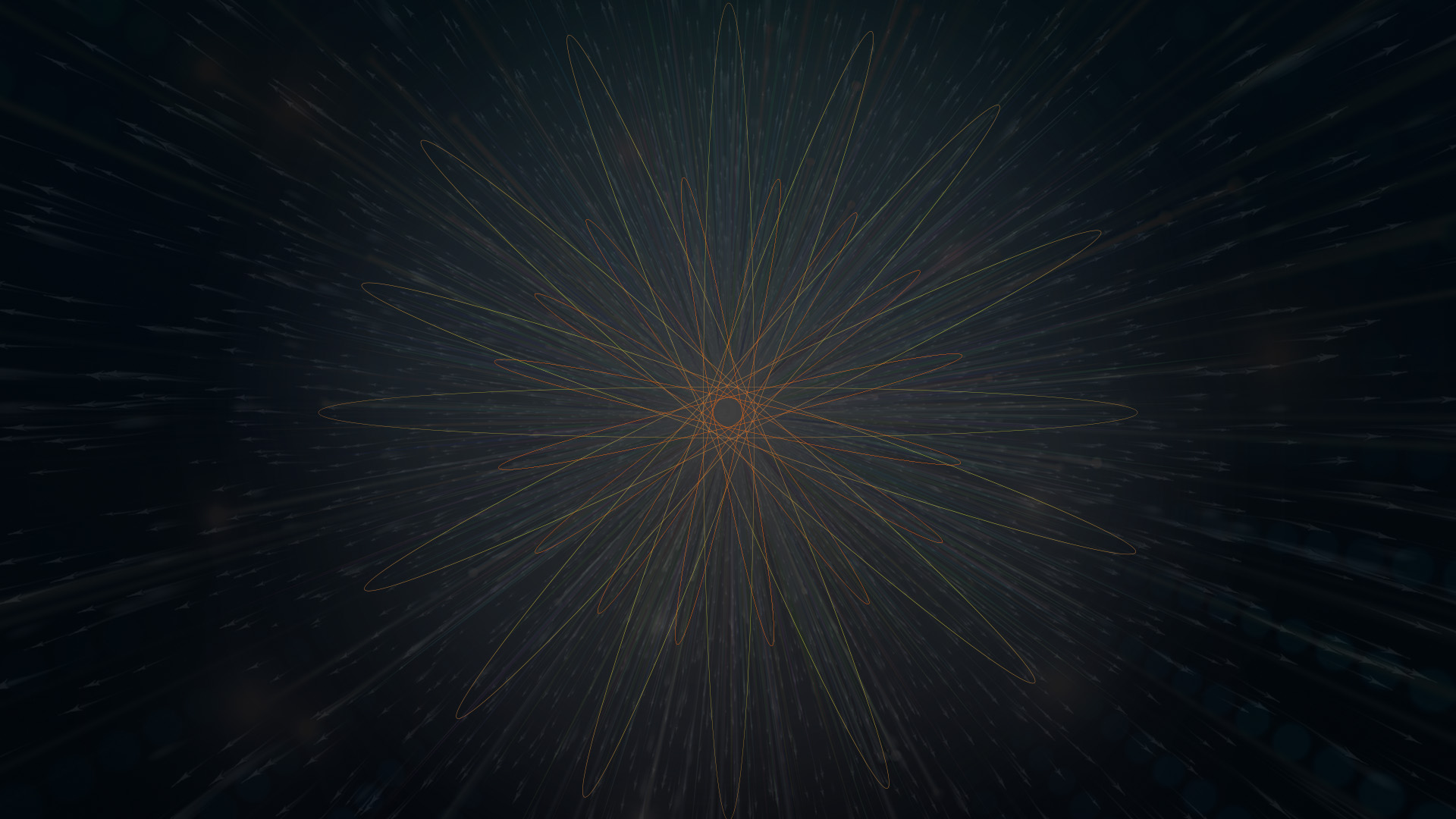 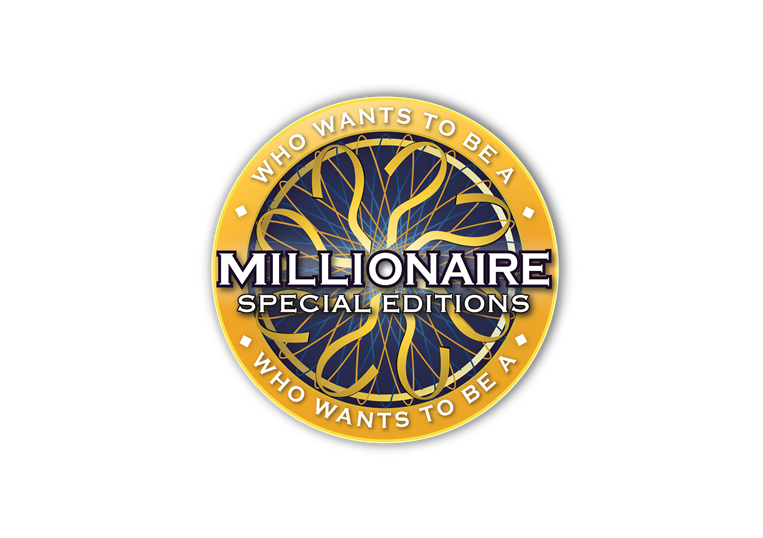 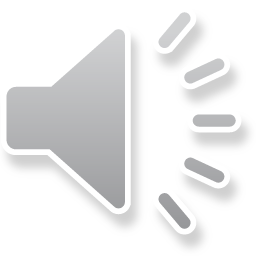 $ 1 MILLION
No poll or quiz assigned
No poll or quiz assigned
No poll or quiz assigned
No poll or quiz assigned
No poll or quiz assigned
D:
C:
B:
A:
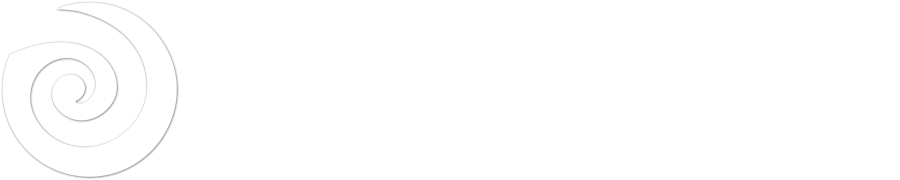 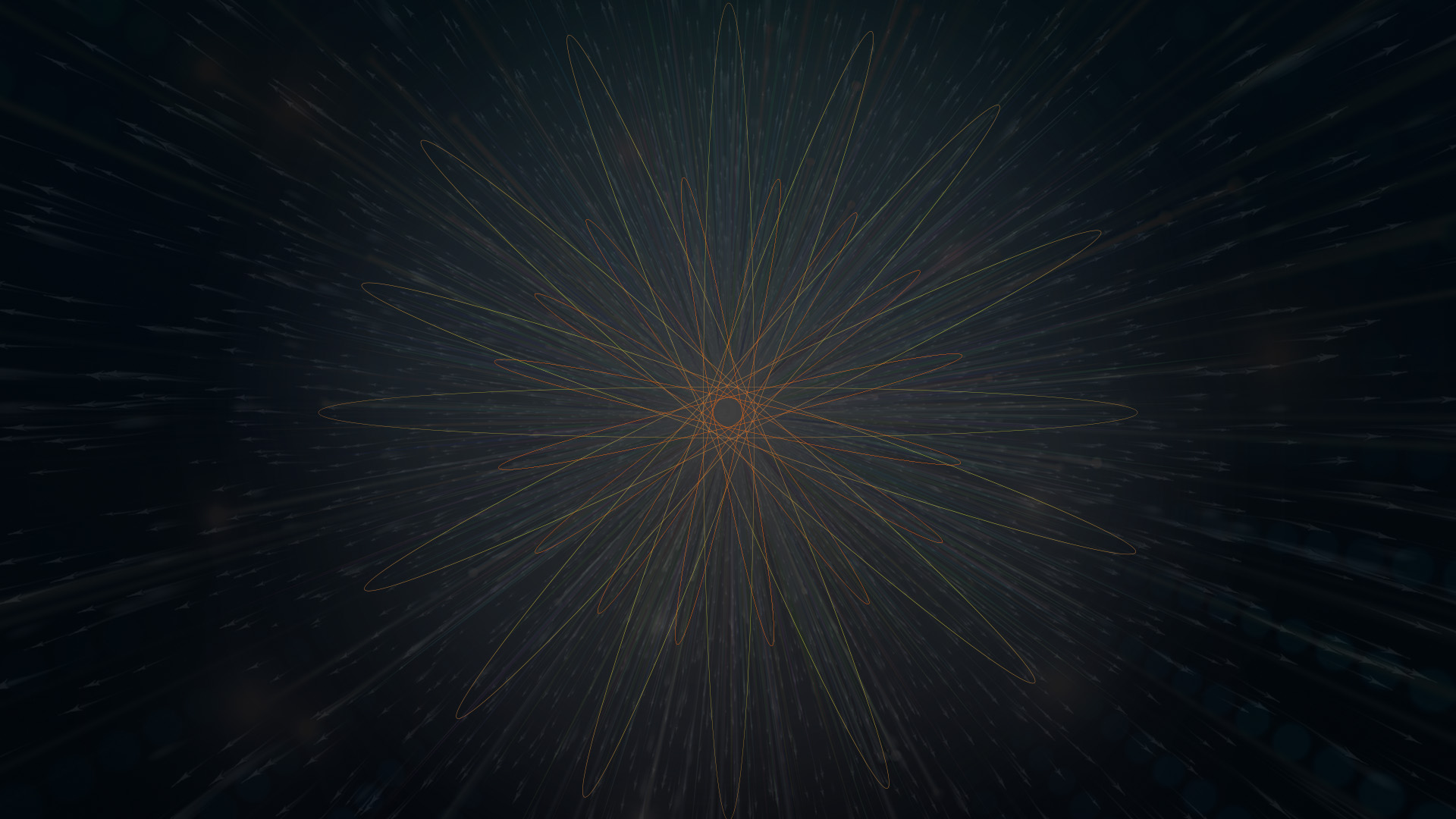 No poll or quiz assigned
No poll or quiz assigned
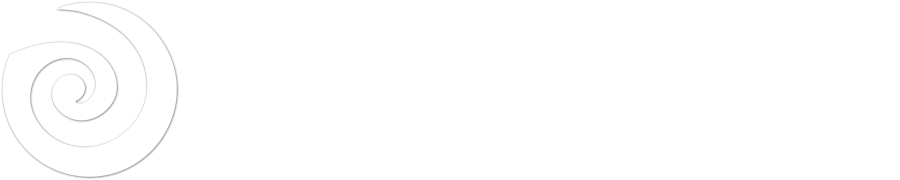 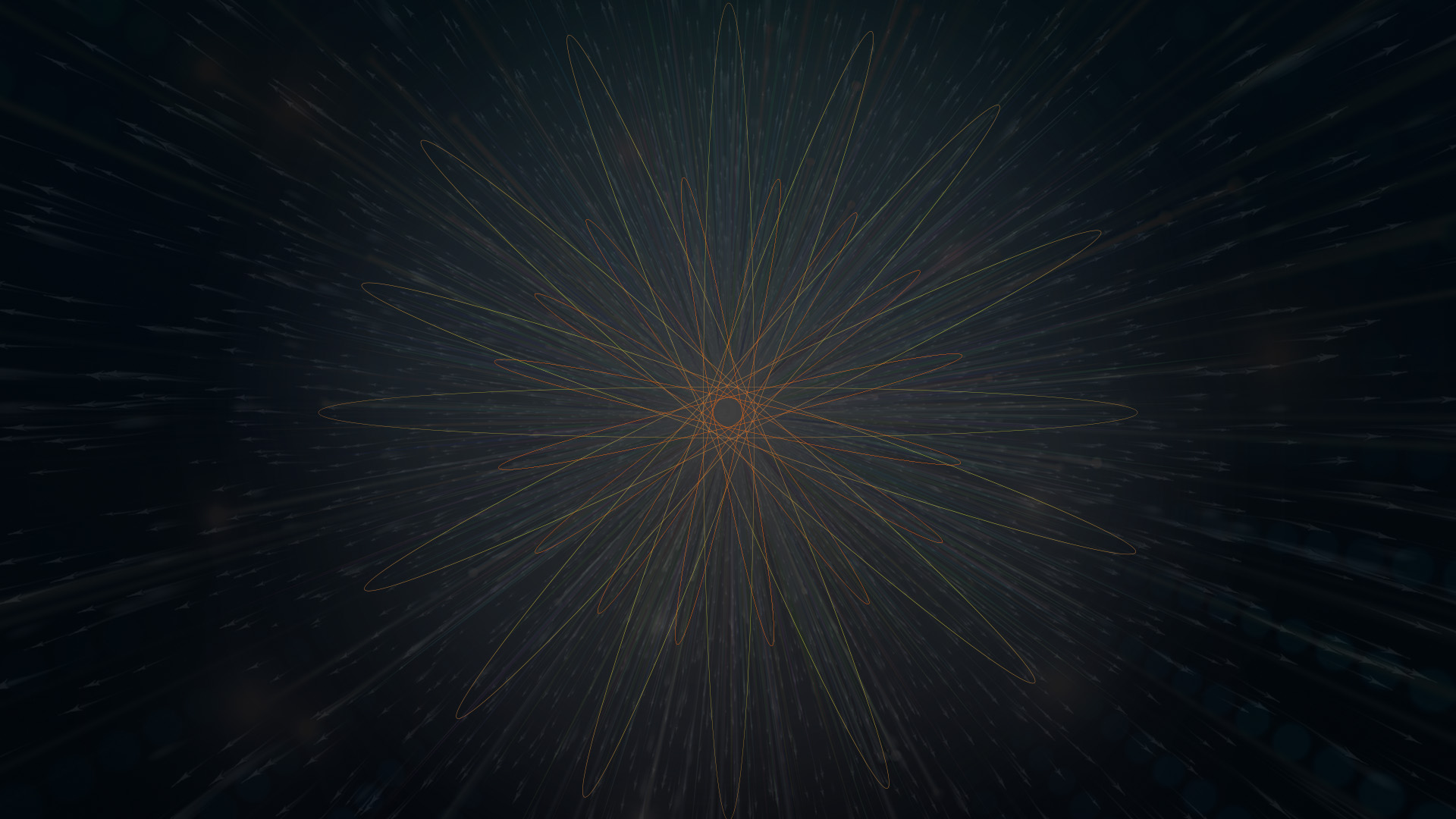 Who wants to be a Millionaire– Links for Sound Download
https://millionaire.fandom.com/wiki/Music_scores
Main Theme: https://www.soundboard.com/sb/sound/904527
Wrong answer: https://www.soundboard.com/sb/sound/904547
Right answer: https://www.soundboard.com/sb/sound/904544
Call a friend: https://www.soundboard.com/sb/sound/904546
1.000.000 music: https://www.soundboard.com/sb/sound/904542
500.000 music: https://www.soundboard.com/sb/sound/904541
125.000 music: https://www.soundboard.com/sb/sound/904540
64.000 music: https://www.soundboard.com/sb/sound/904539
2.000 – 30.000 music: https://www.soundboard.com/sb/sound/904538
50 – 1000 music: https://www.soundboard.com/sb/sound/904537
Start sound: https://www.soundboard.com/sb/sound/904536
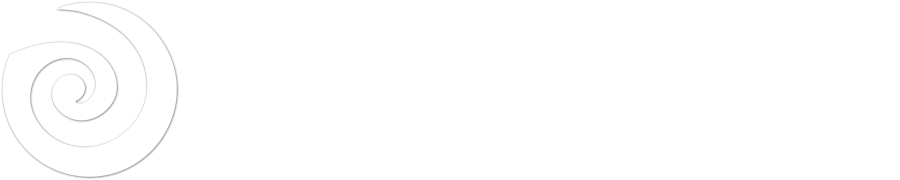 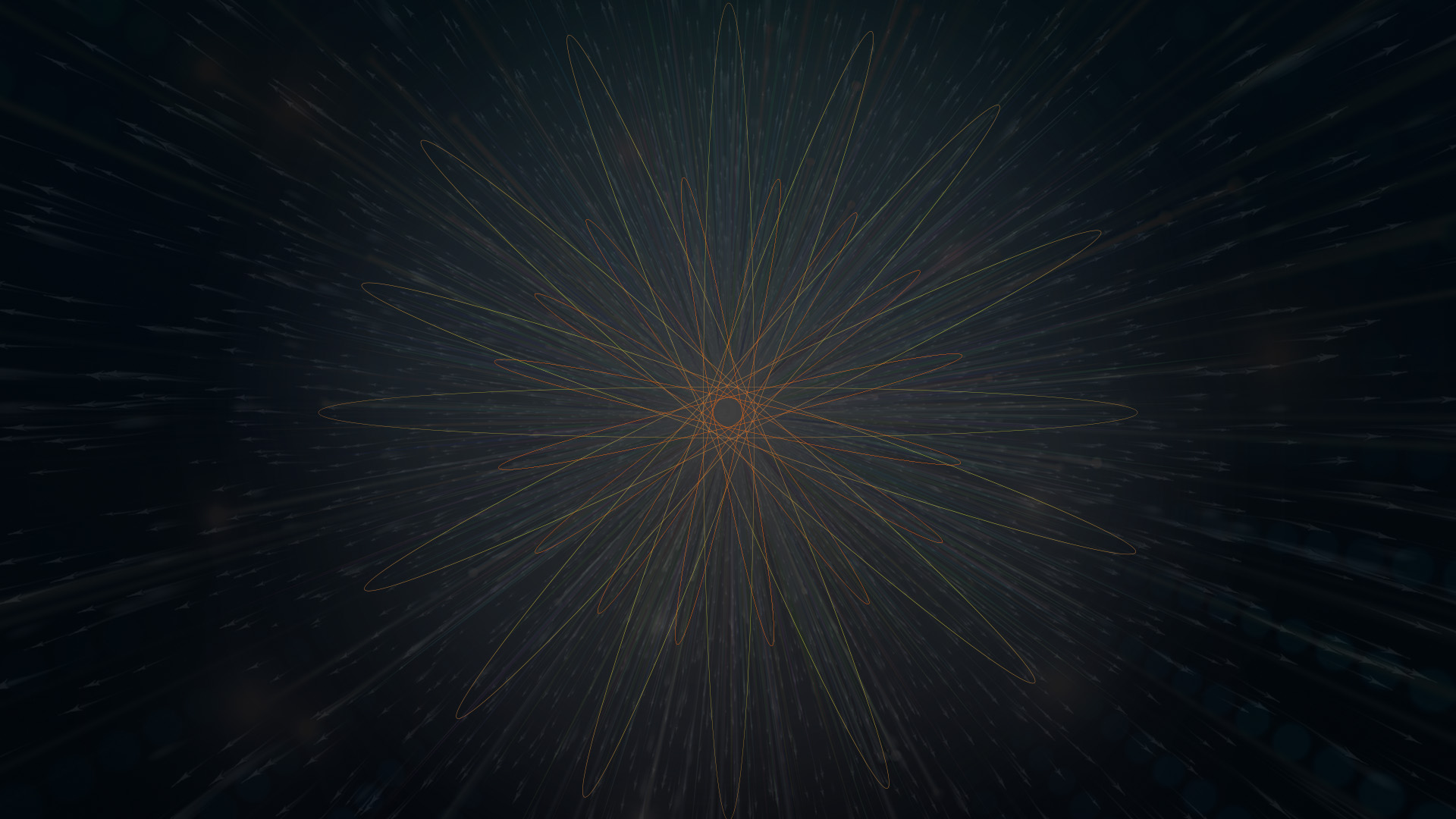 Read our blogpost for more information:
https://slidelizard.com/blog/who-wants-to-be-a-millionaire-powerpoint-template
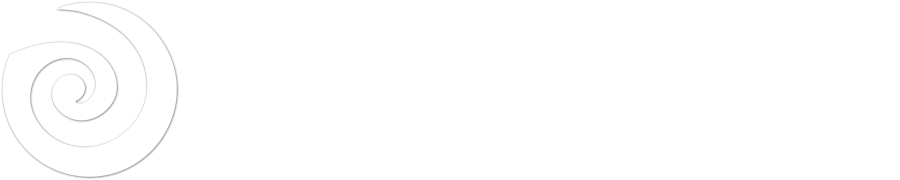 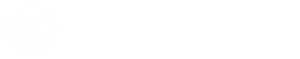 SUCCESS THROUGH PRESENTATIONS
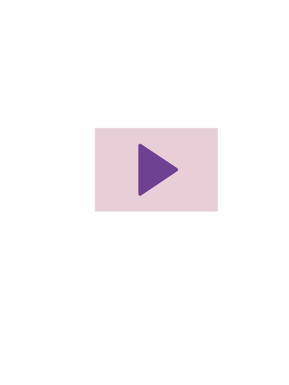 CREATE
Company-wide slide library
slidelizard.com/creator
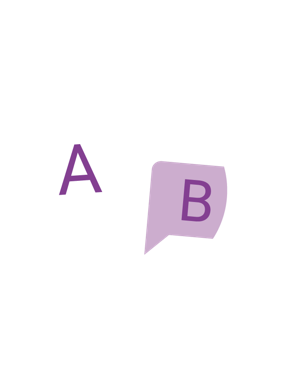 INTERACT
Live interaction with polls and quizzes
slidelizard.com/live
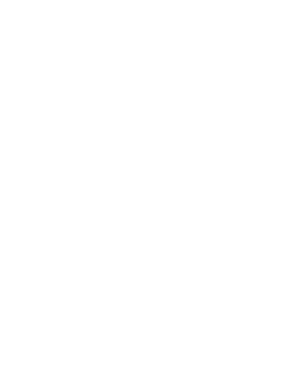 ANALYZE
360° analysis of participants & presentations
slidelizard.com/insights